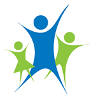 ISTITUTO COMPRENSIVO «BRIGATA SASSARI»SCUOLA DELL’INFANZIA
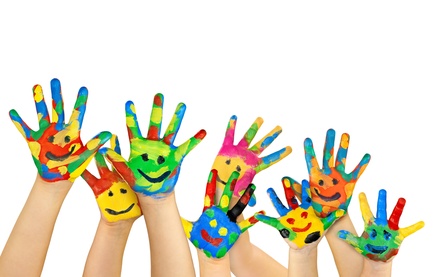 La Scuola dell’Infanzia E’ UNA SCUOLA STATALE
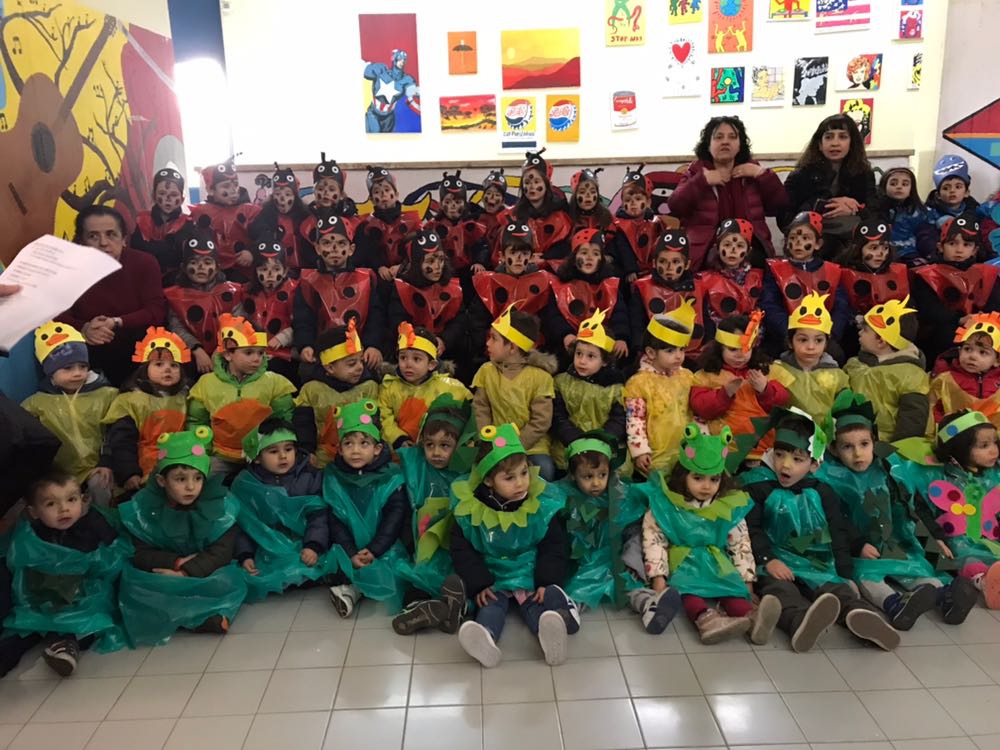 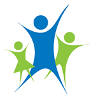 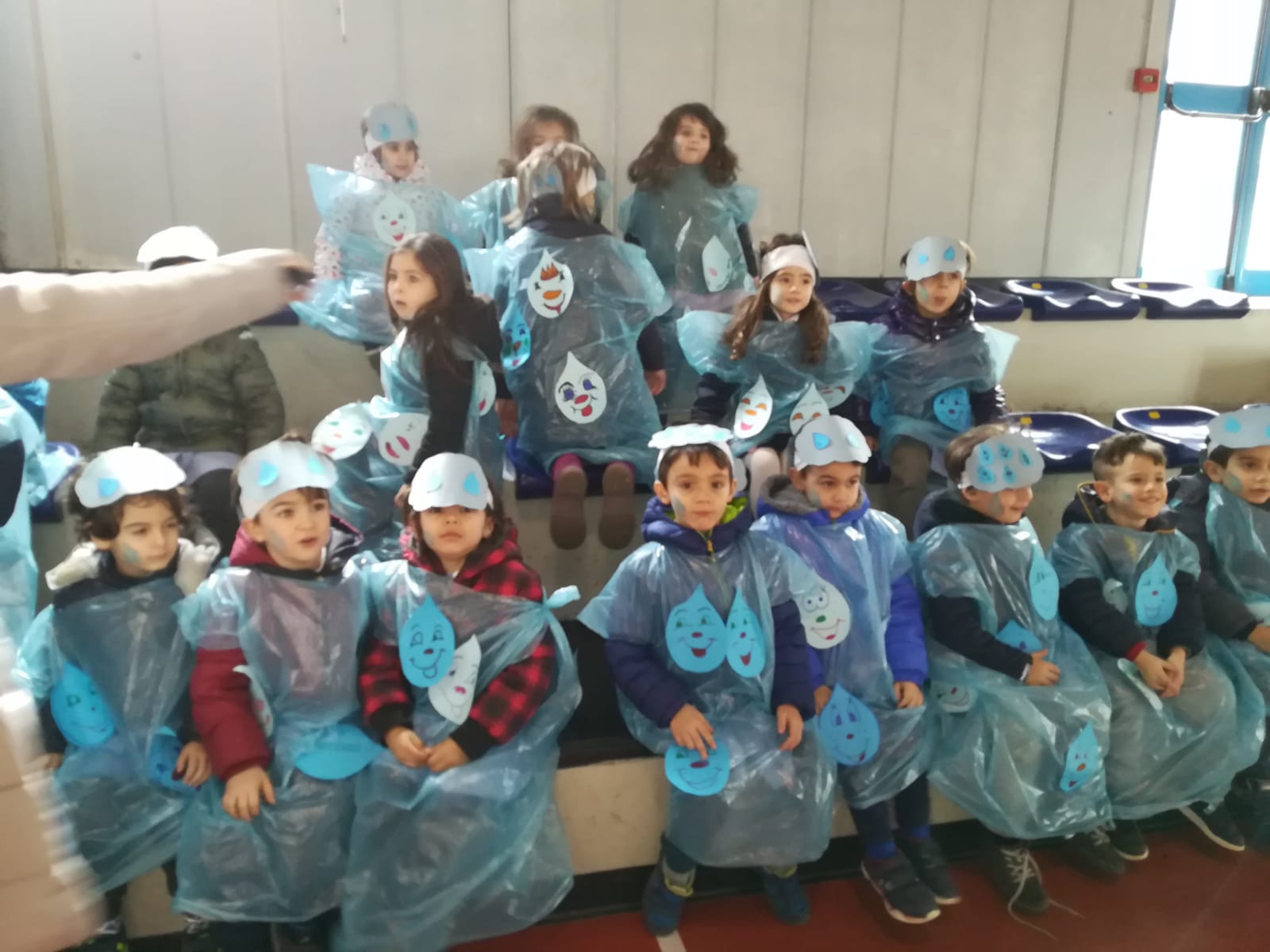 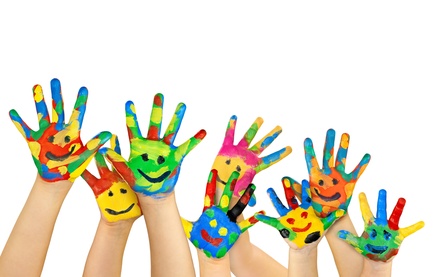 Secondo le «Indicazioni Nazionali per il curricolo» 2012 la scuola deve porsi le seguenti finalità:
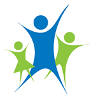 MATURAZIONE DELL’IDENTITA’: imparare a stare bene e  sentirsi sicuri nell’affrontare nuove esperienze; vivere serenamente in un ambiente sociale allargato, imparare a conoscersi, sperimentando diversi ruoli e forme di identità.
CONQUISTA DELL’AUTONOMIA: avere fiducia in sé e fidarsi degli altri; realizzare le proprie attività senza scoraggiarsi; provare piacere nel fare da sé e saper chiedere aiuto; esprimere con diversi linguaggi i sentimenti e le emozioni; esplorare la realtà e comprendere le regole della vita quotidiana; partecipare alle negoziazioni e alle decisioni motivando le proprie opinioni, le proprie scelte e i propri comportamenti; assumere atteggiamenti sempre più responsabili e consapevoli
SVILUPPO DELLA COMPETENZA: riflettere sull’esperienza attraverso l’esplorazione, l’osservazione e il confronto; descrivere la propria esperienza e tradurla in tracce personali e condivise, rievocando, narrando e rappresentando fatti significativi; sviluppare l’attitudine a fare domande, riflettere, negoziare i significati.
SVILUPPO DEL SENSO DI CITTADINANZA: scoprire gli altri, i loro bisogni e la necessità di gestire i contrasti attraverso regole condivise, che si definiscono attraverso le relazioni, il dialogo, l’espressione del proprio pensiero, l’attenzione al punto di vista dell’altro, il primo riconoscimento dei diritti e dei doveri; significa porre le fondamenta di un abito democratico, eticamente orientato
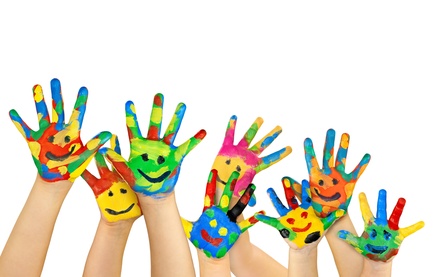 NELLA SCUOLA DELL’INFANZIA IL CURRICOLO SI ARTICOLA ATTRAVERSO I CAMPI DI ESPERIENZA
IL SE’ E L’ALTRO 
I DISCORSI E LE PAROLE
LA CONOSCENZA DEL MONDO
IMMAGINI, SUONI,COLORI
IL CORPO E IL MOVIMENTO
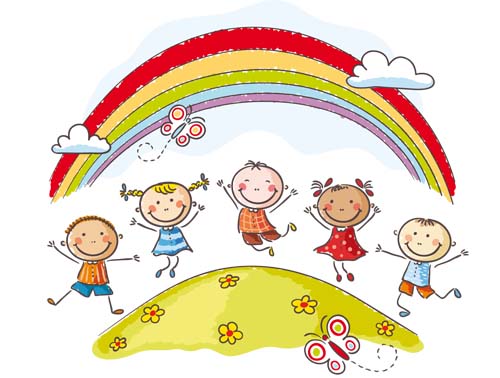 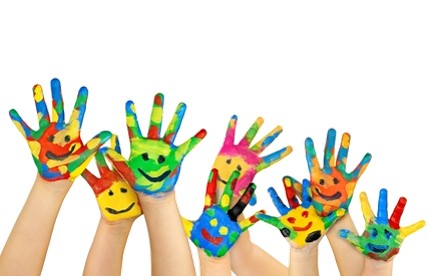 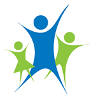 METODOLOGIEPLURALITA’ DI MODELLI E STRATEGIECONTINUA FORMAZIONE DEL PERSONALE DOCENTE attraverso corsi riconosciuti dal MIUR
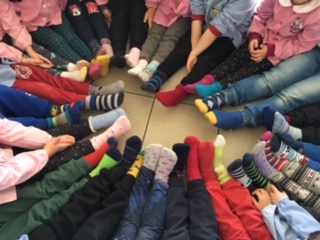 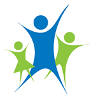 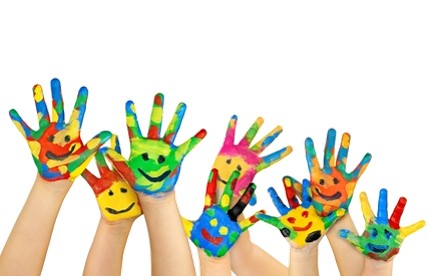 EDUCAZIONE BILINGUE-PLURILINGUE
ESPRESSIONE CORPOREA attività ludiche e psicomotorie “Giochiamo con il corpo”
ESPRESSIONE CREATIVA E MANIPOLAZIONE “Art and craft”
PLURIATTIVITA’ 
“Coding unplugged”
“Metalinguismo”
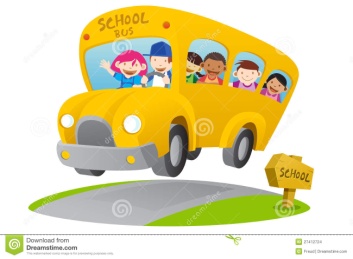 VISITE GUIDATE e VIAGGI D’ISTRUZIONE
LINGUA INGLESE
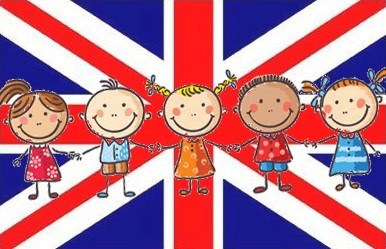 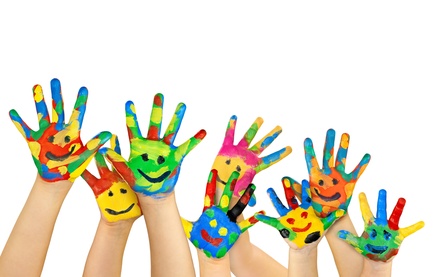 CODING e Logica computazionale
PROGETTI legati alle festività o particolari ricorrenze (Natale, Carnevale…)
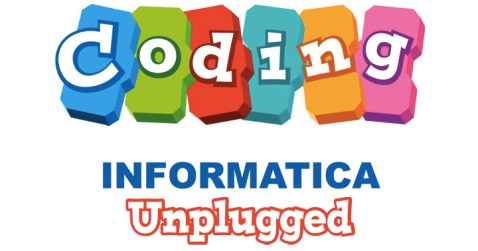 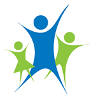 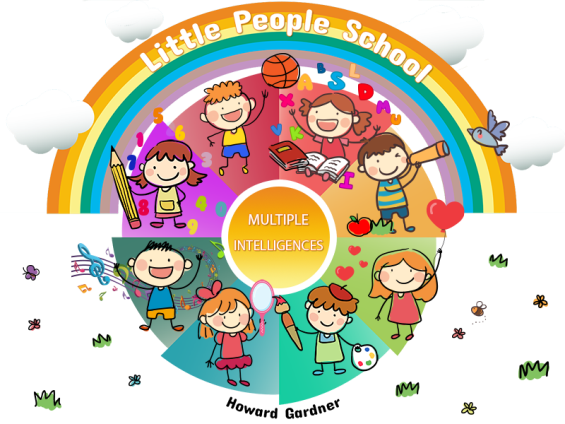 PROGETTI DI PLESSO
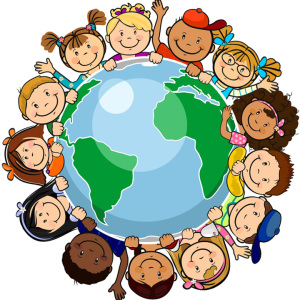 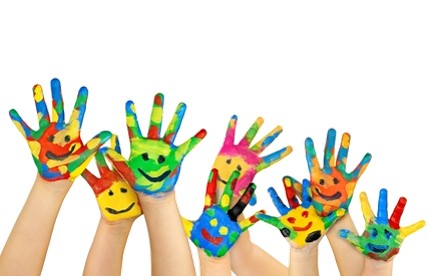 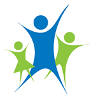 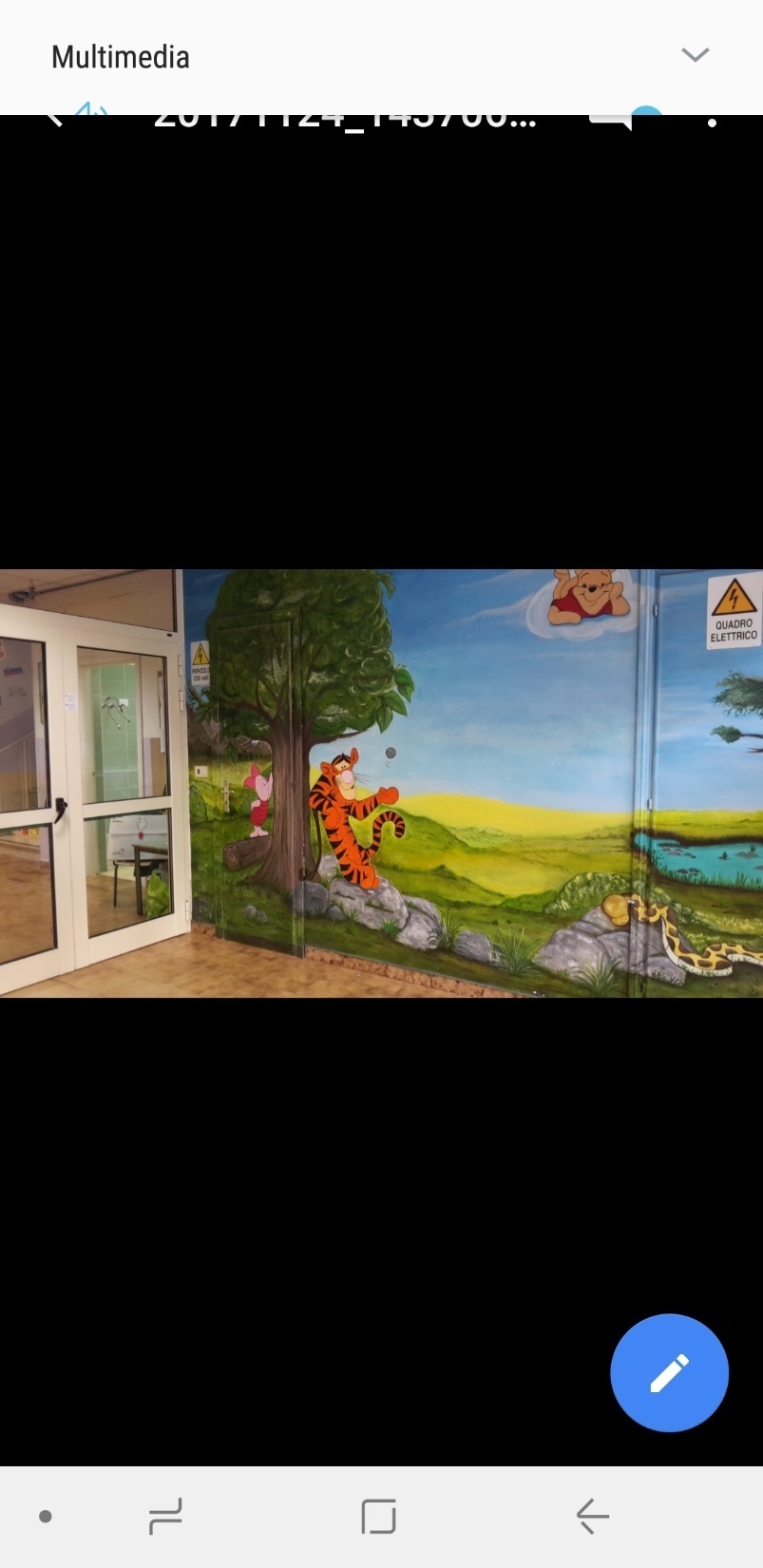 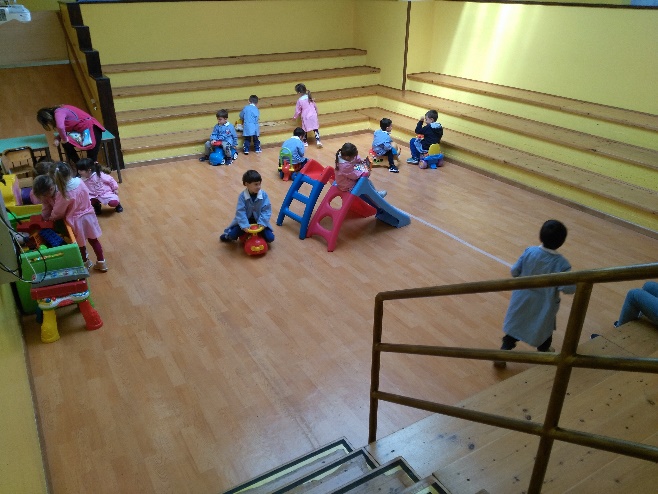 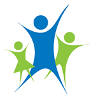 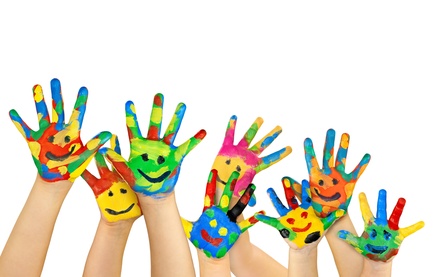 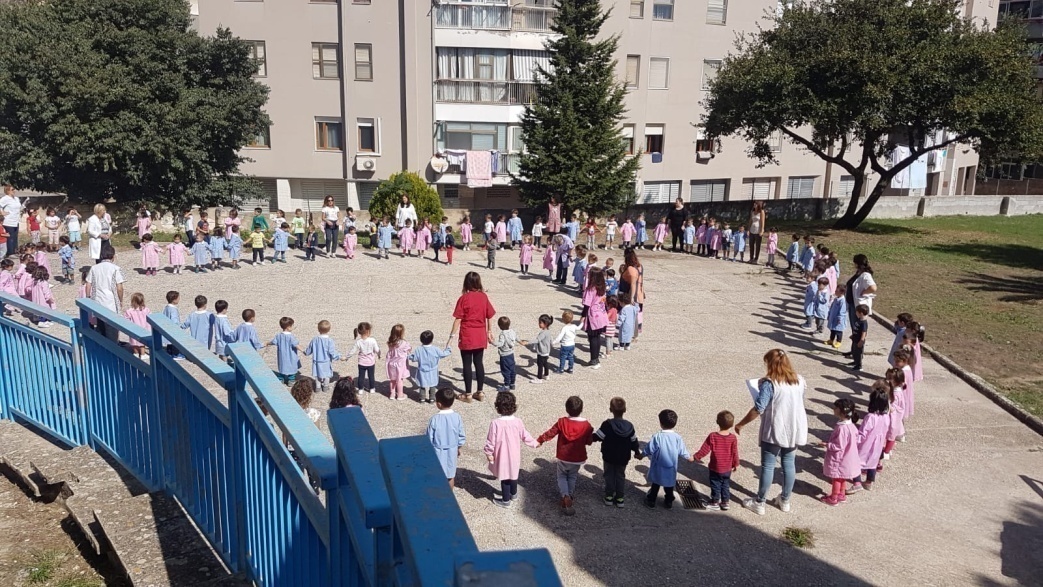 TEMPO SCUOLA
Dal Lunedì al Venerdì
TEMPO ORDINARIO
(con servizio mensa)
dalle ore 8.00 alle ore 16.00
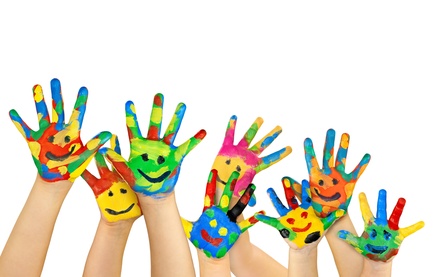 TEMPO RIDOTTO
(senza servizio mensa)
dalle ore 8.00 alle ore 13.00
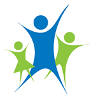 TEMPO SCUOLA
FLESSIBILITA’ IN INGRESSO E IN USCITA
INGRESSO
dalle ore 8.00 alle ore 9.00
USCITA
dalle ore 12.30 alle ore 13.00 per chi NON usufruisce del servizio mensa
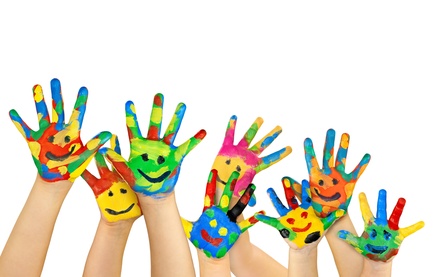 dalle ore 15.30 alle ore 16.00 per chi usufruisce del servizio mensa
Eventuale uscita alla ore 14.00/14.15 dietro motivata richiesta
GIORNATA SCOLASTICA
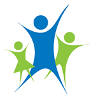 ● h. 08.00 – 09.00	Ingresso
● h. 08.00 – 09.30	Accoglienza
● h. 09.30 – 10.00	Riordino, attività di routine,	organizzazione                 laboratori; attività di sezione
● h. 10.00 – 10.15	Attività igieniche/spuntino
● h. 10.15 – 11.00	Attività di sezione
● h. 11.00 – 12.30	Laboratori / attività sezione / progetti
● h. 12.30 – 13.00	Uscita / preparazione per il pranzo
● h. 13.00 – 14.00	Pranzo
● h. 14.00 – 15.30	Attività di sezione / Progetti
● h. 15.30 – 16.00	Uscita
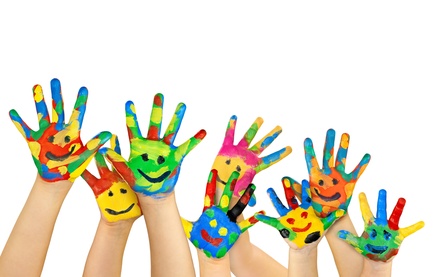 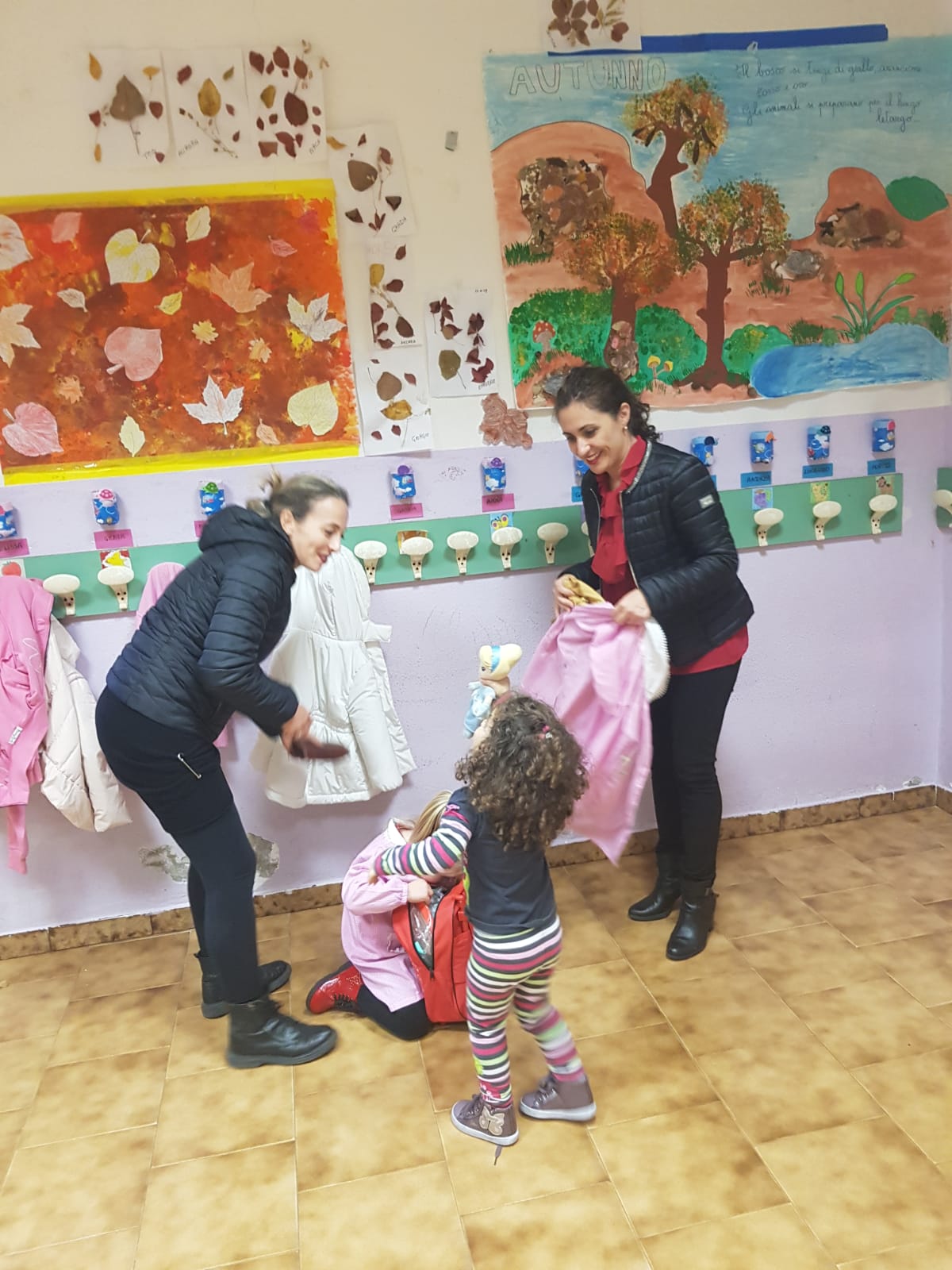 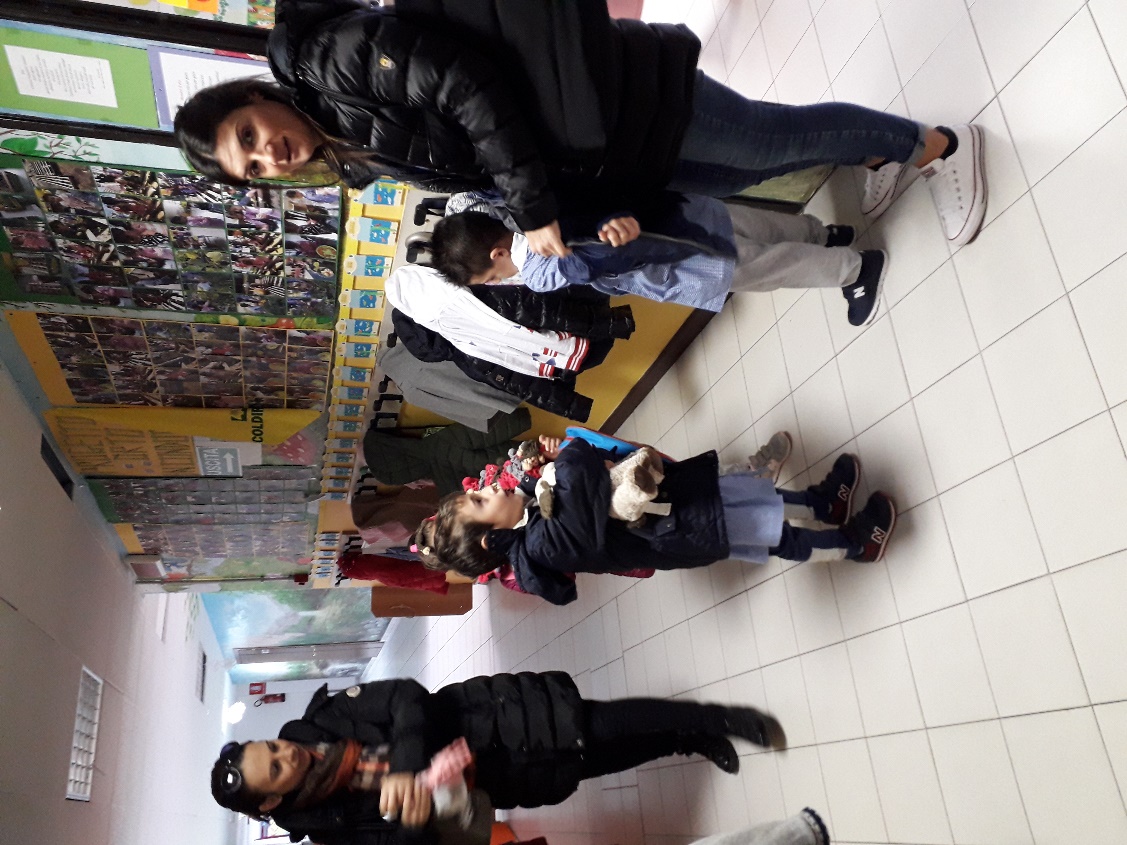 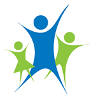 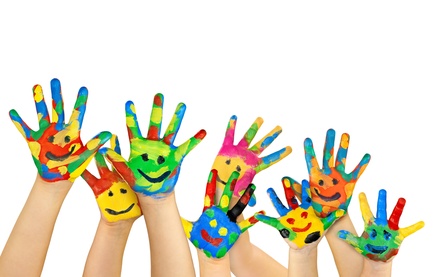 INGRESSO h. 8.00/9.00
ACCOGLIENZA h. 8.00/9.30: si aprono gli angoli (cucina, biblioteca, travestimenti, costruzioni, giochi strutturati ecc.). Ogni bambino è libero di esplorare lo spazio classe e può relazionarsi con i compagni.
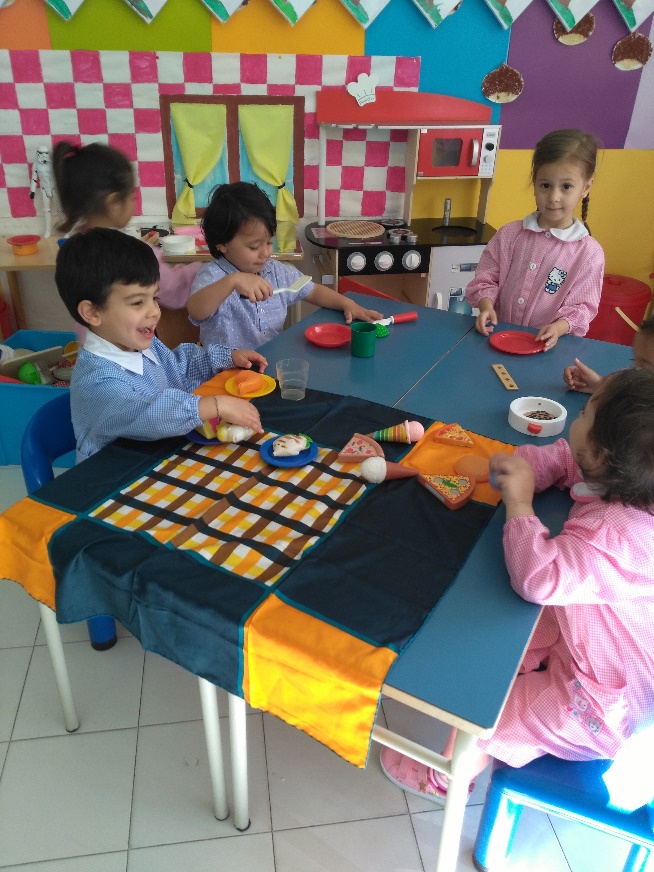 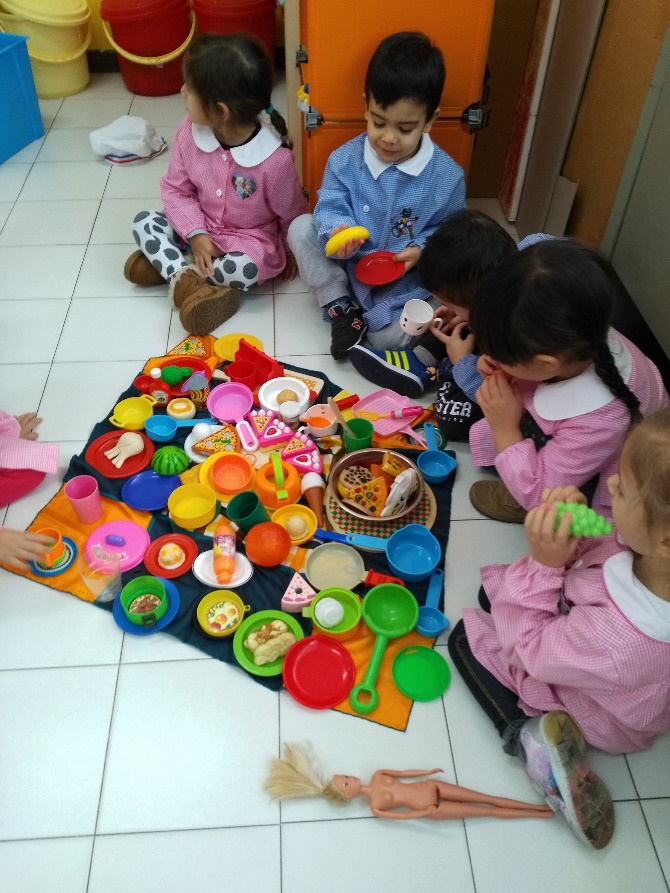 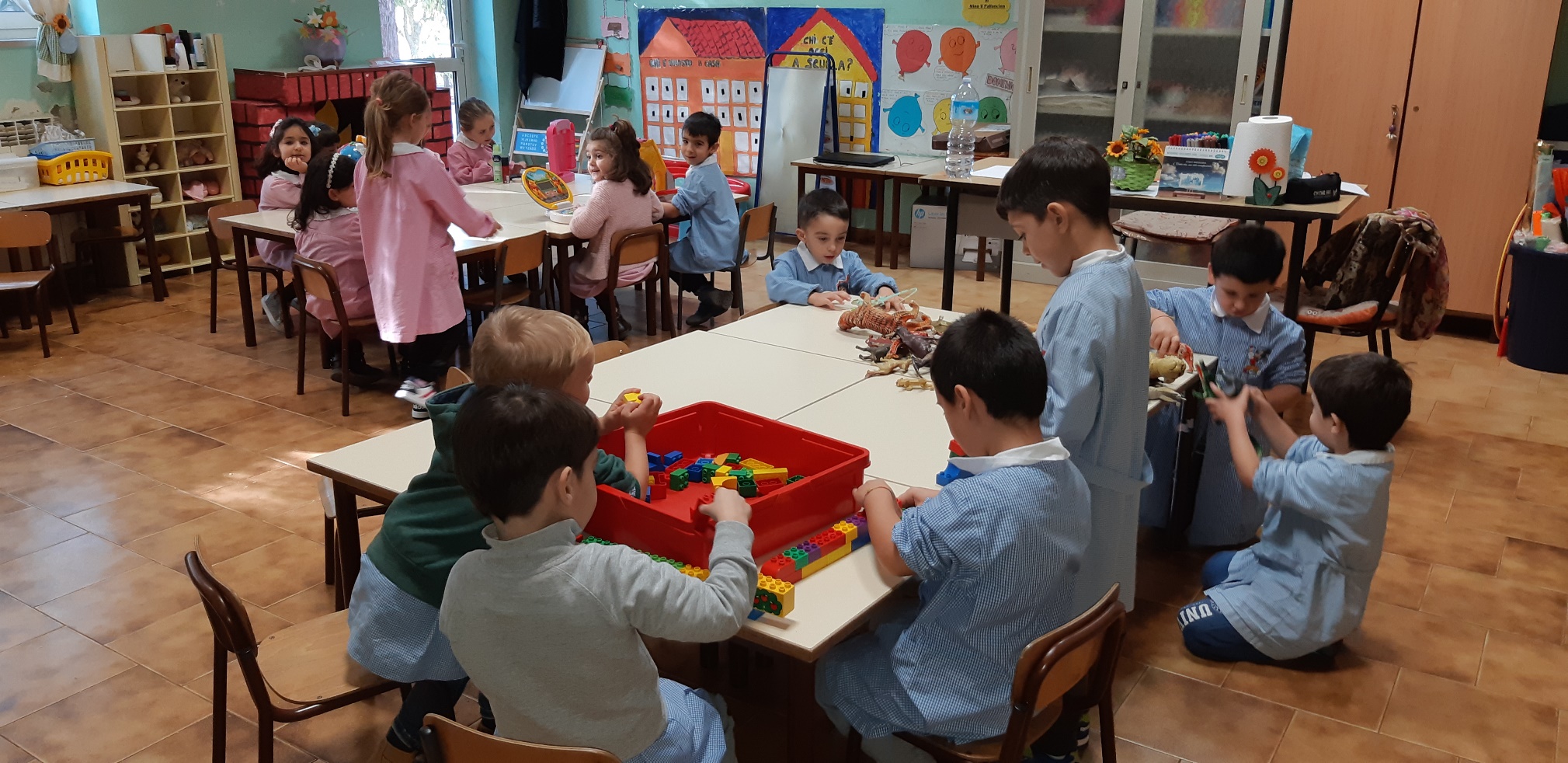 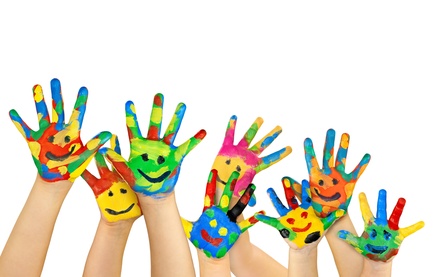 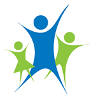 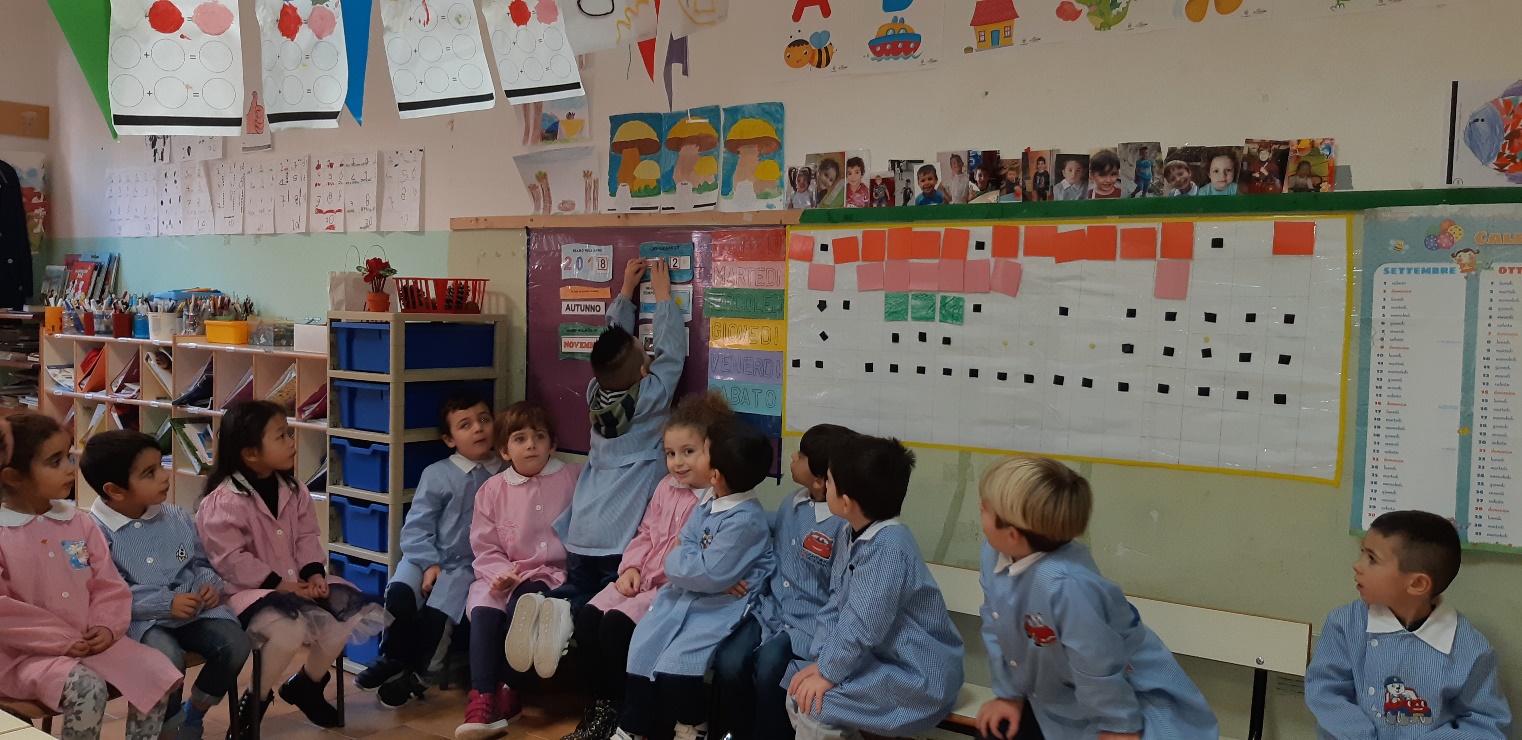 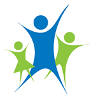 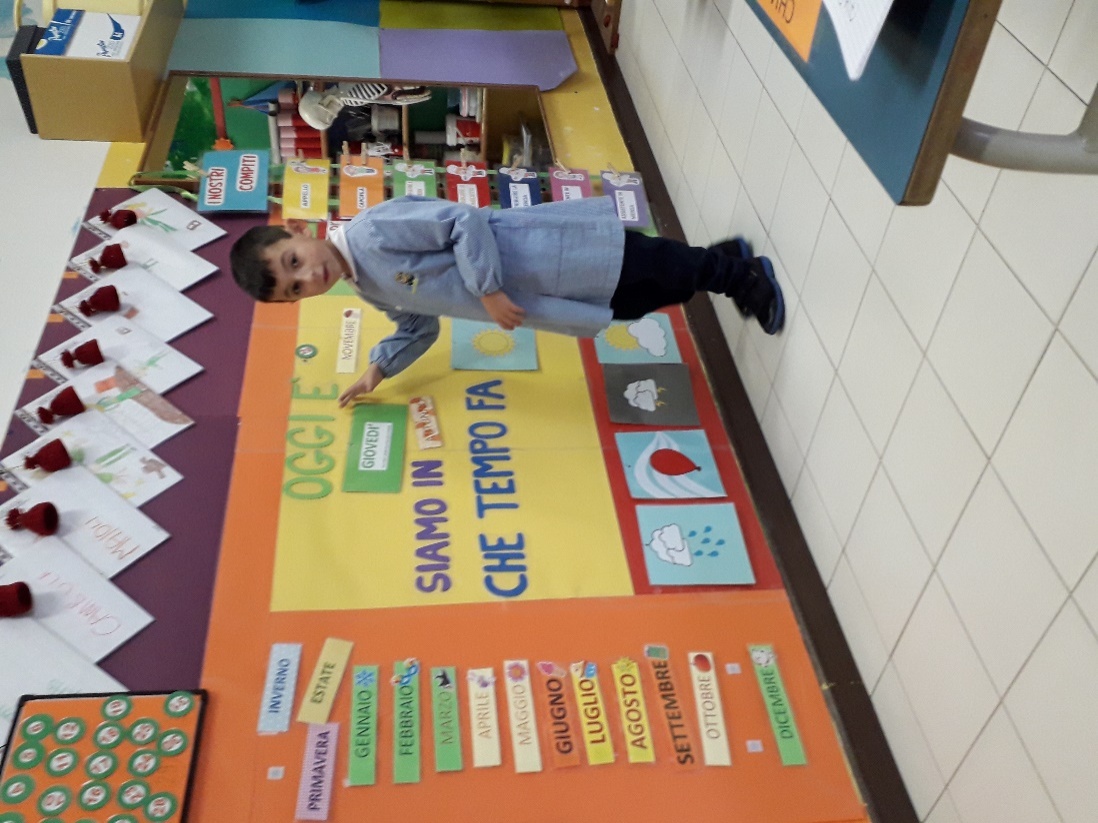 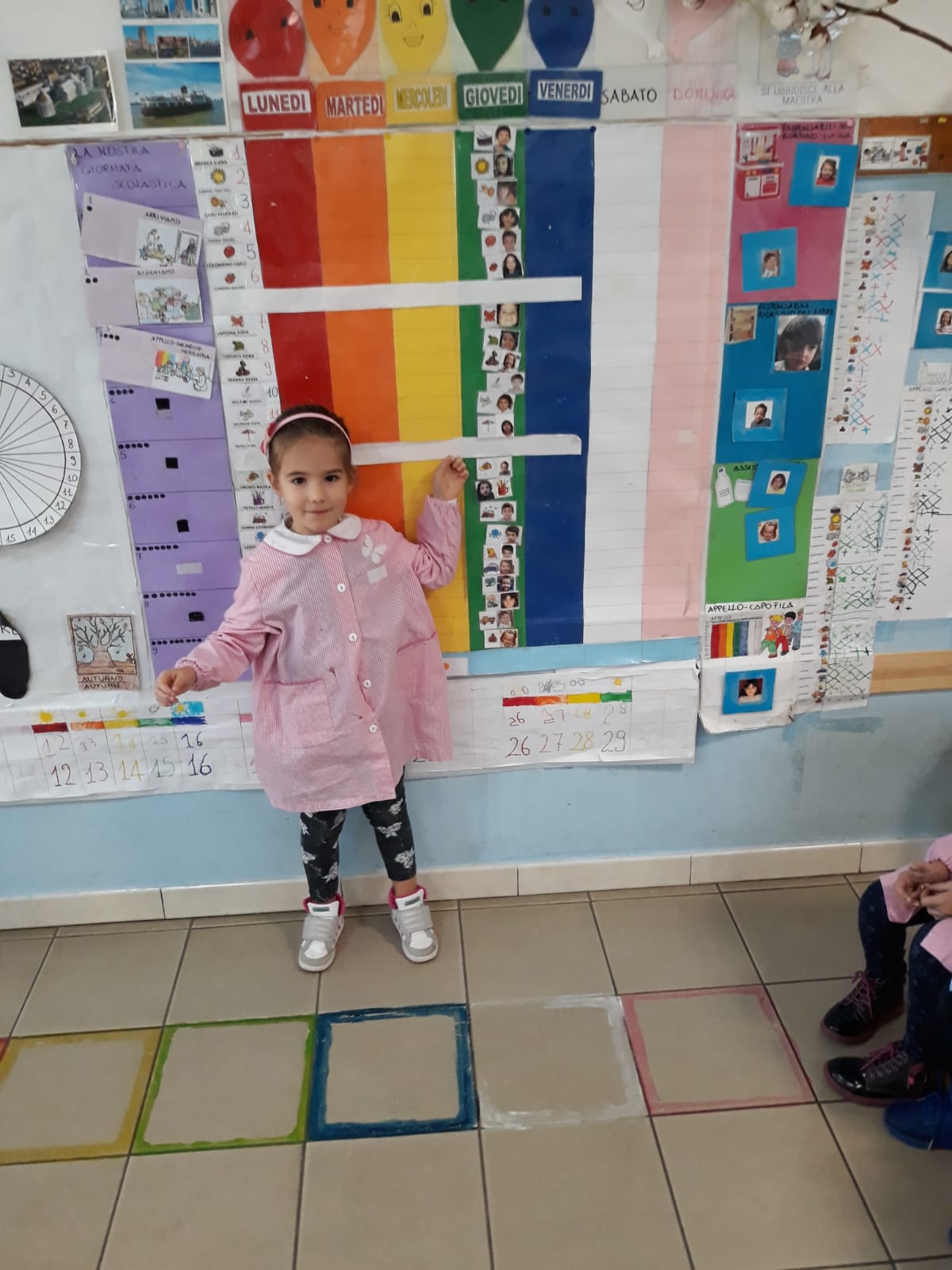 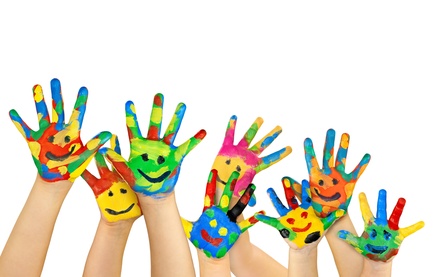 9.30/10.00: riordino, appello, calendario, assegnazione degli incarichi, organizzazione dei laboratori, attività di sezione.
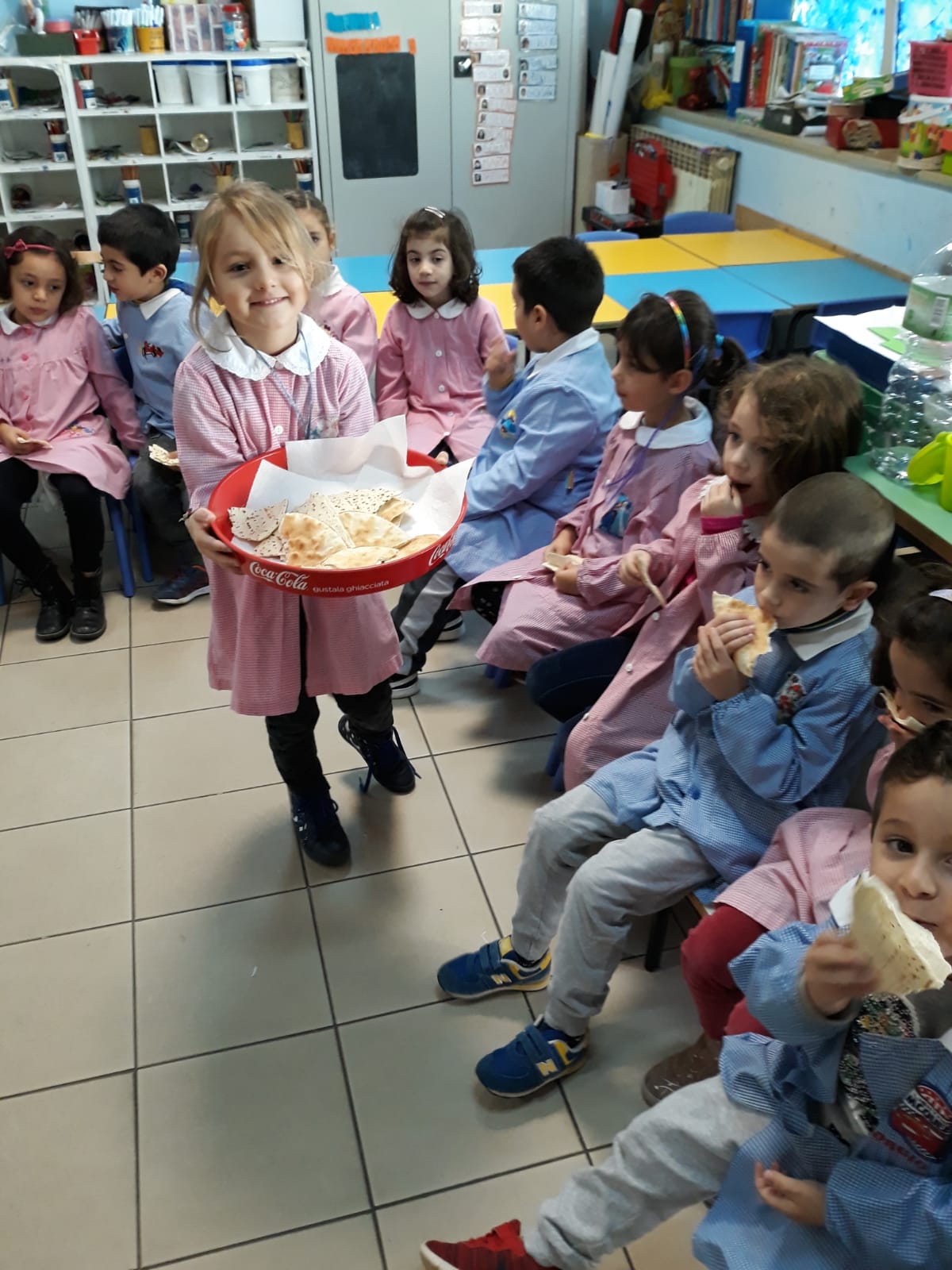 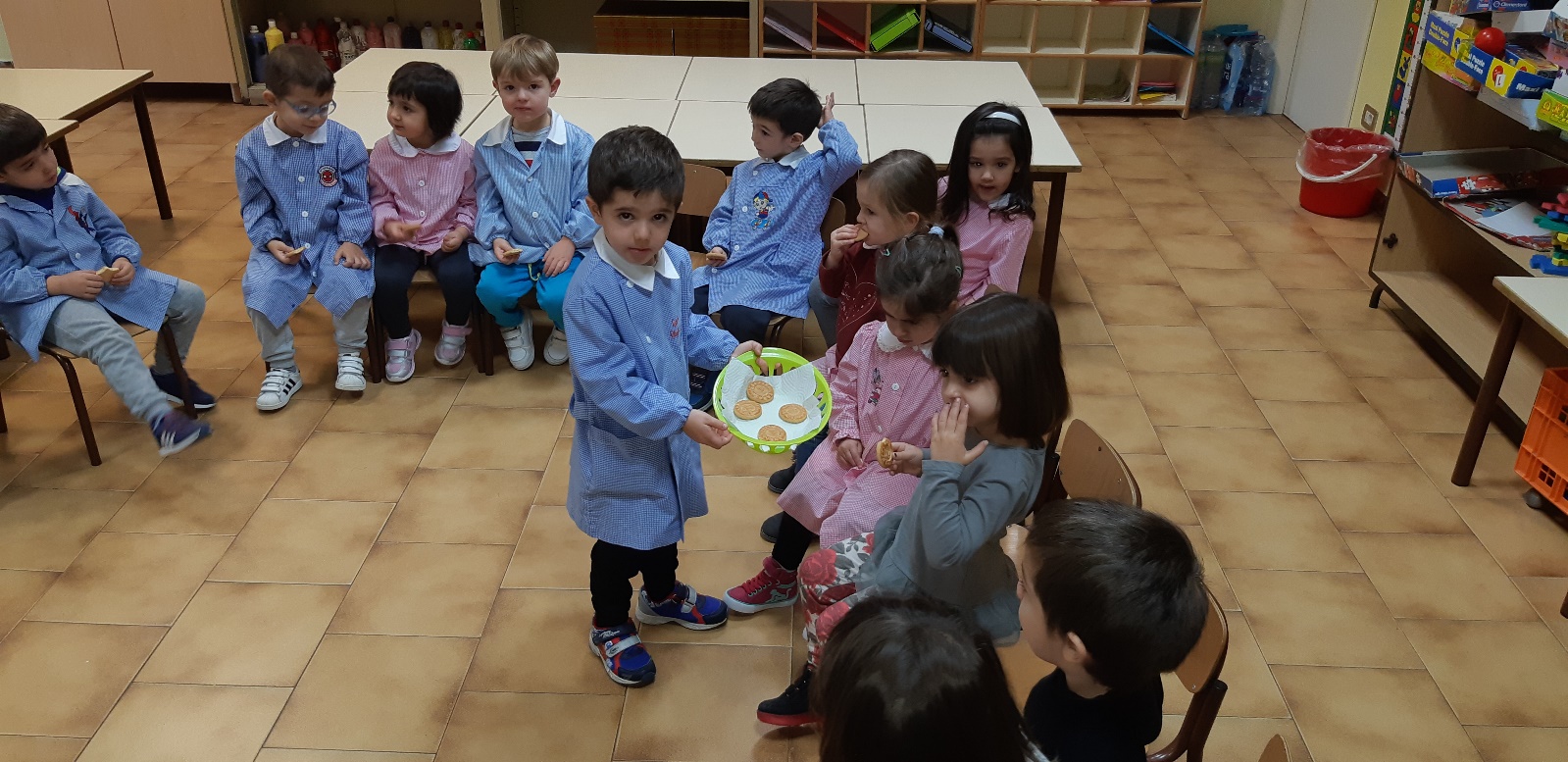 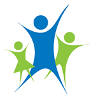 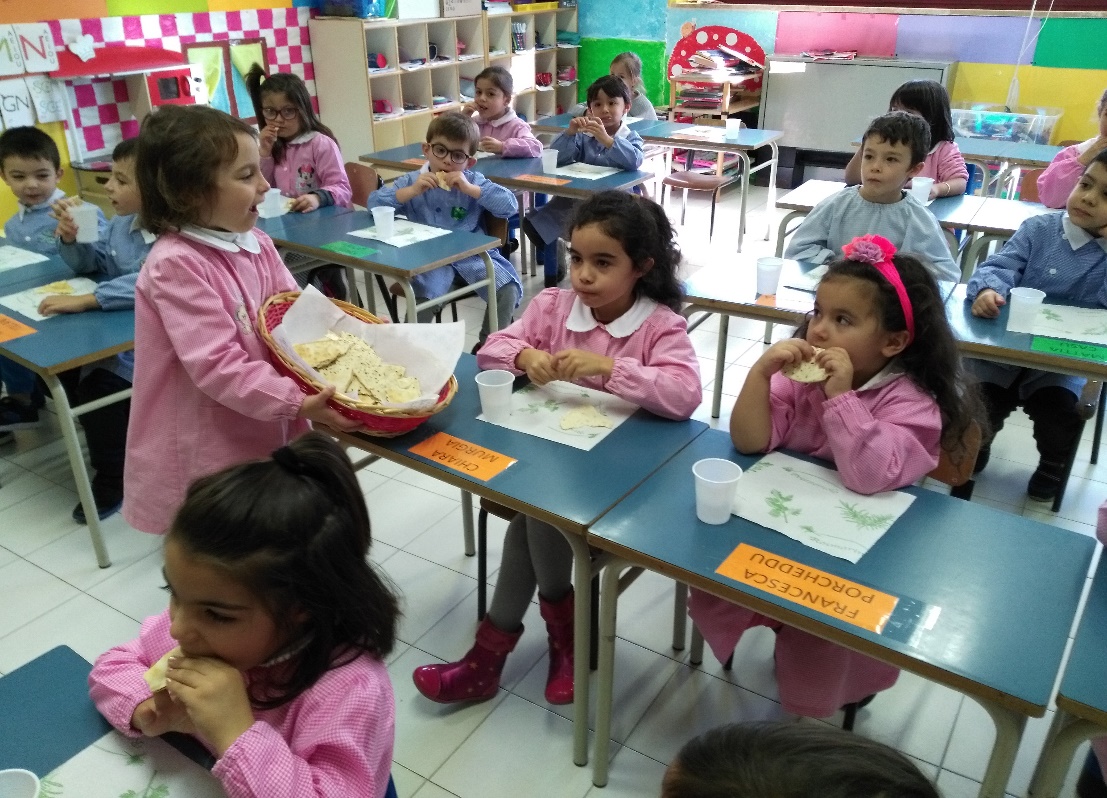 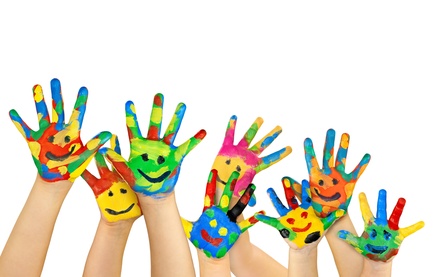 10.00/10.15: Merenda
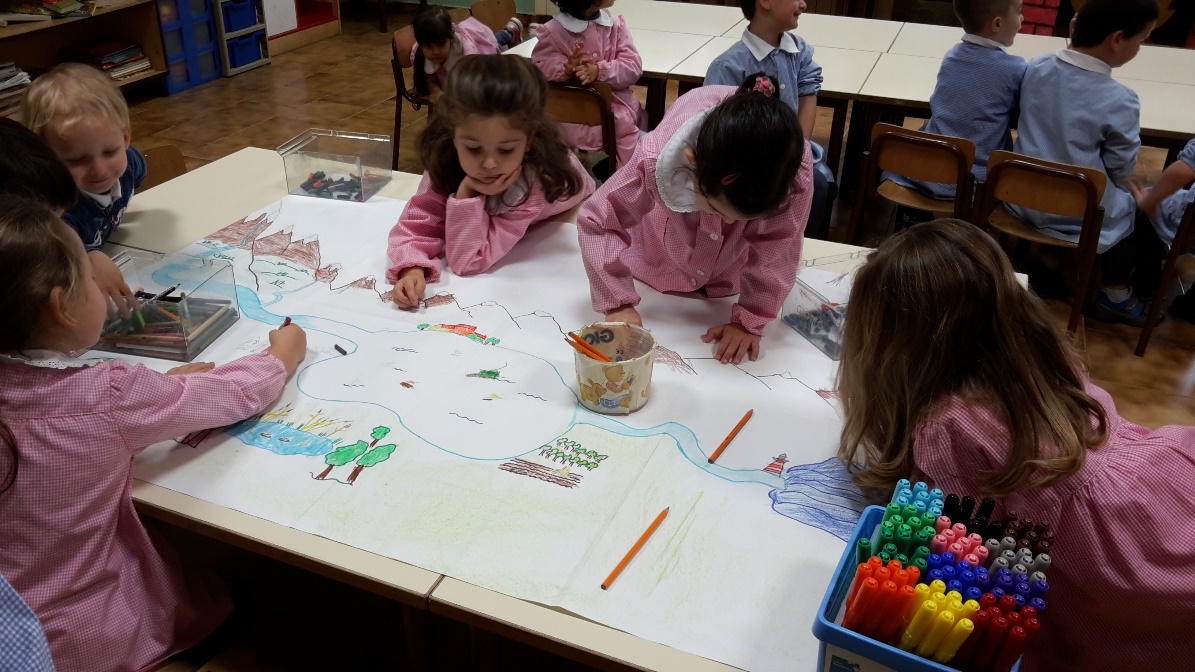 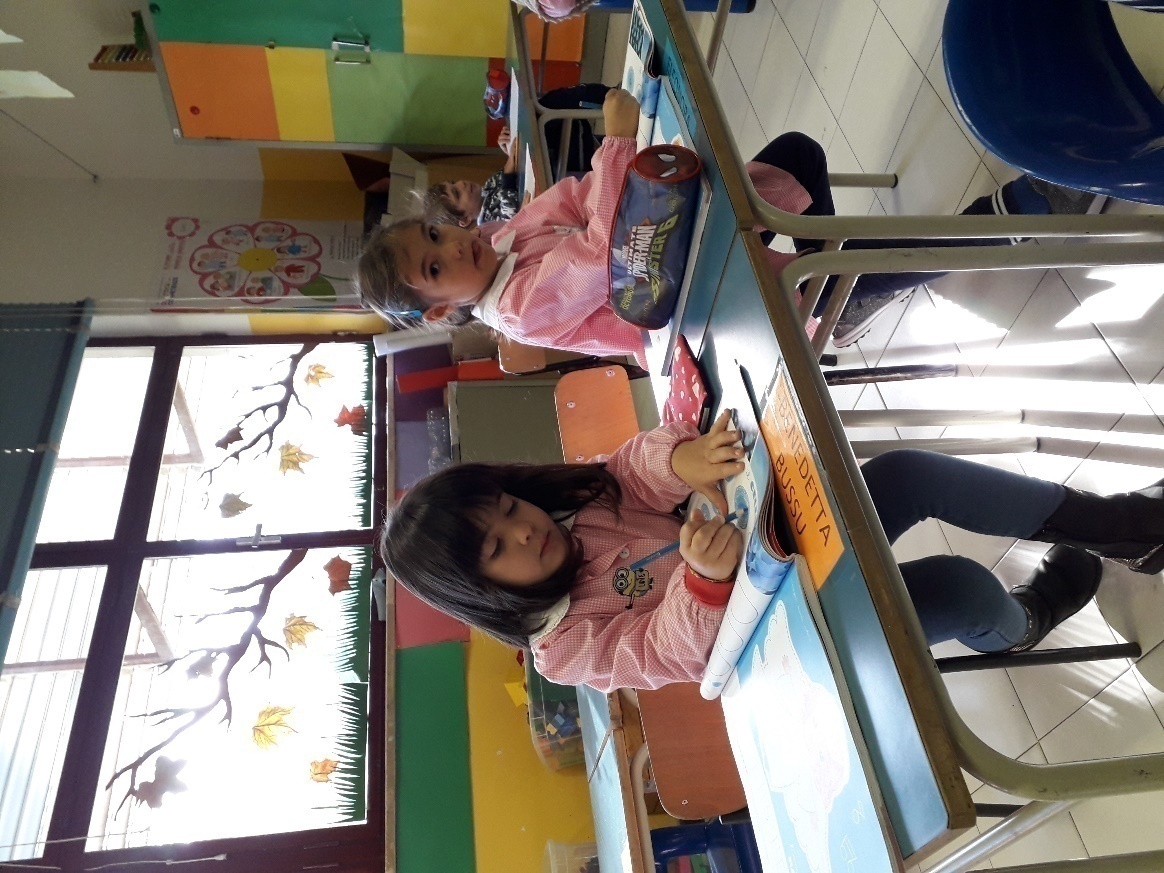 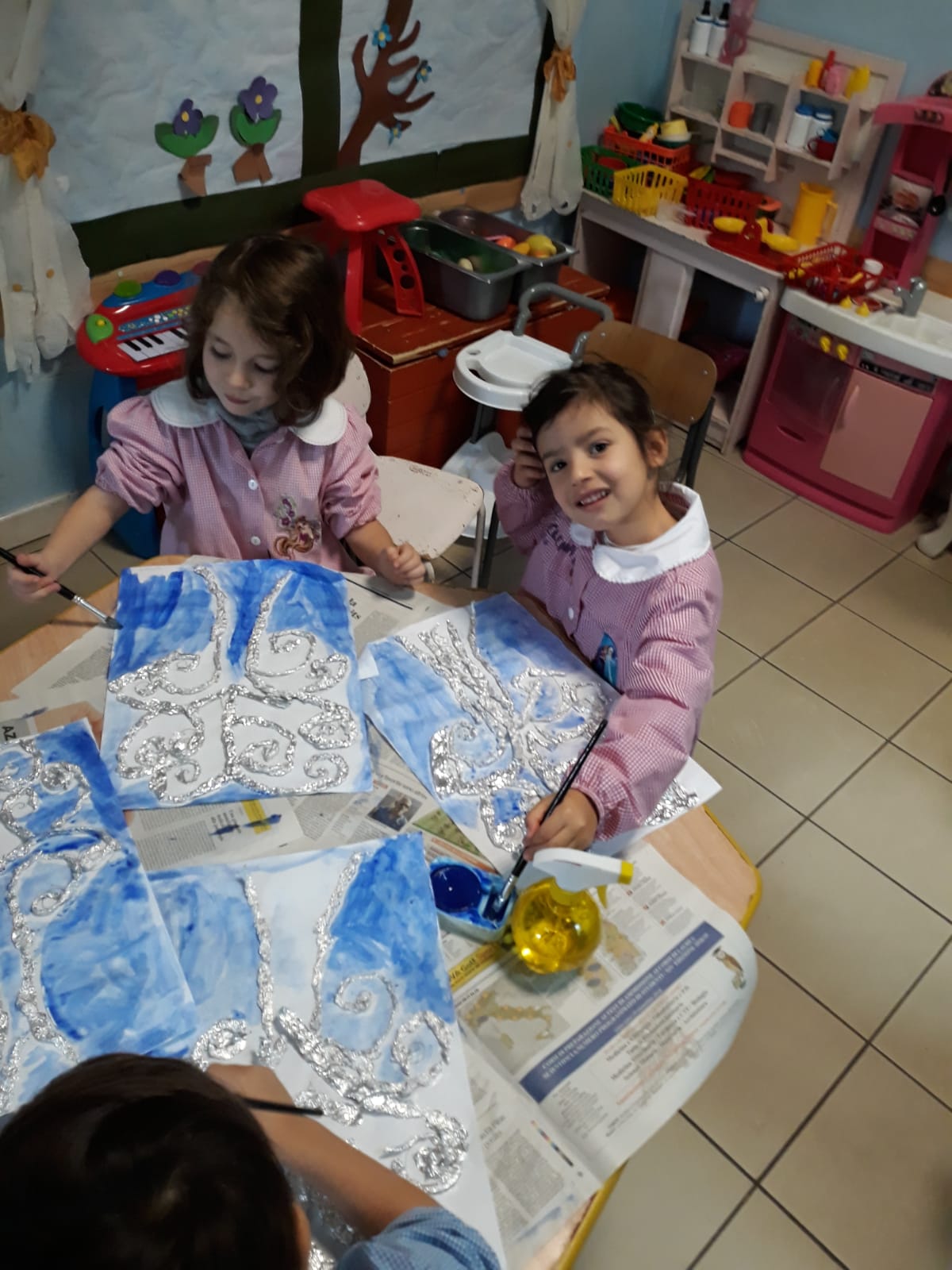 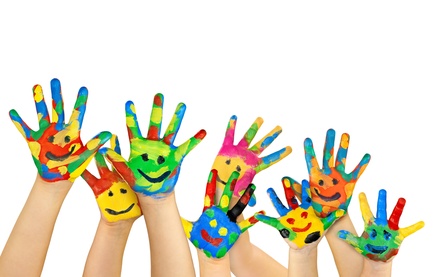 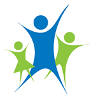 10.15/11.00: Attività di sezione
Dalle 11.00 alle 13.00 le insegnanti di sezione lavorano in COMPRESENZA. Ciò permette di:
REALIZZARE I LABORATORI: formando piccoli gruppi di lavoro (circa 12, massimo 14 bambini) omogenei o eterogenei
Nei laboratori sono presenti una o due insegnanti.

Il gruppo classe diventa piccolo gruppo (es. su una classe di 23 bambini si arriva a un gruppo di 14) permettendo all’insegnante di attuare metodologie più mirate per i bambini che rimangono in sezione garantendo QUALITA’ DELL’OFFERTA FORMATIVA.
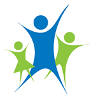 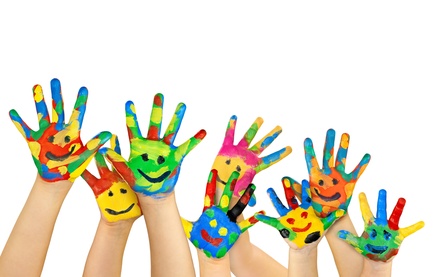 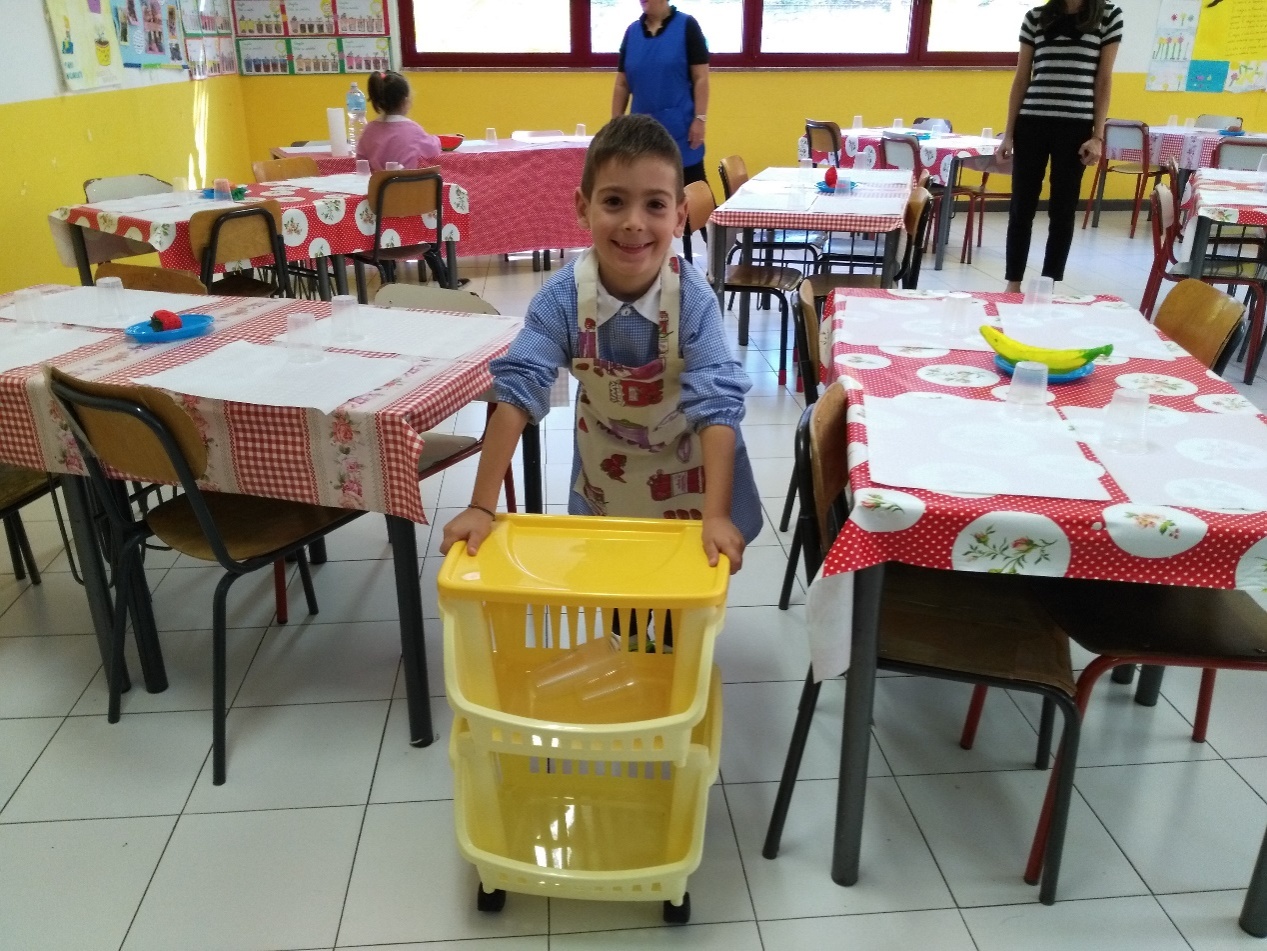 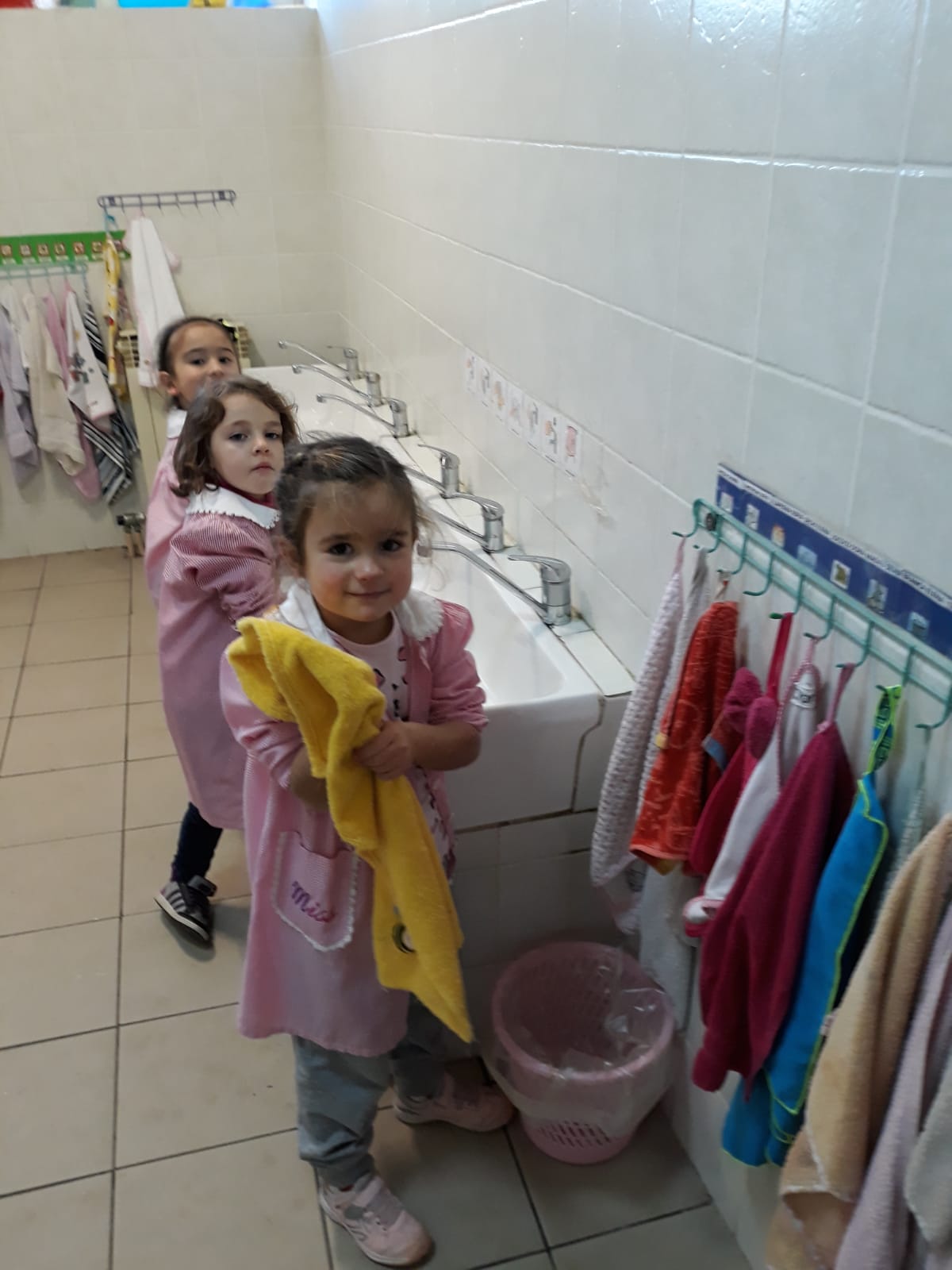 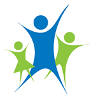 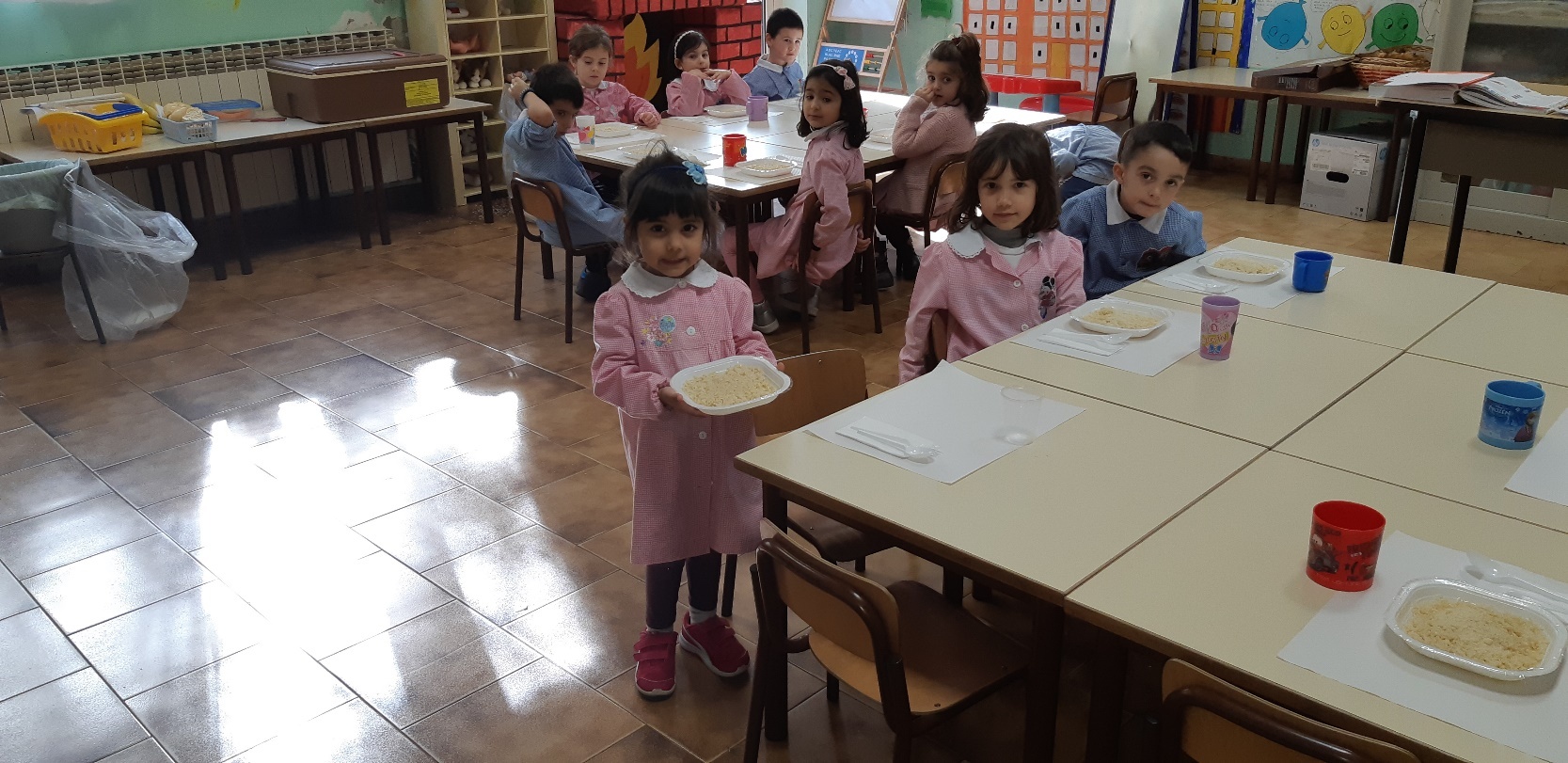 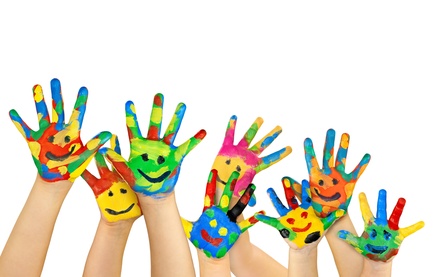 12.30/13.00: uscita e preparazione per il pranzo
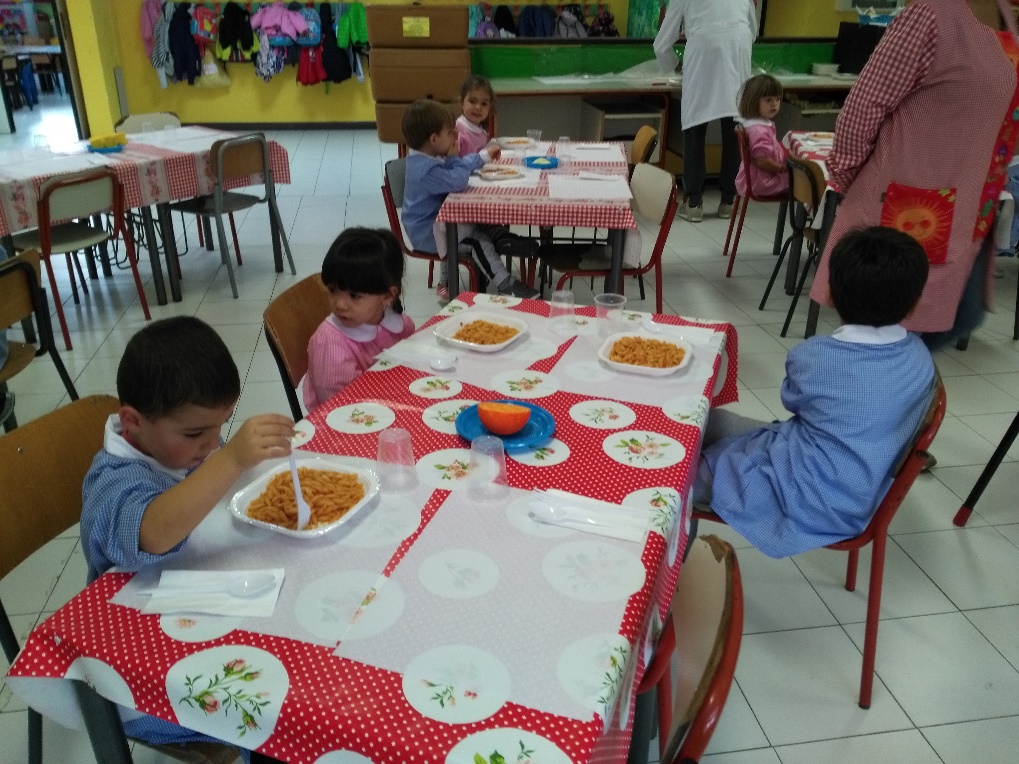 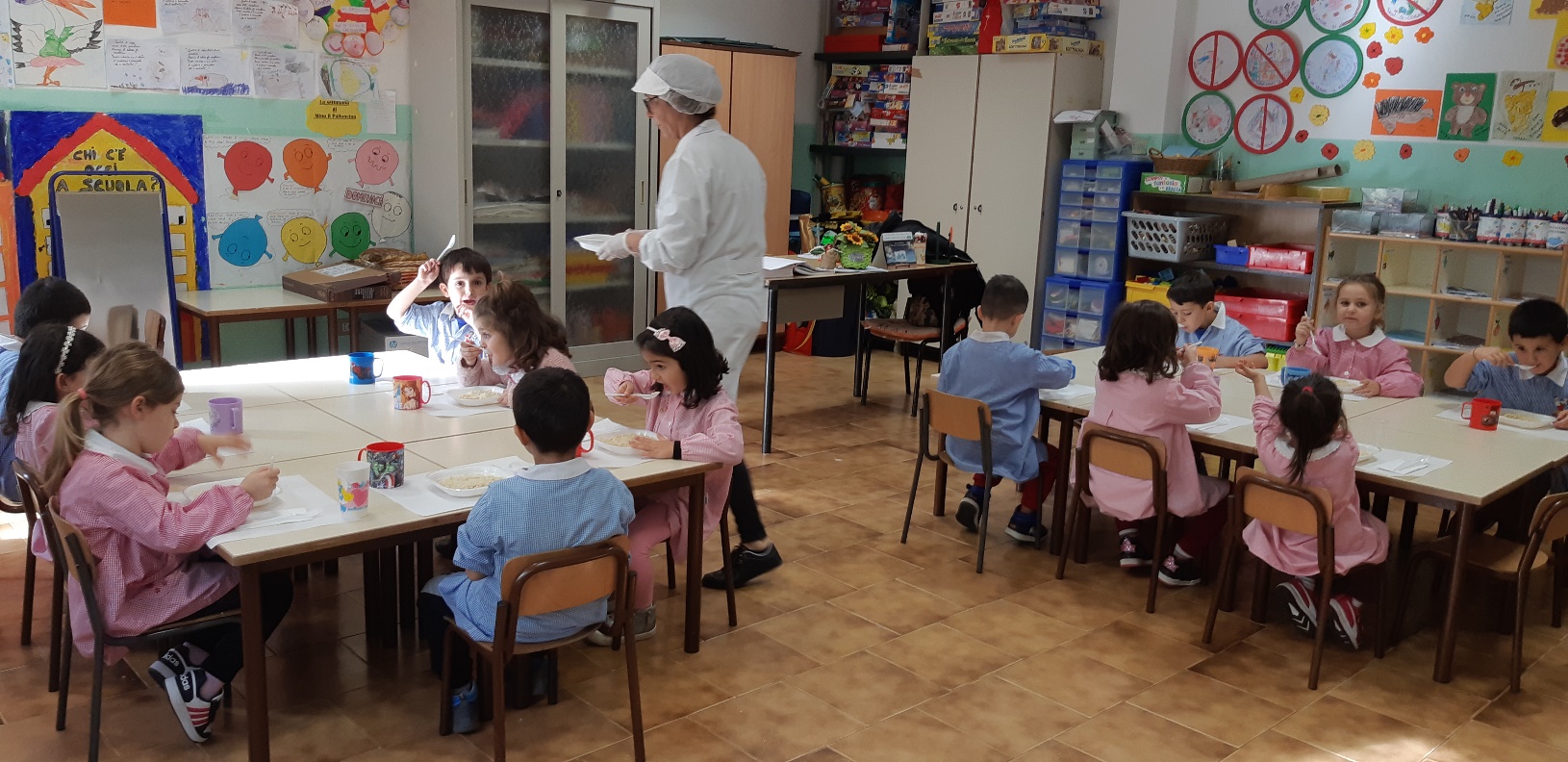 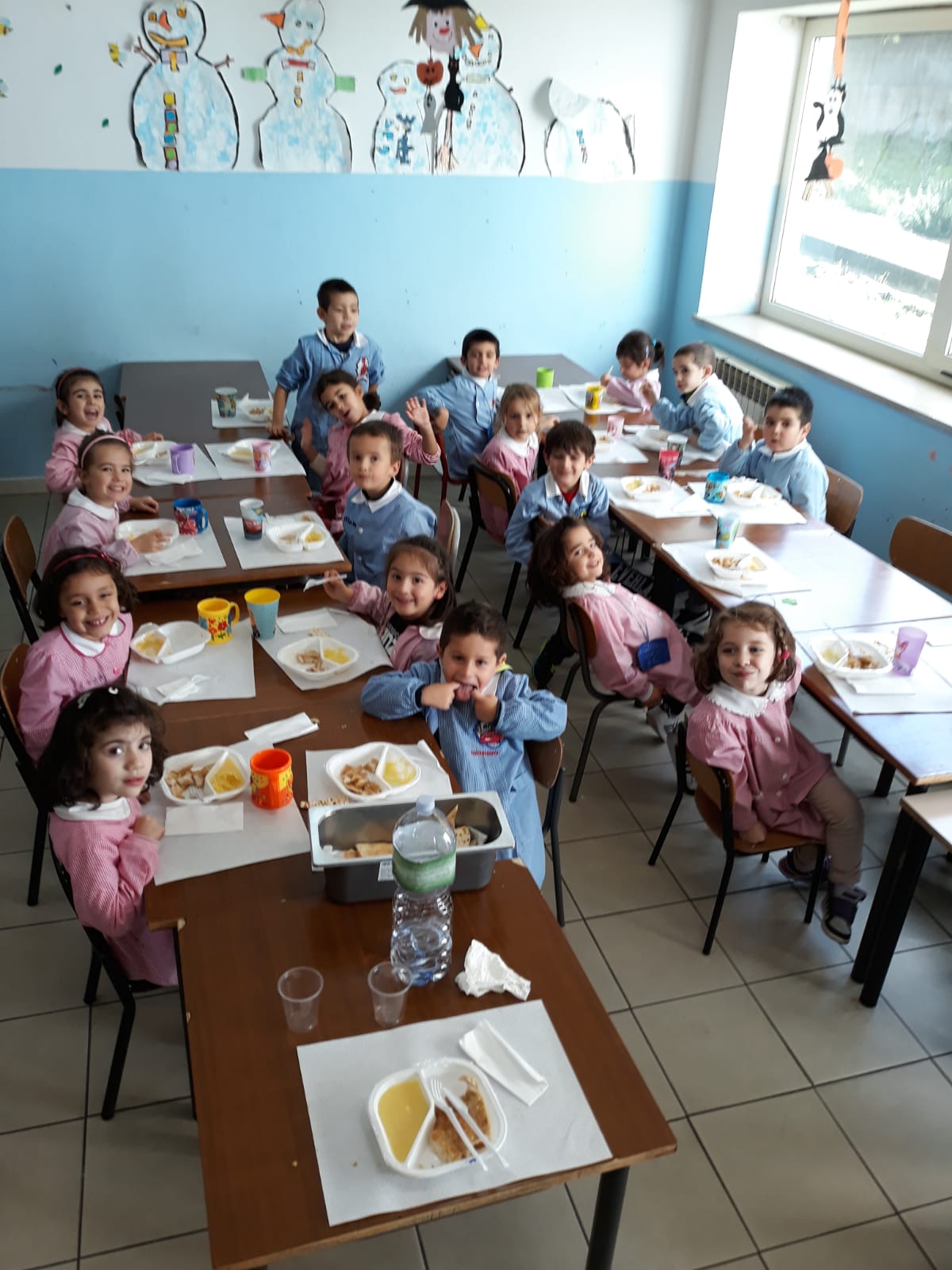 13.00/14.00: Pranzo
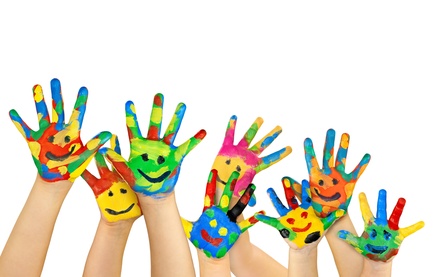 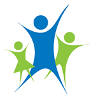 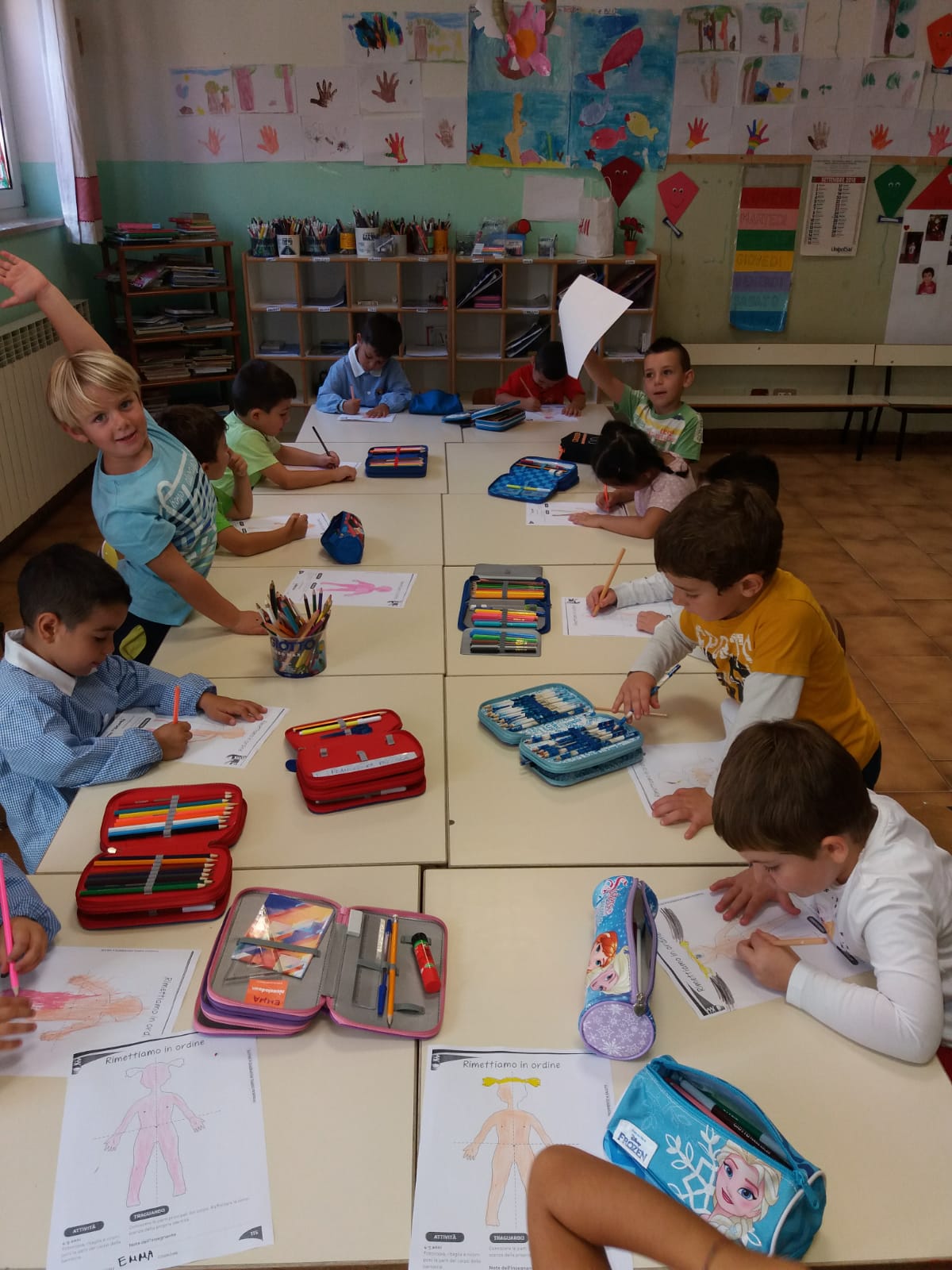 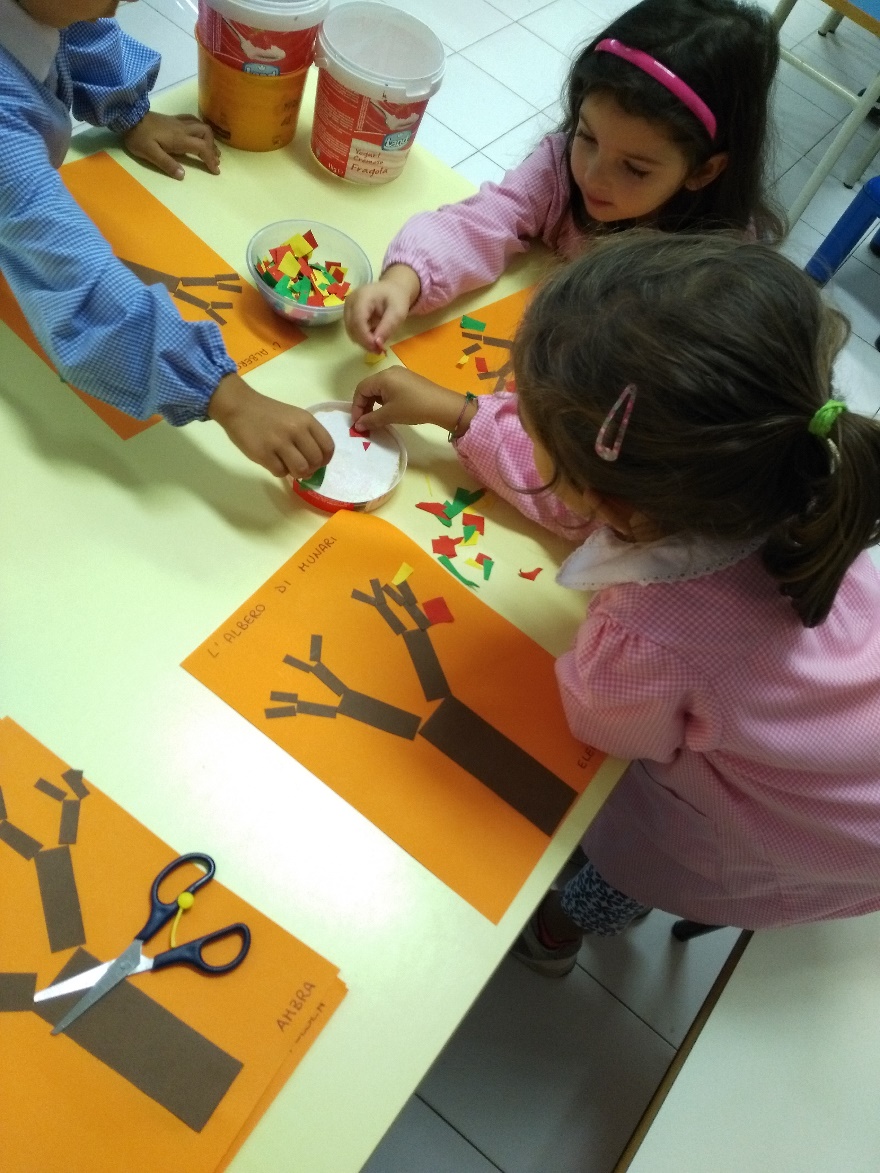 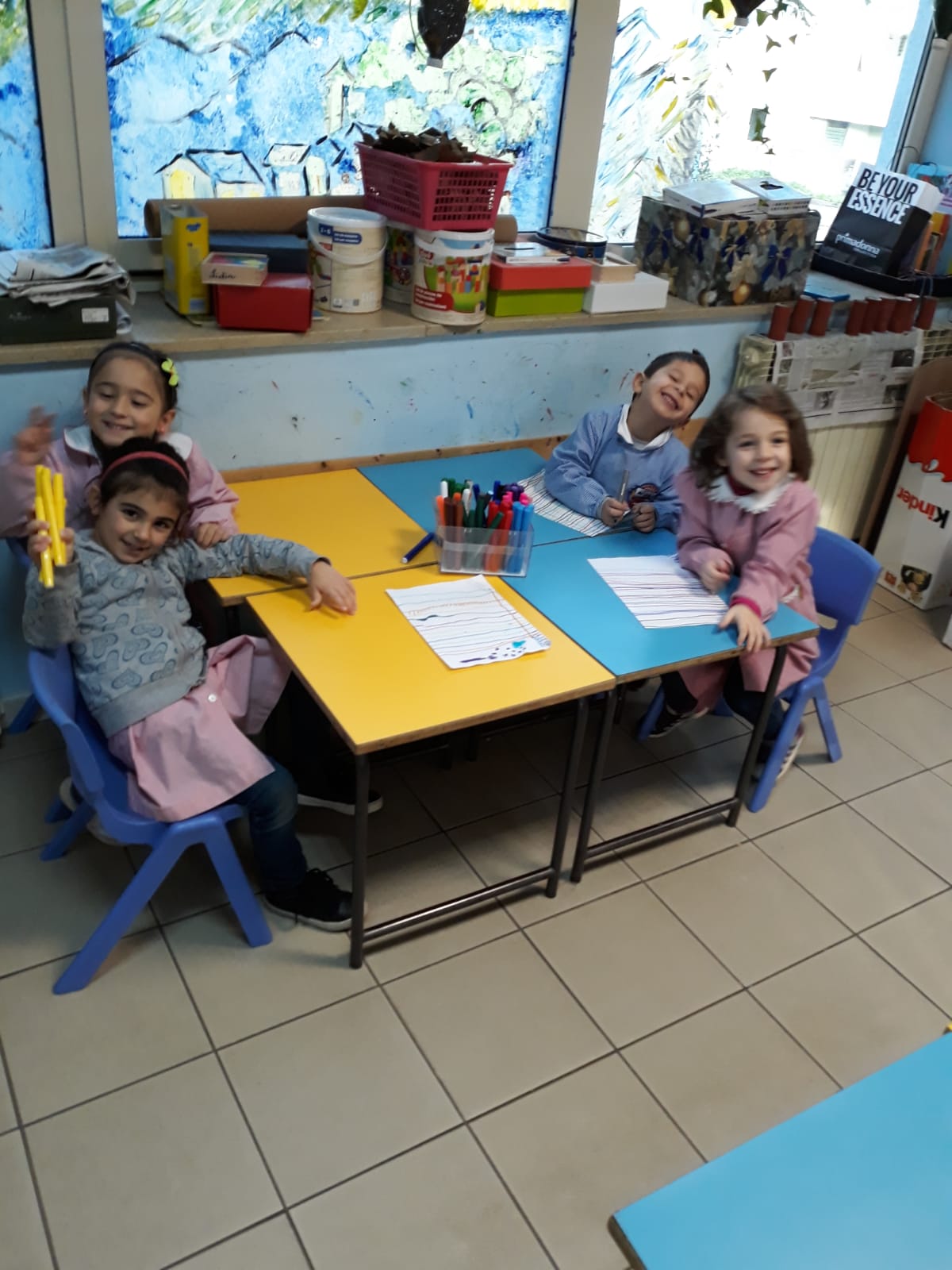 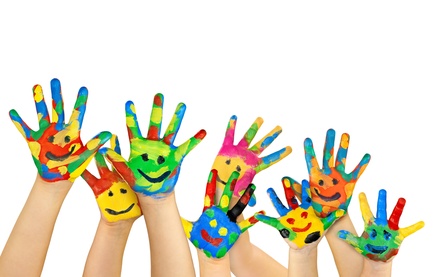 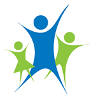 14.00/16.00: Attività pomeridiane, progetti e attività di sezione
USCITA h 15.30/16.00
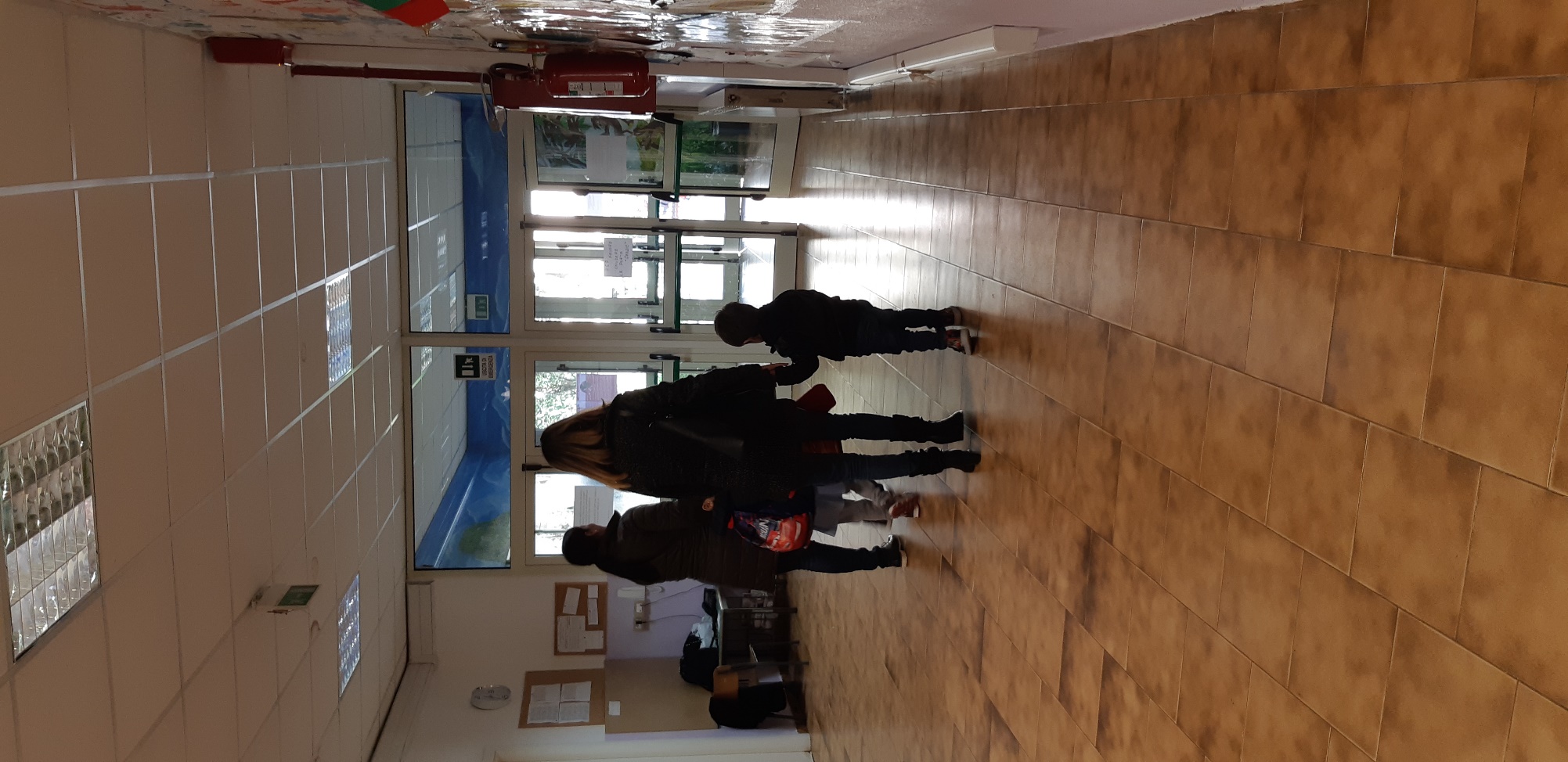 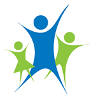 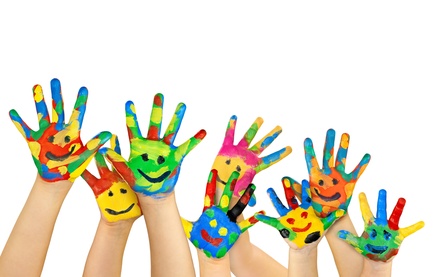 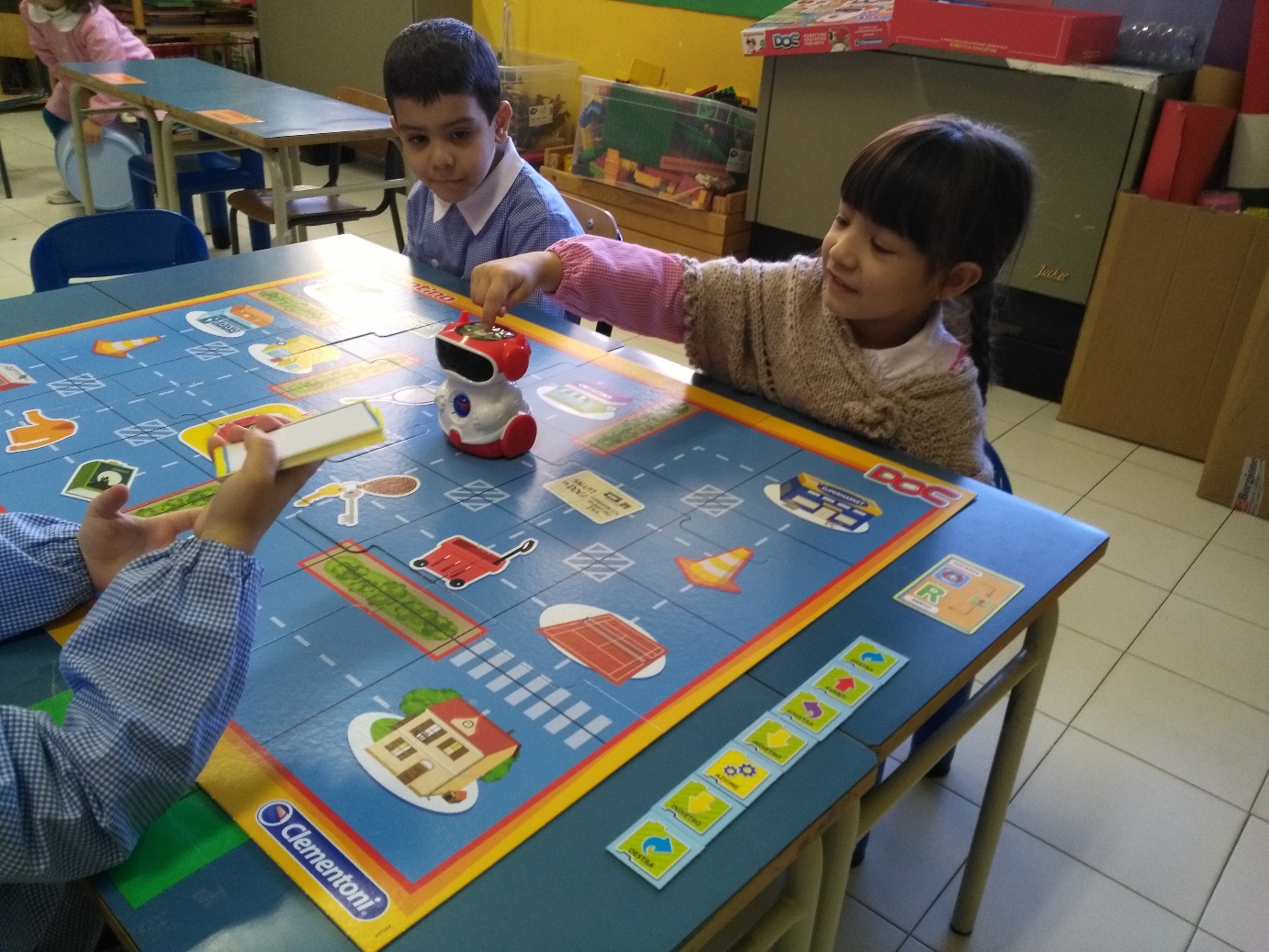 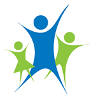 I LABORATORI
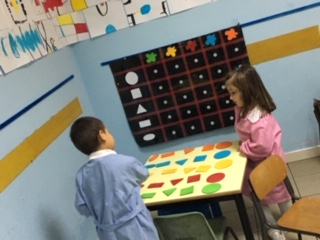 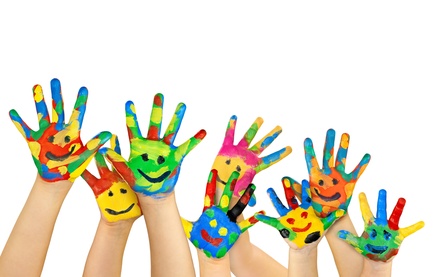 LOGICO-MATEMATICO
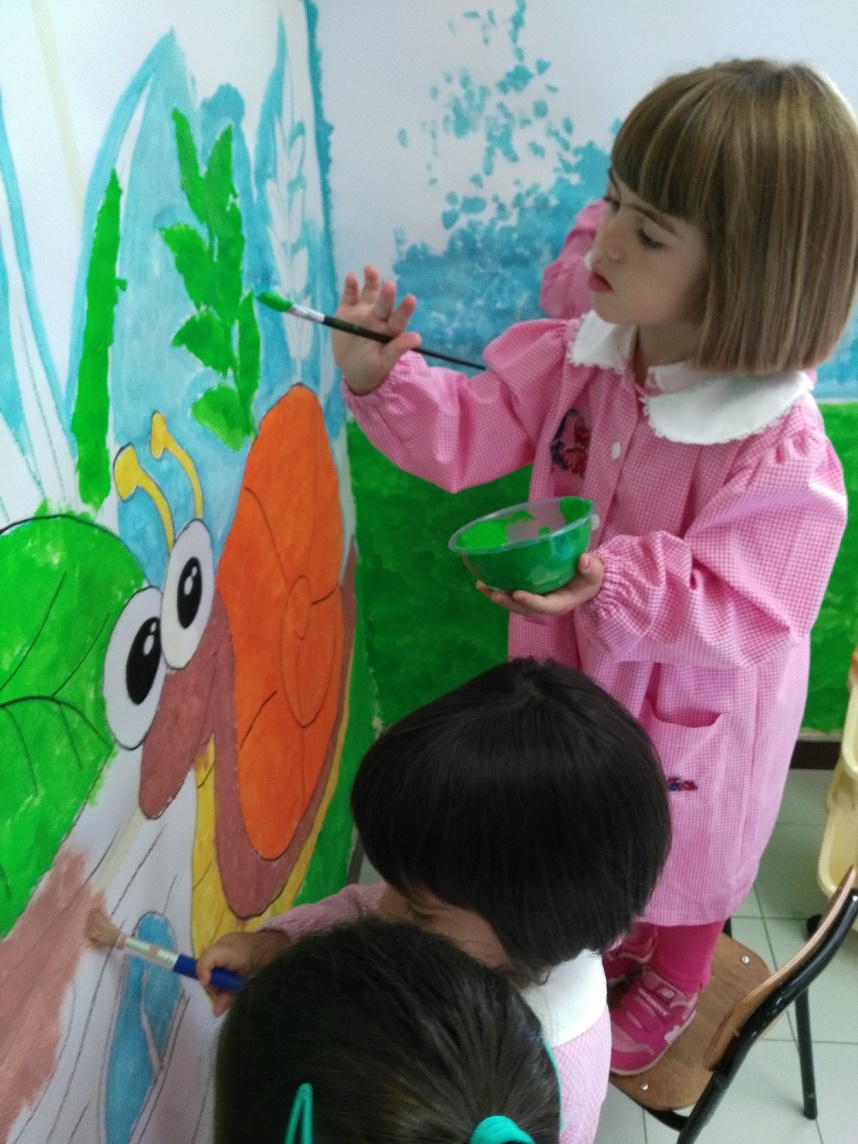 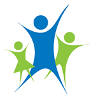 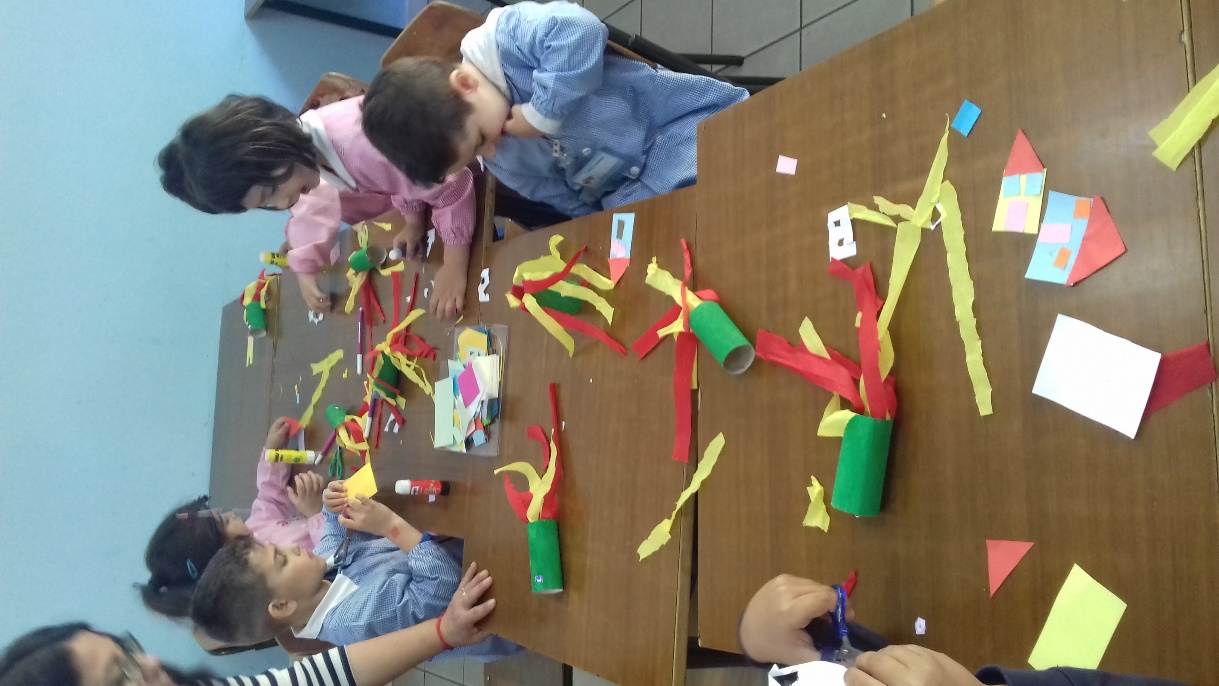 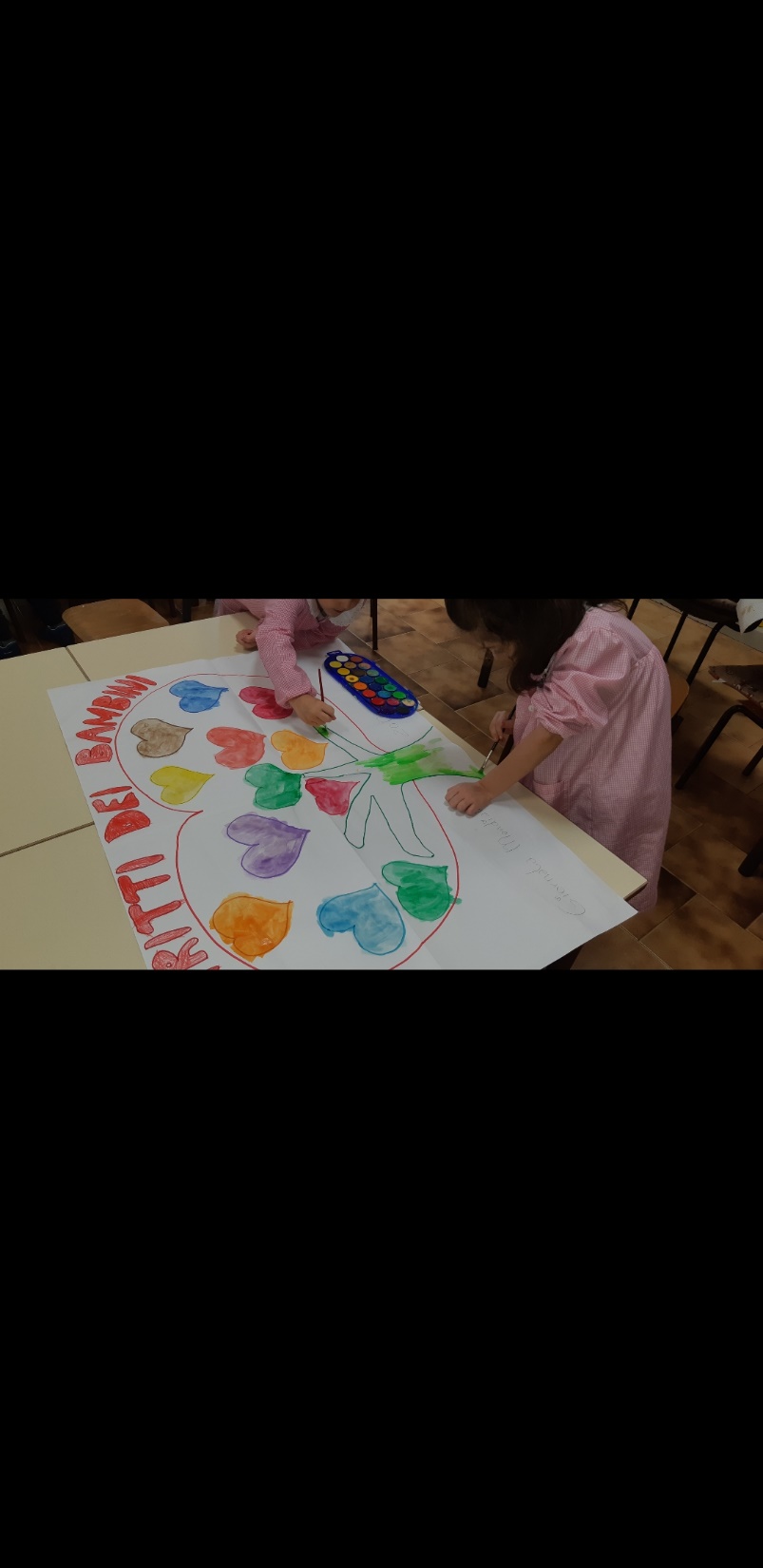 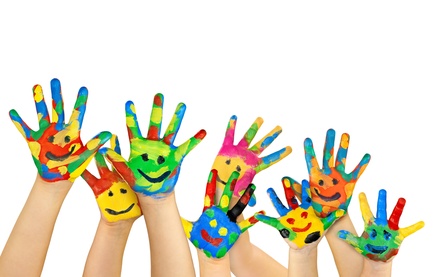 LABORATORIO ARTISTICO ESPRESSIVO
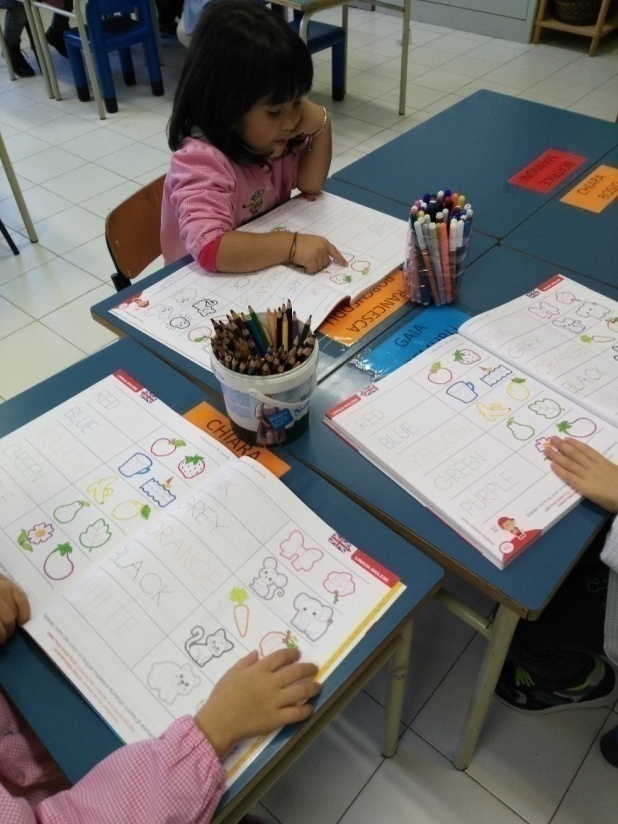 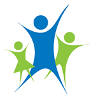 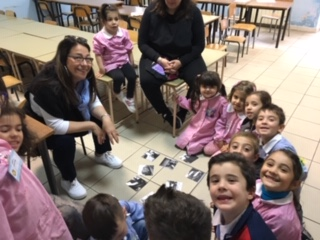 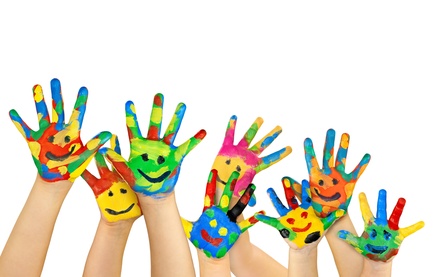 LABORATORIO LINGUISTICO
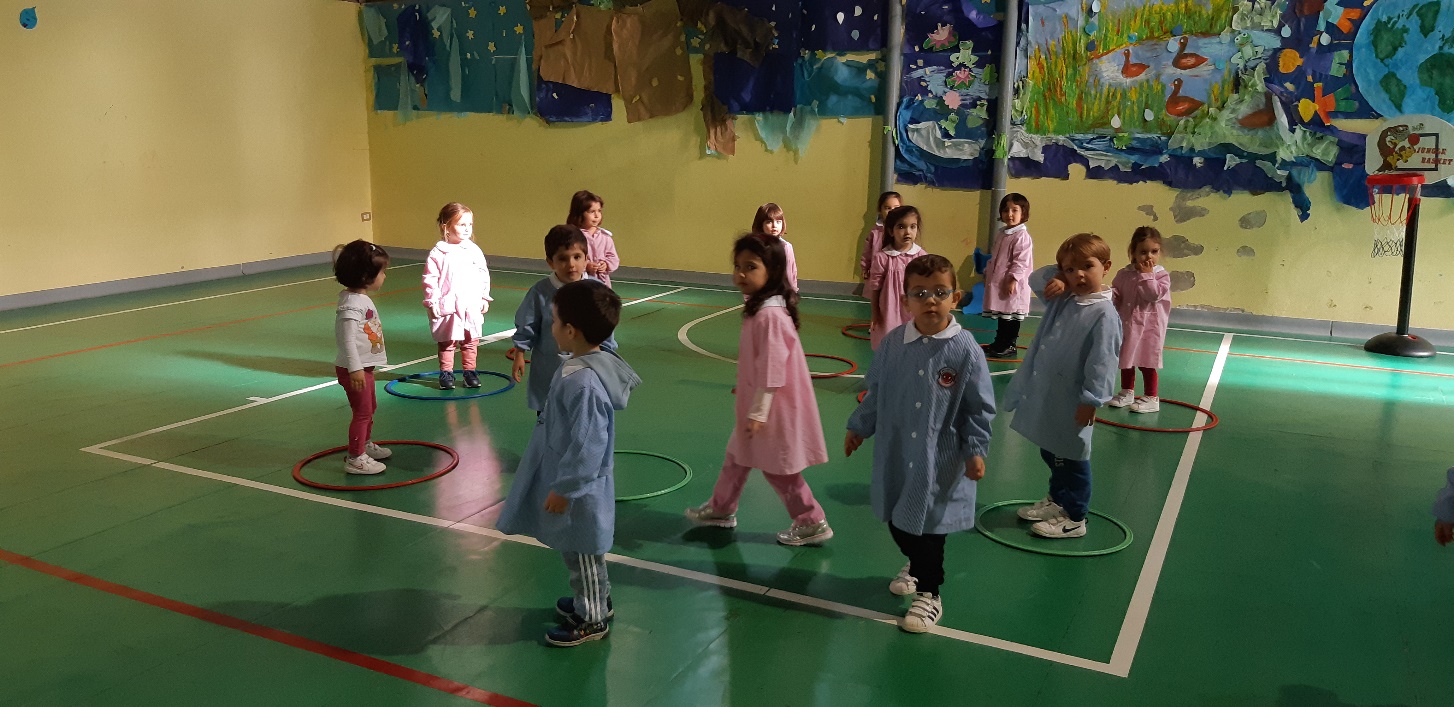 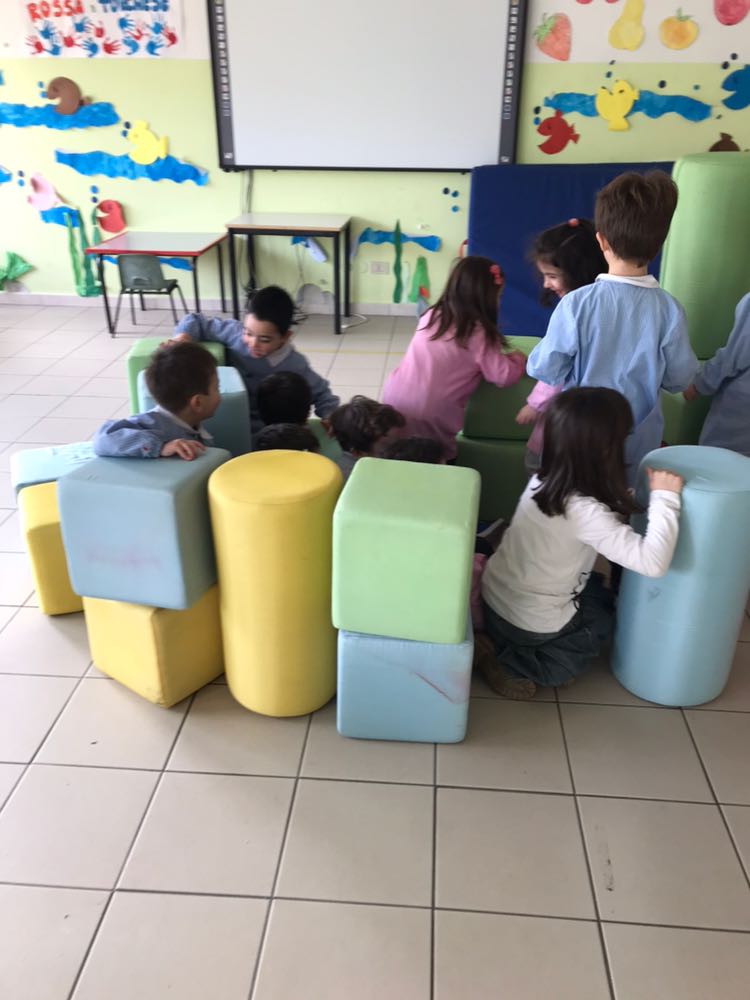 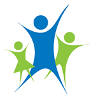 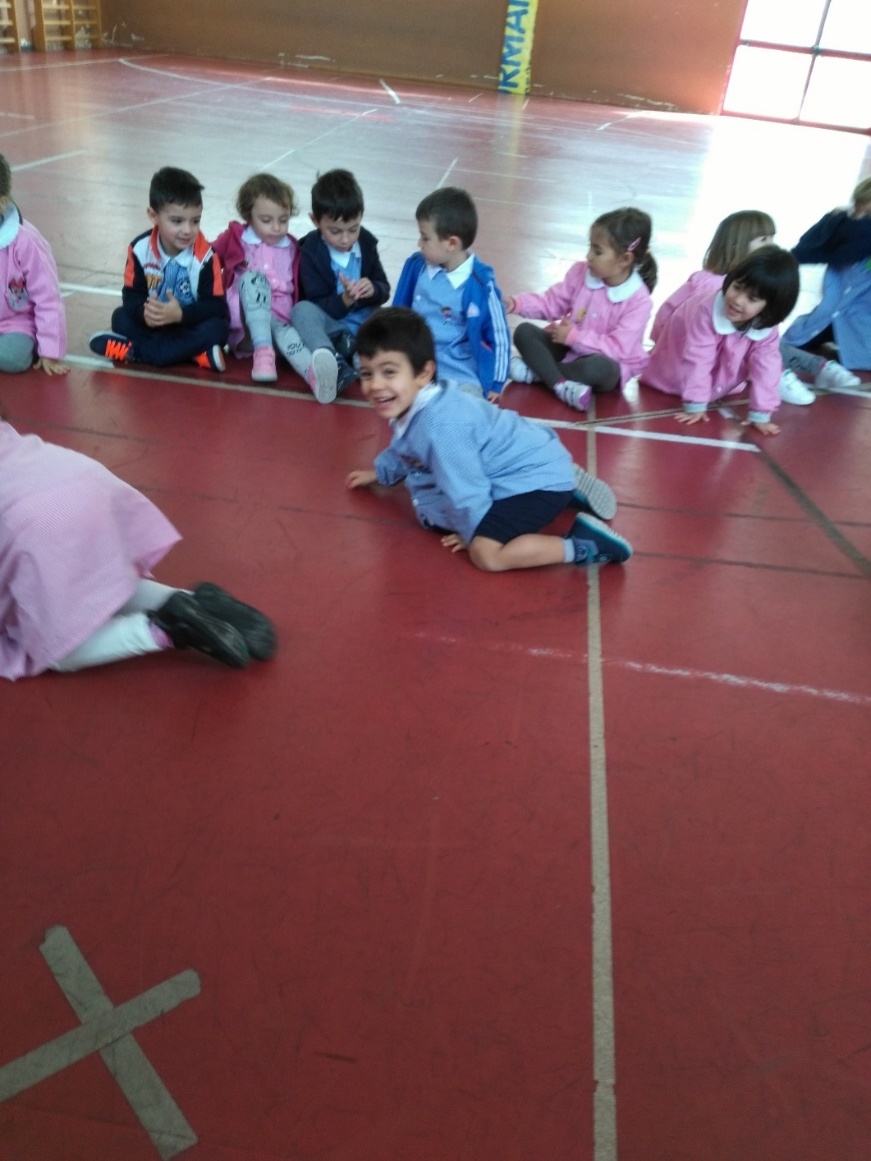 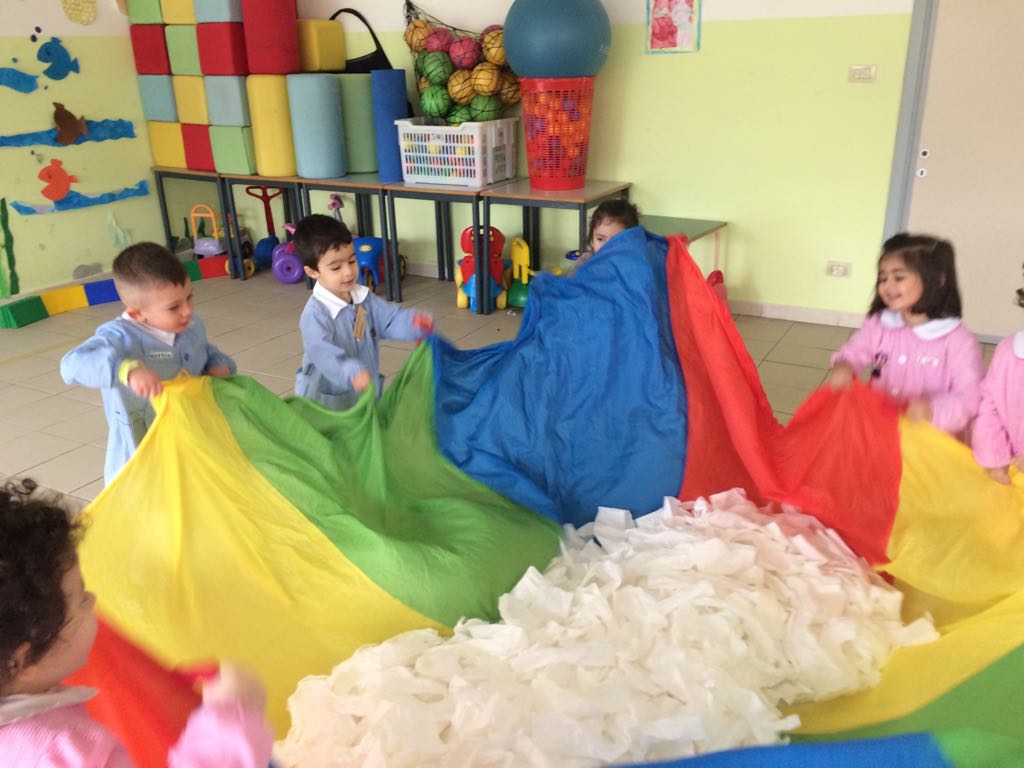 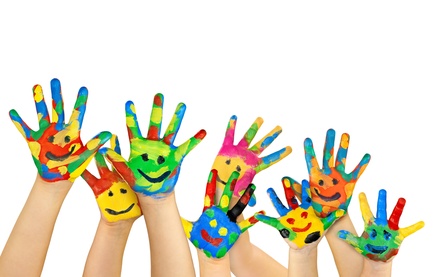 LABORATORIO MOTORIO-MUSICALE
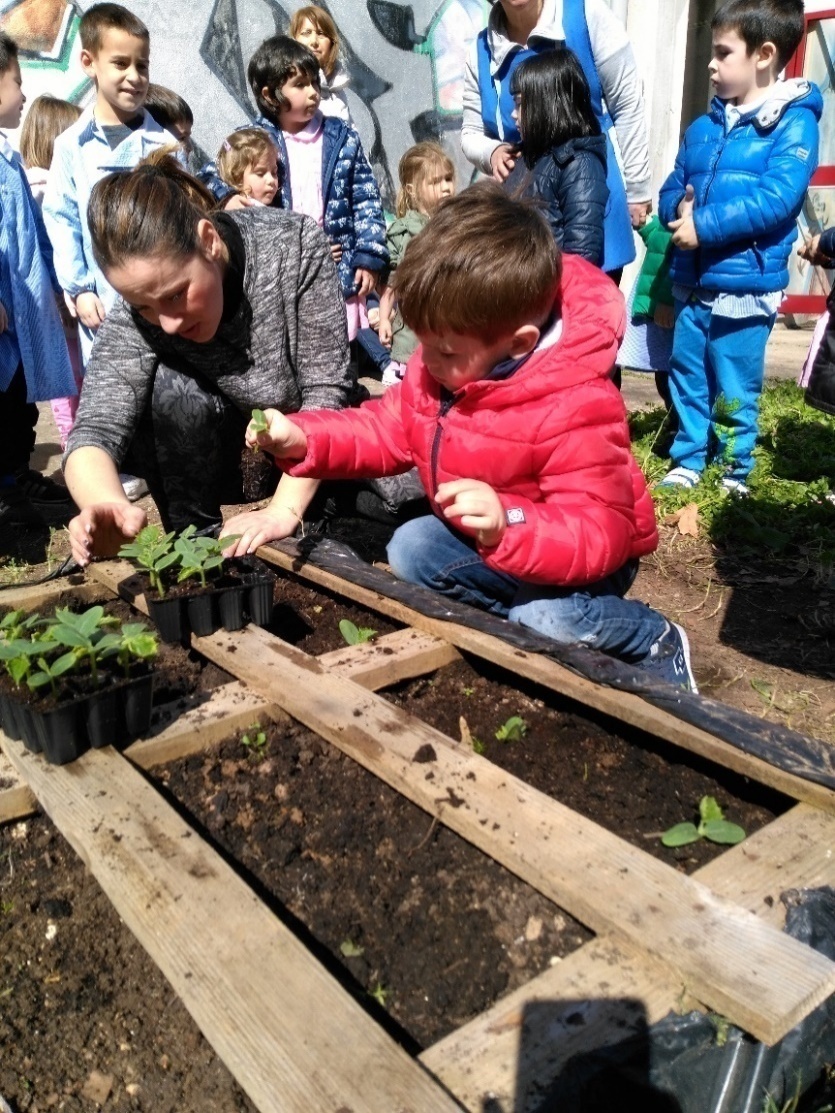 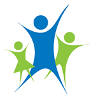 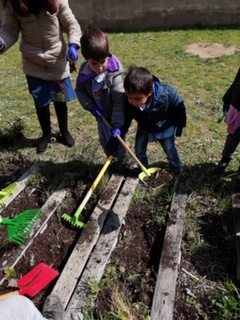 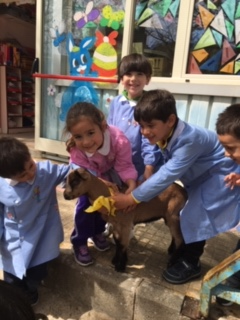 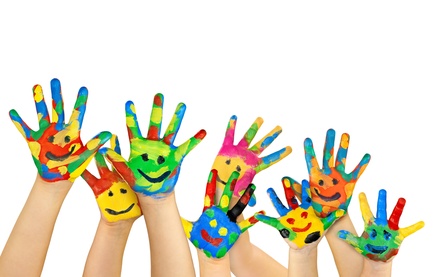 LABORATORIO NATURALISTICO
LABORATORIO TEATRALE
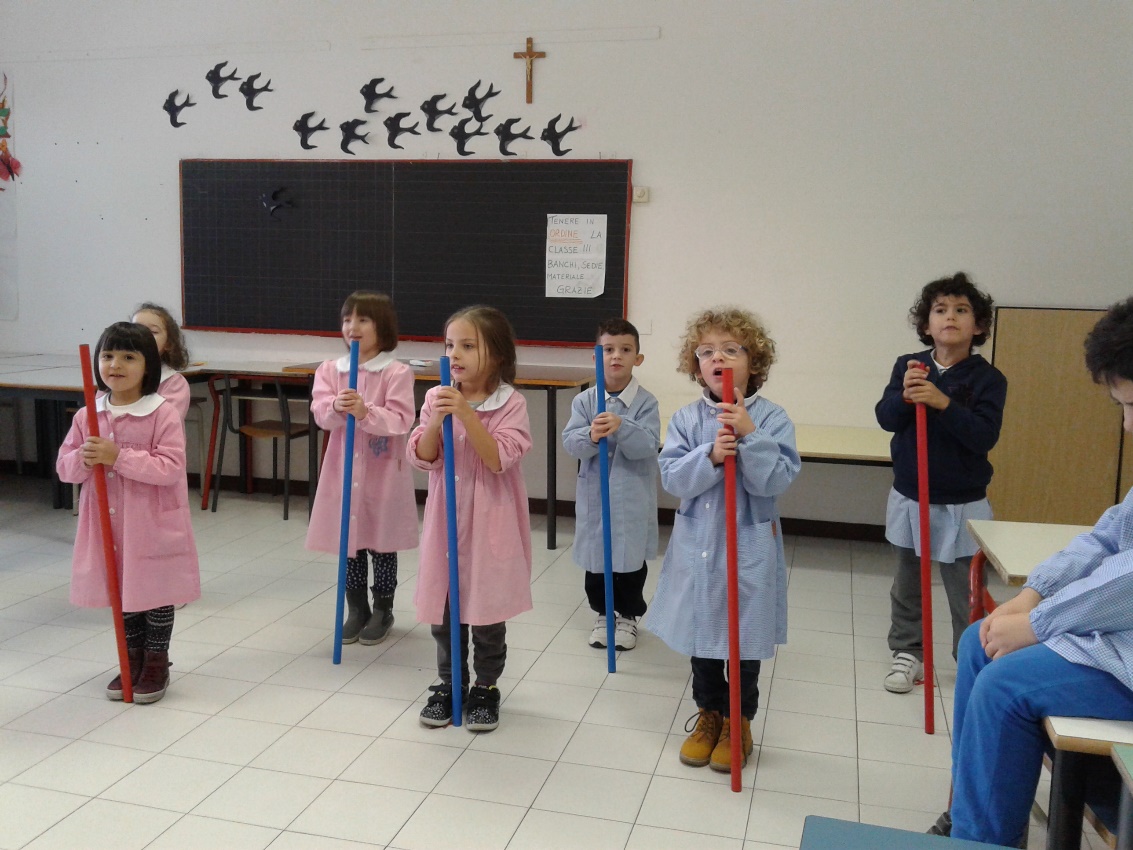 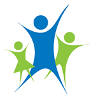 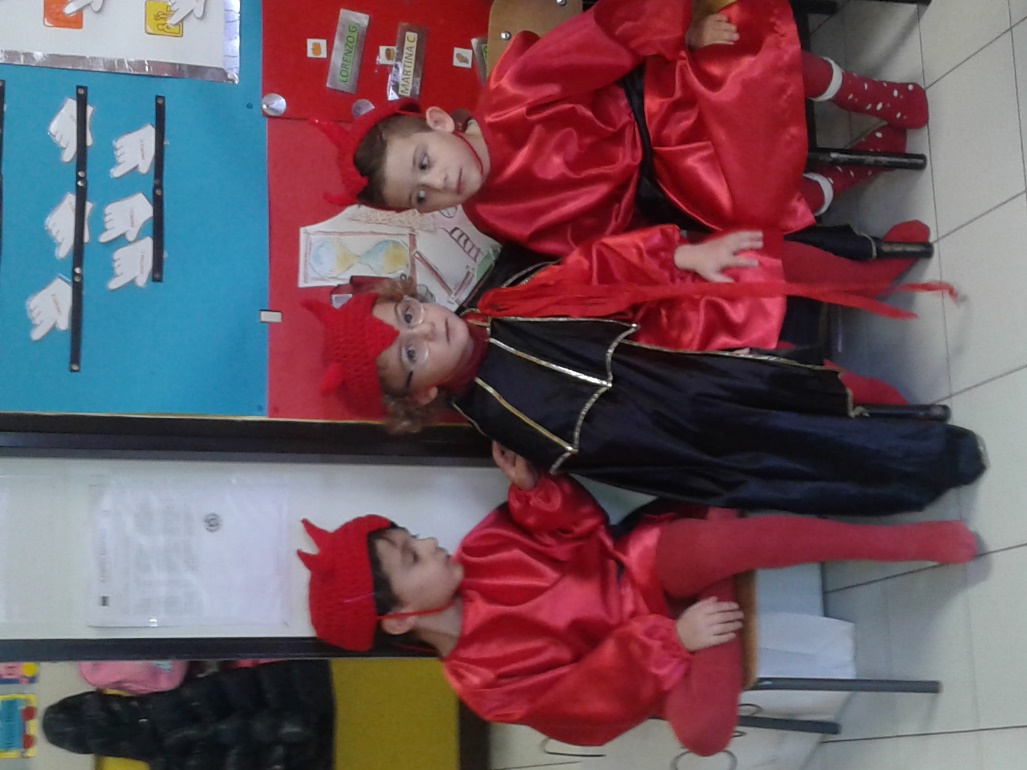 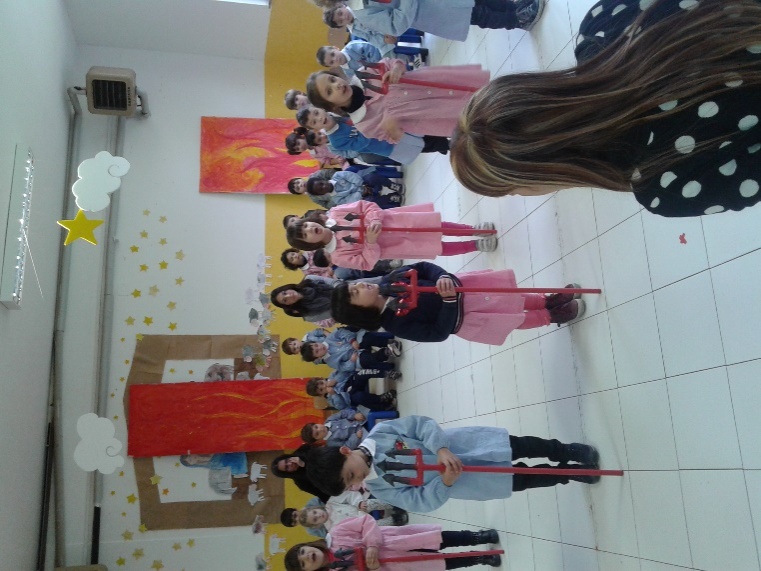 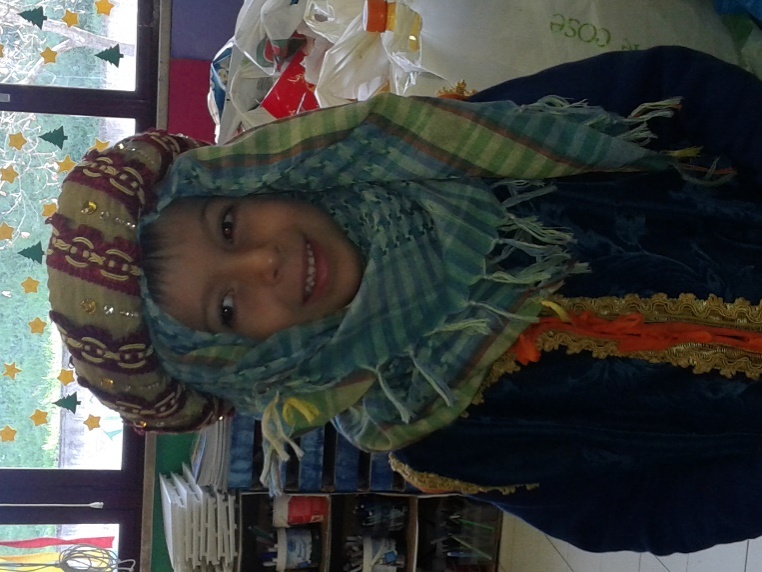 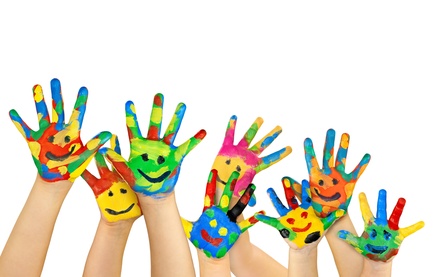 LABORATORIO SCIENTIFICO
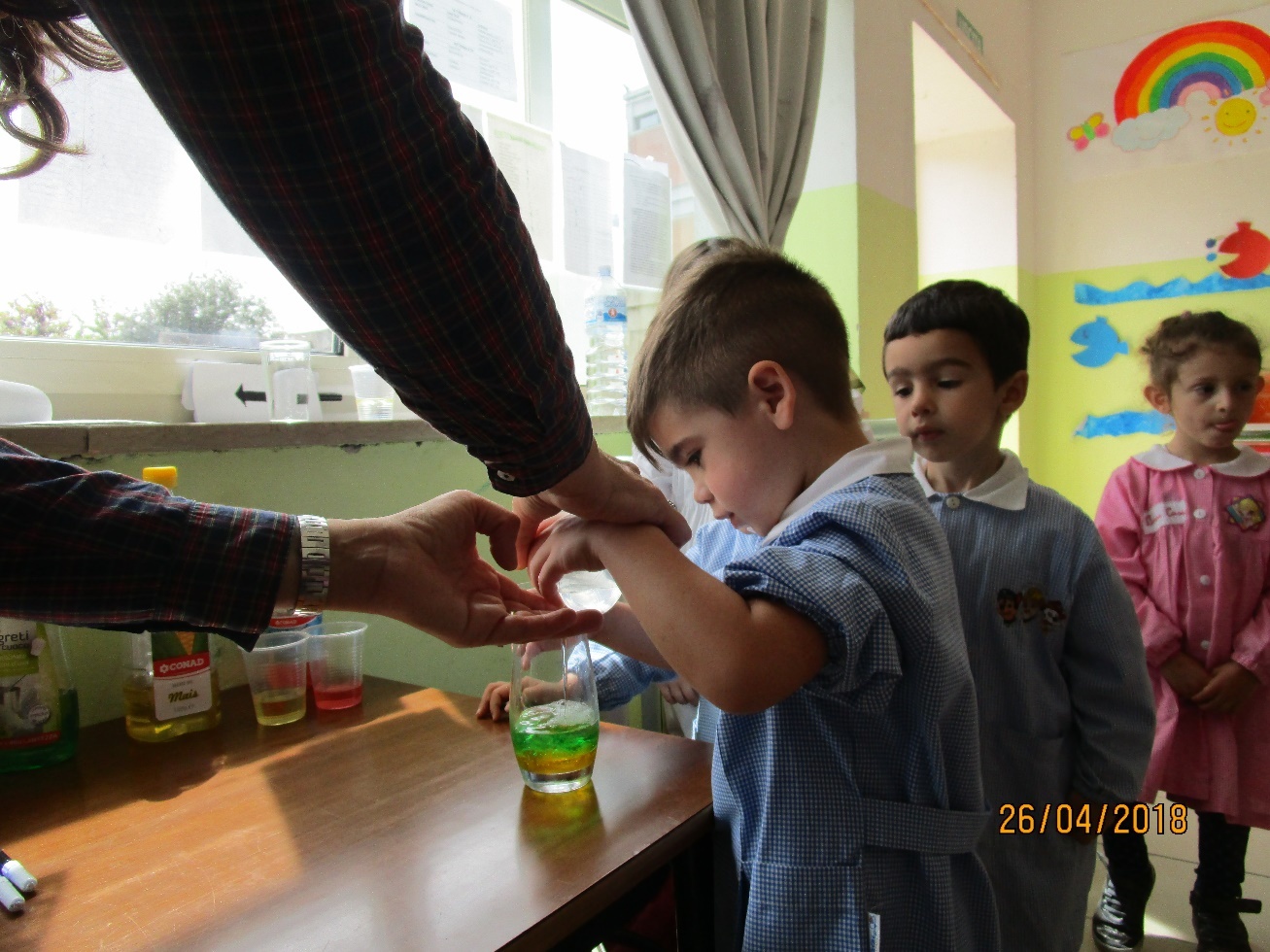 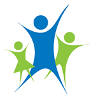 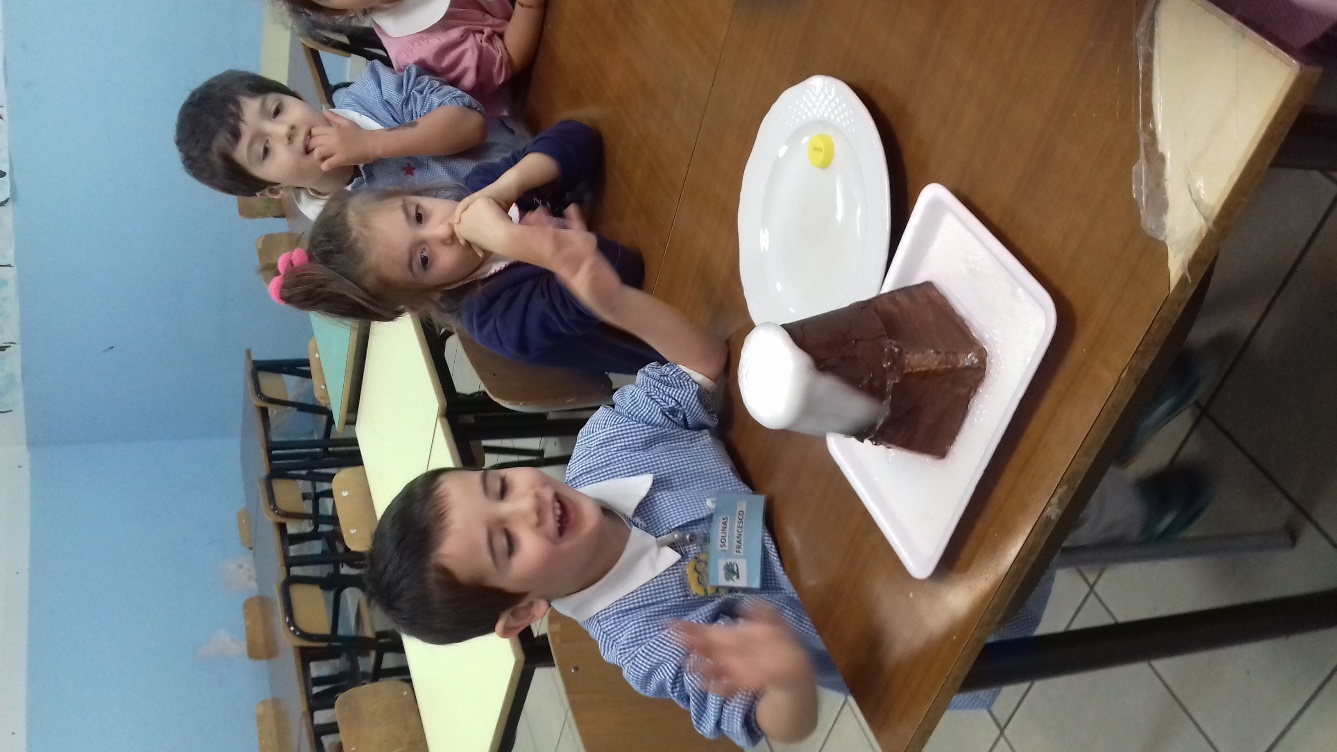 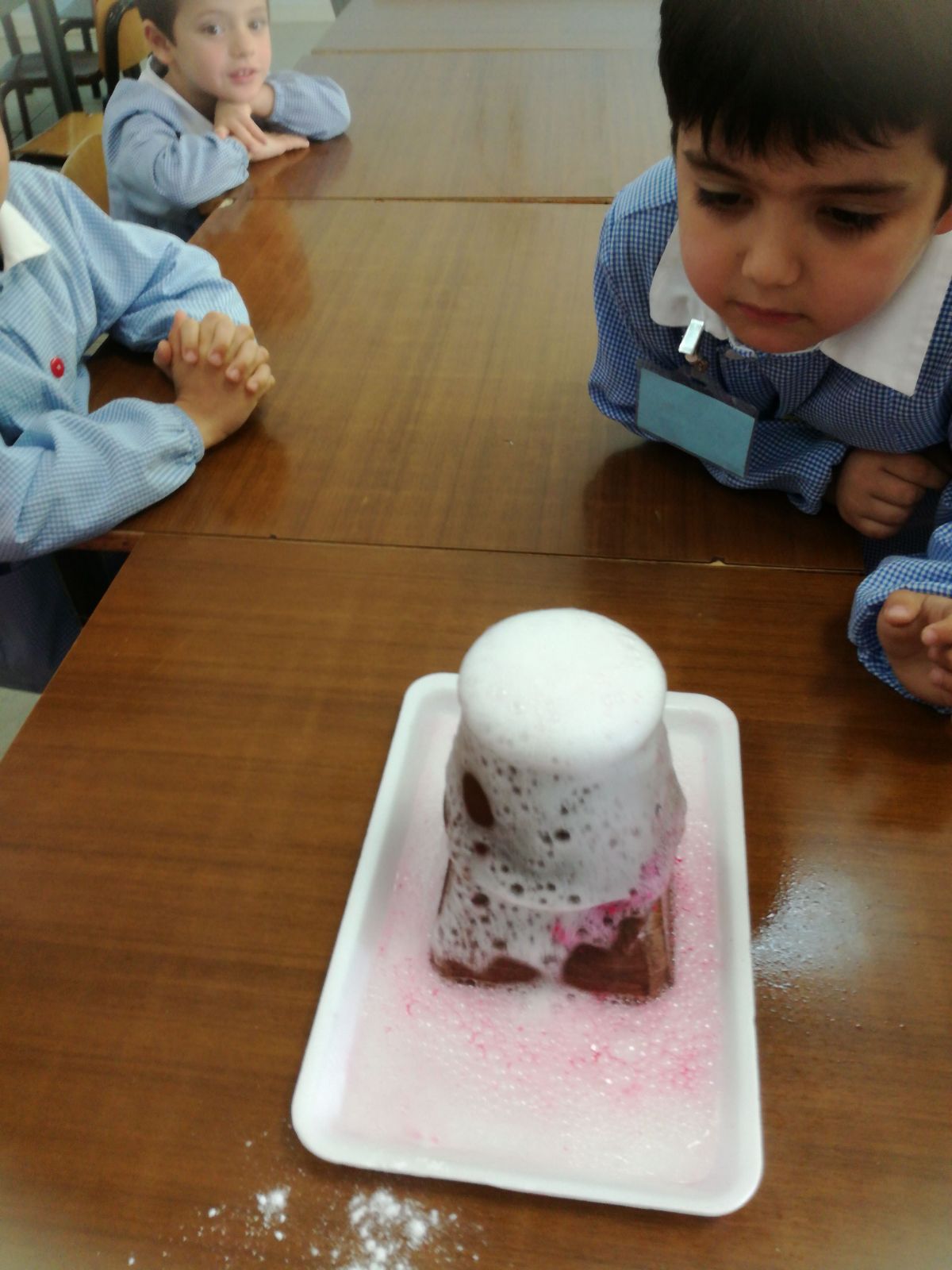 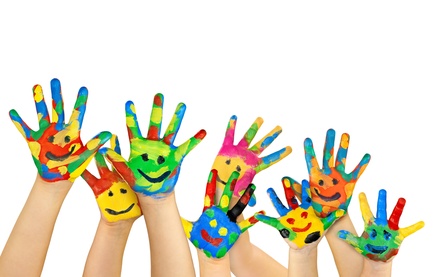 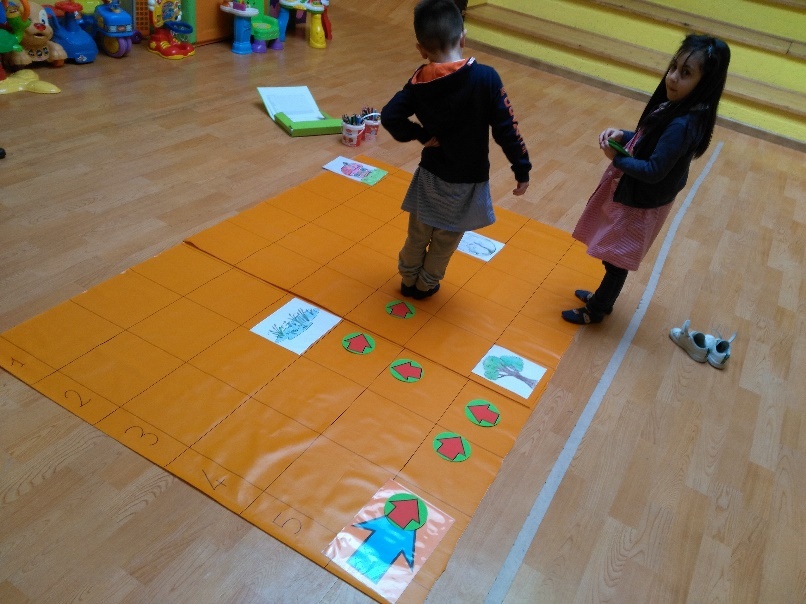 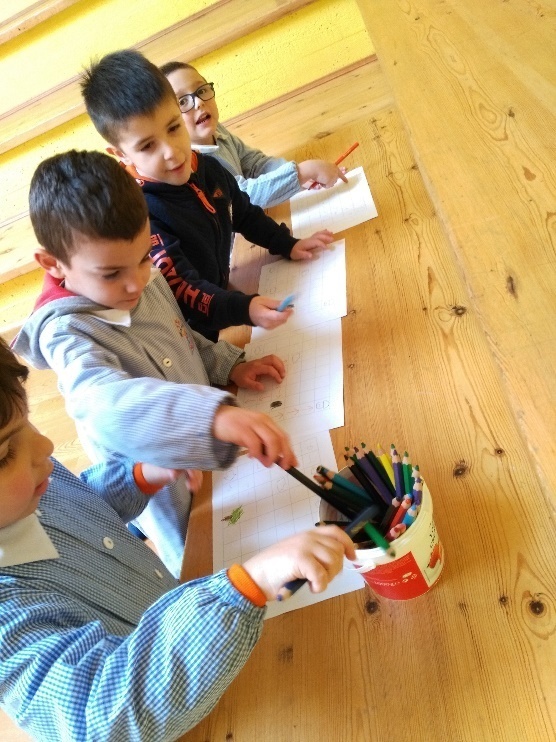 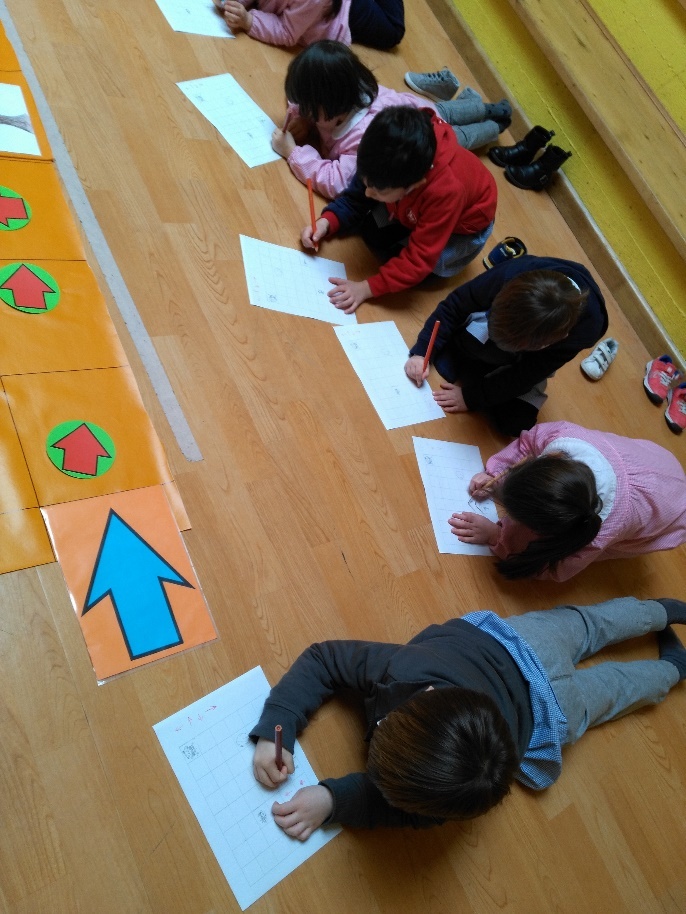 LABORATORIO DI CODING
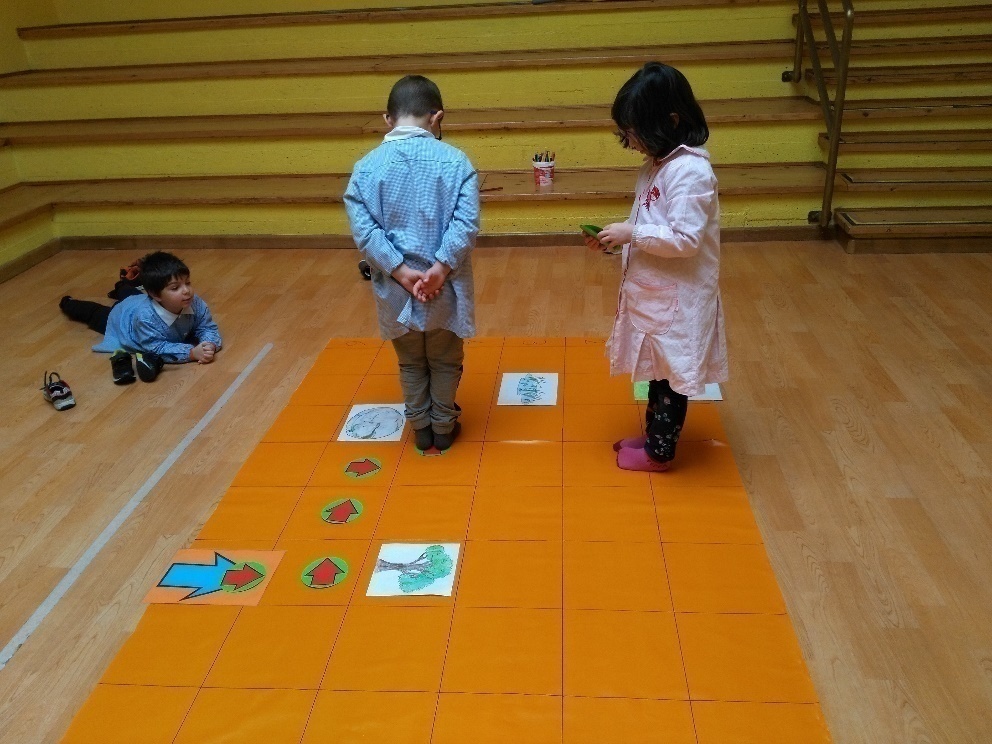 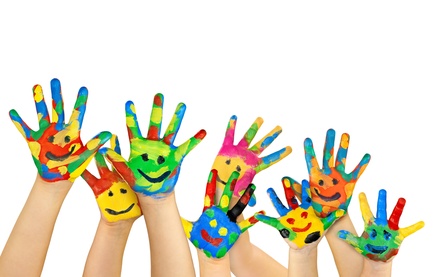 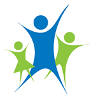 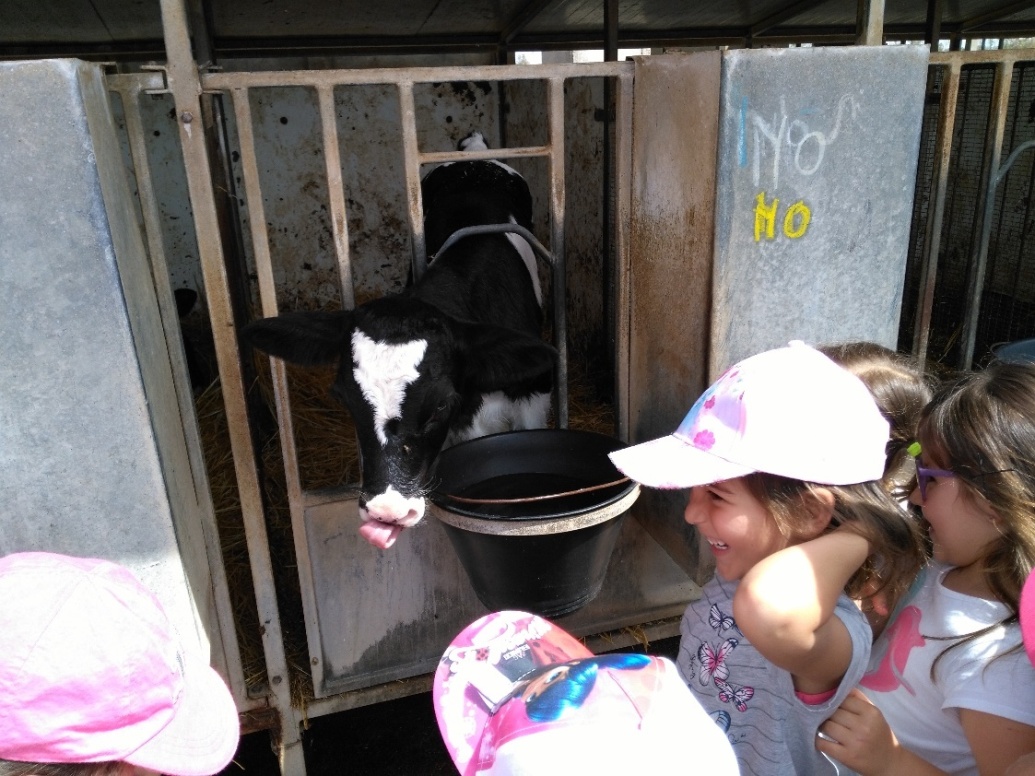 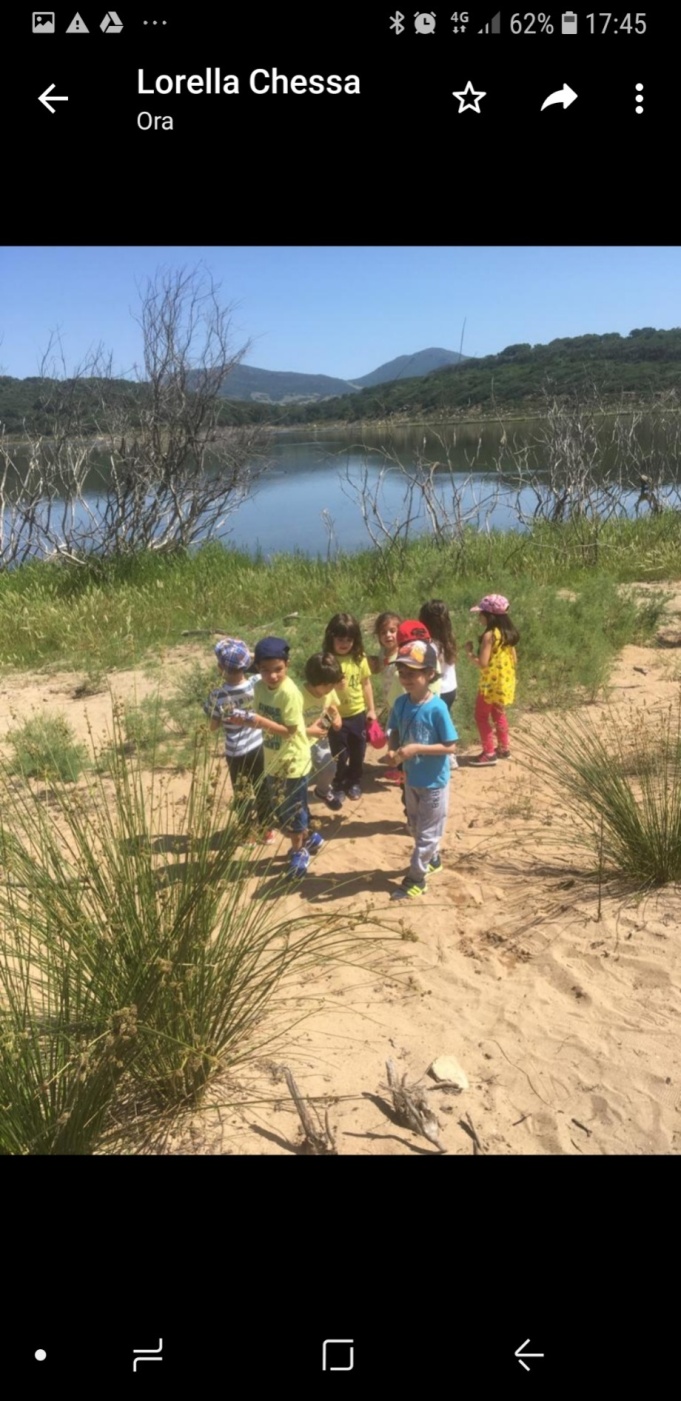 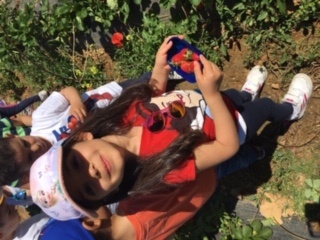 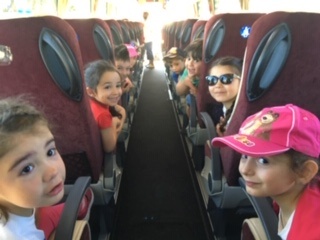 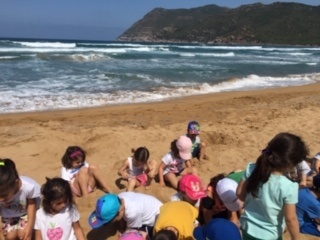 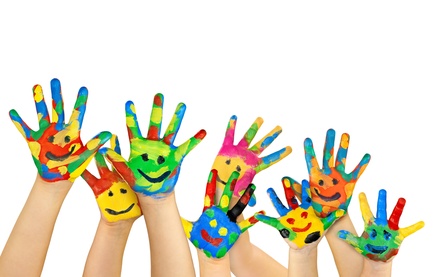 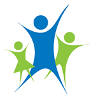 VISITE GUIDATE E VIAGGI DI ISTRUZIONE
SCUOLA E FAMIGLIA INSIEME

           Accoglienza
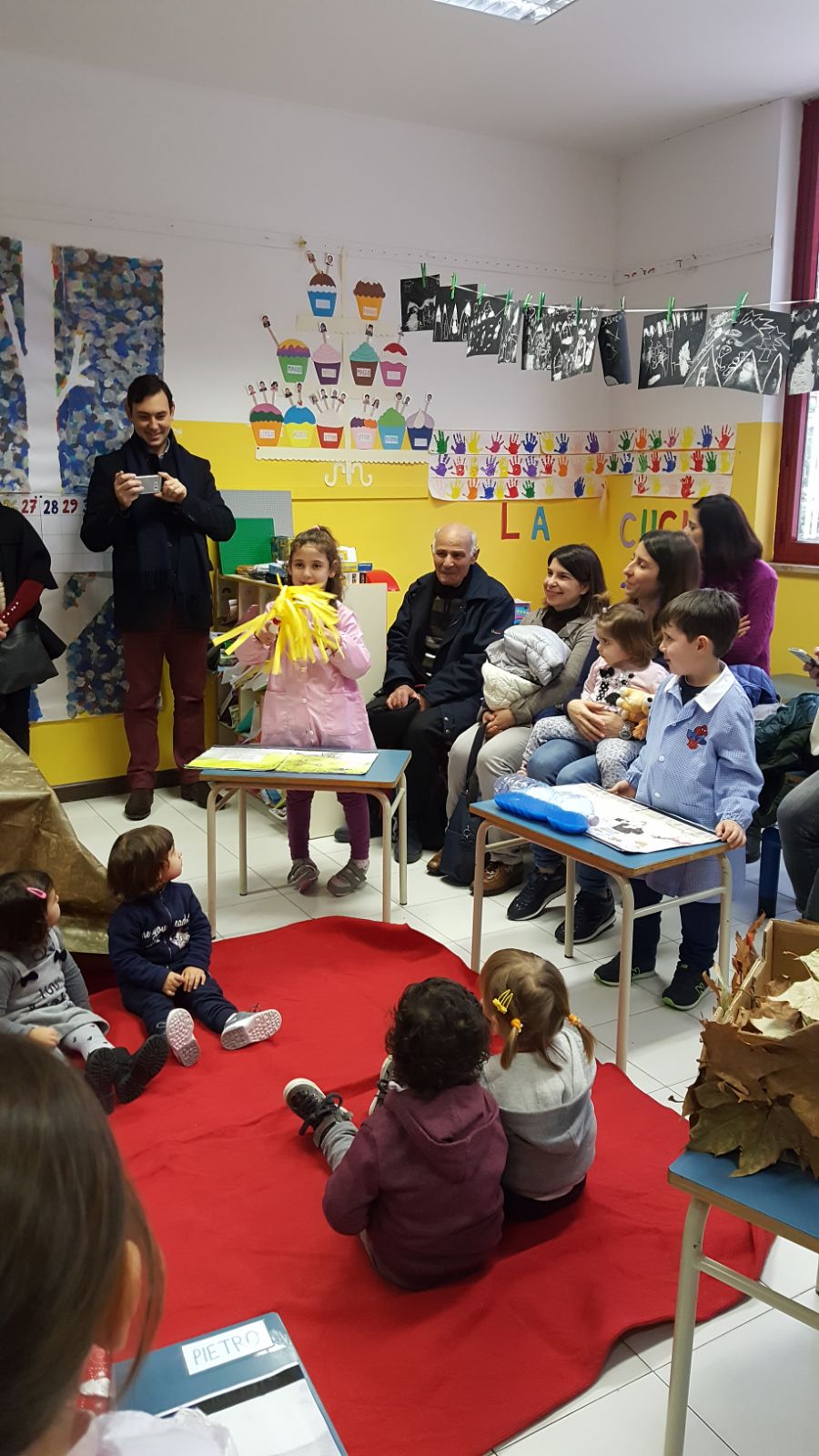 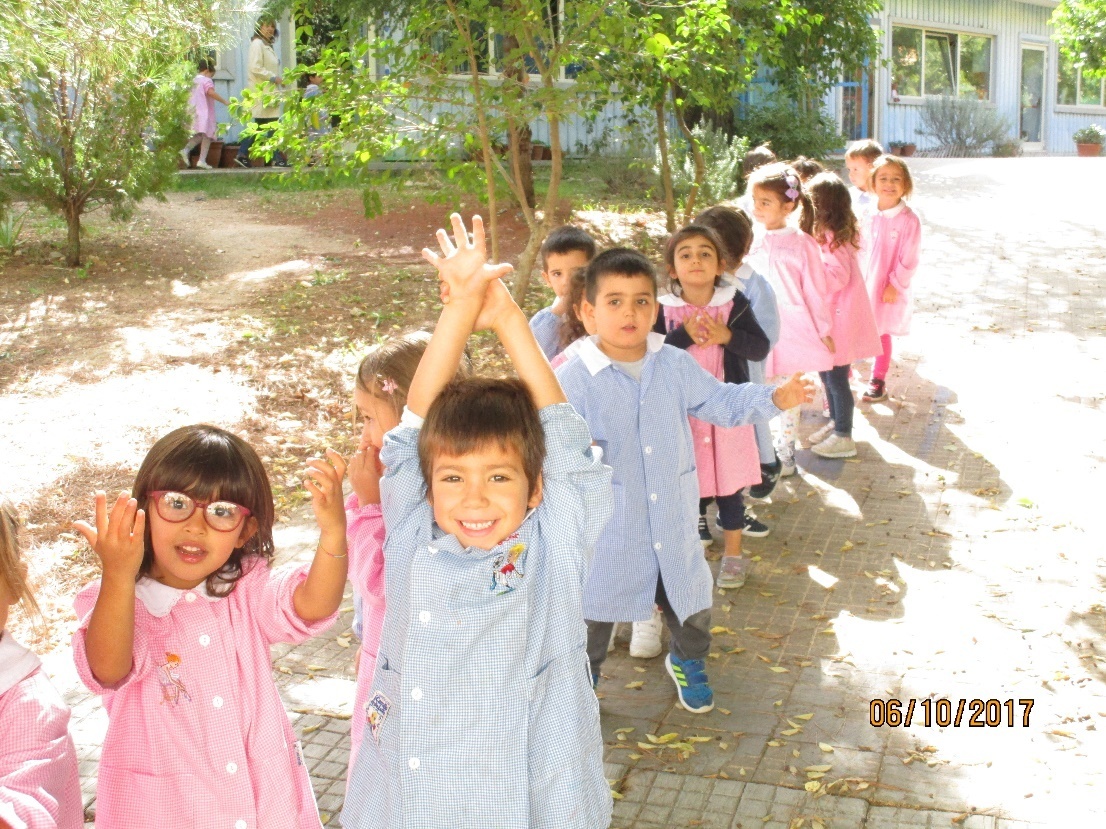 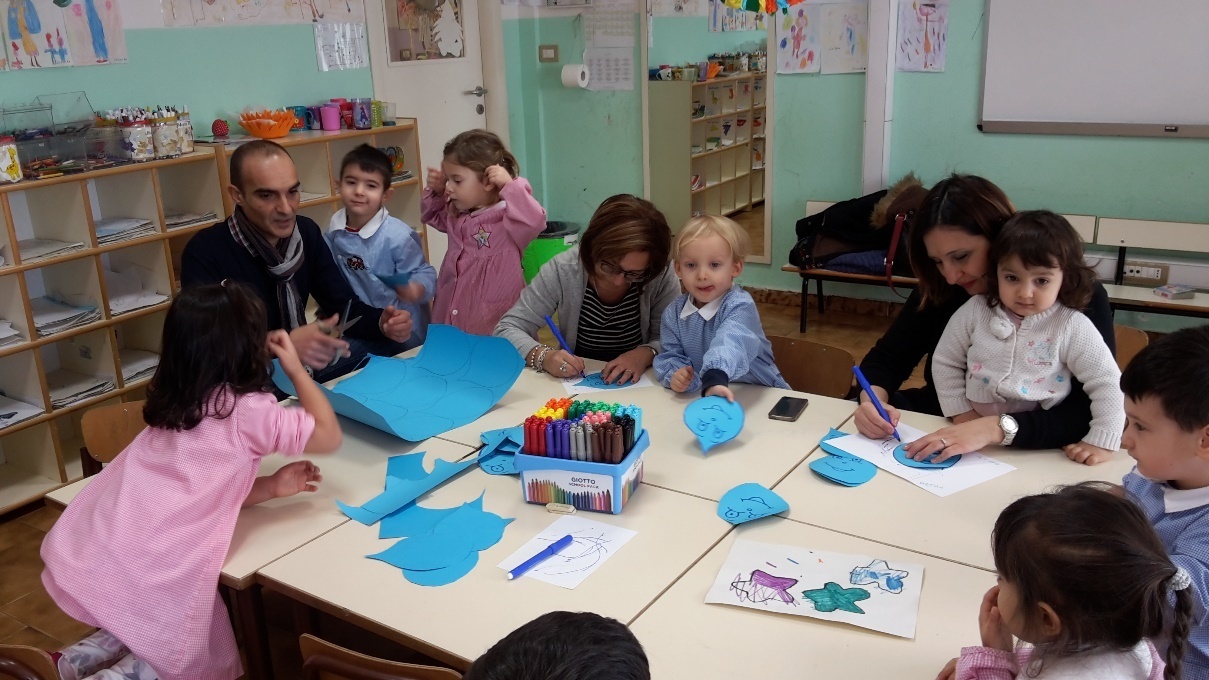 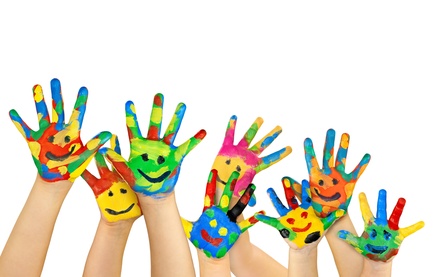 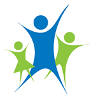 FESTA DEI NONNI
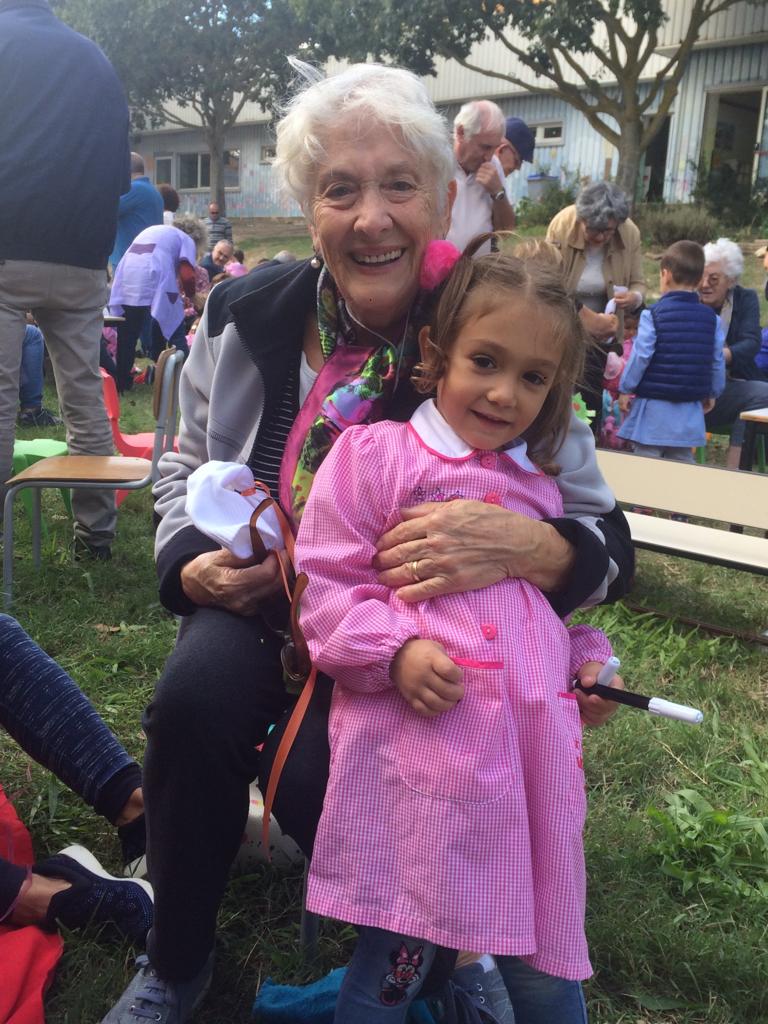 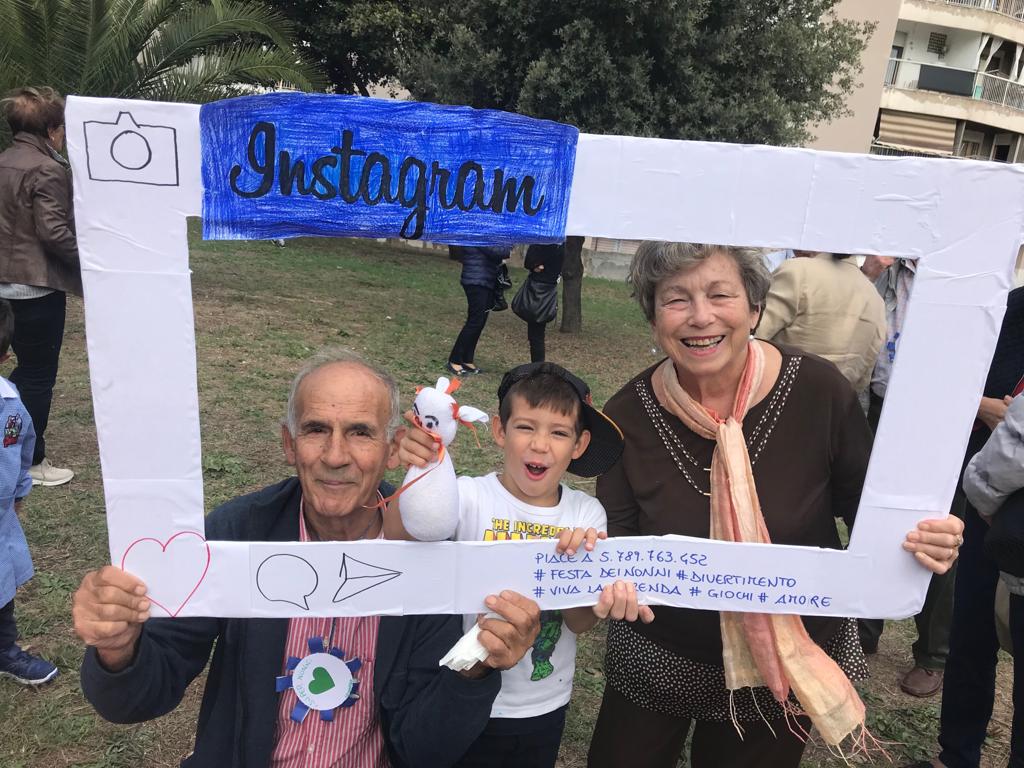 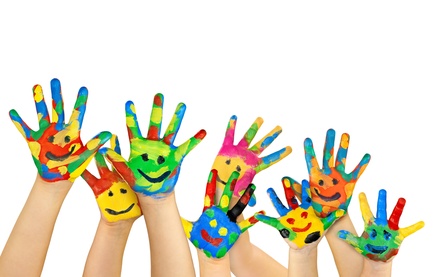 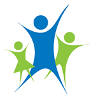 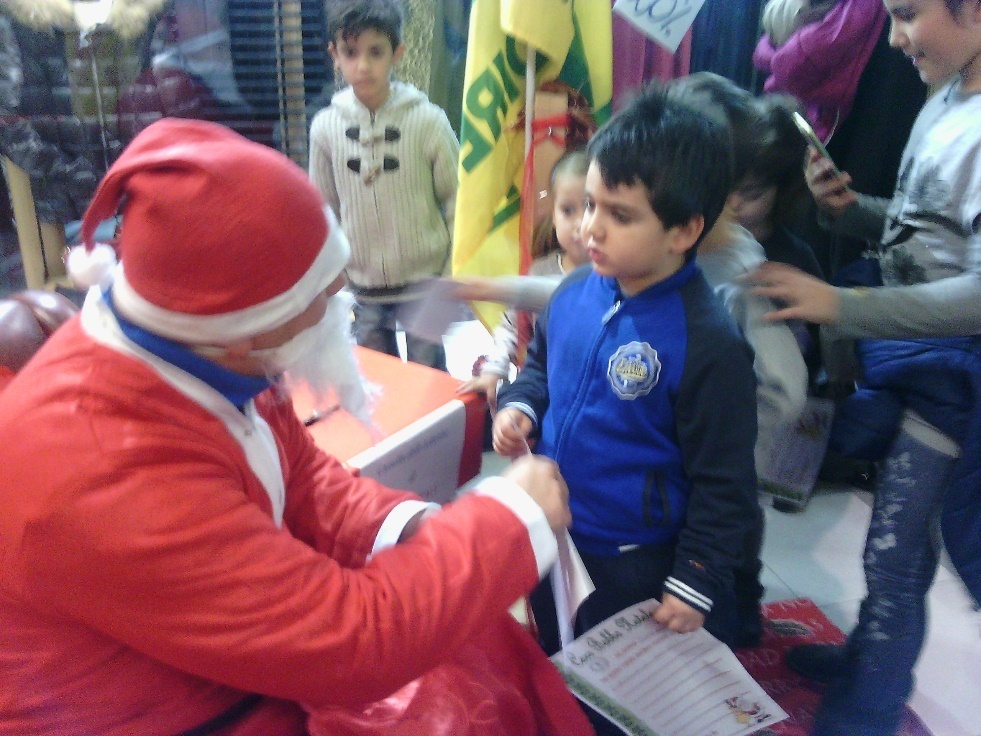 FESTA DI NATALE
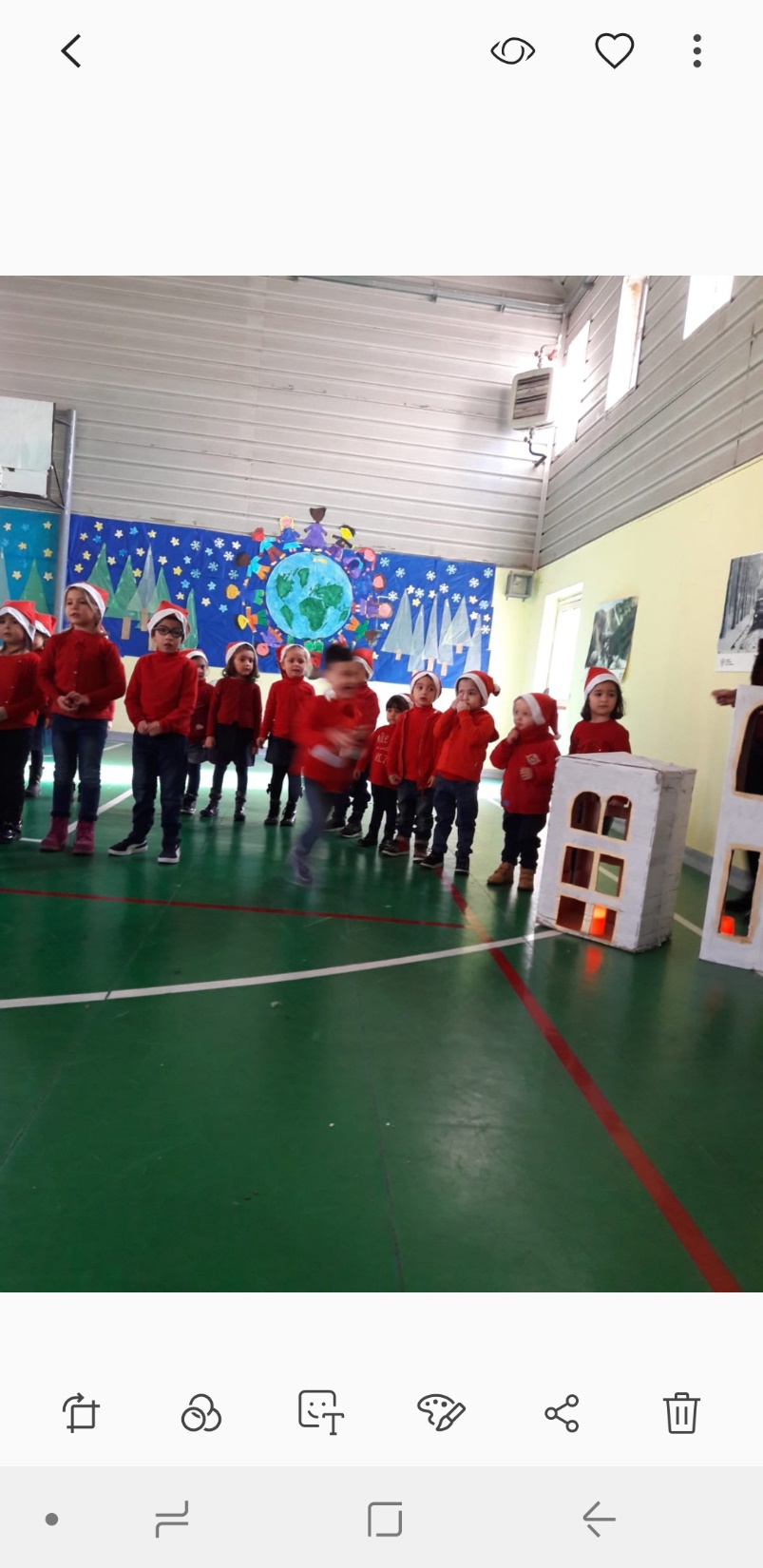 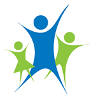 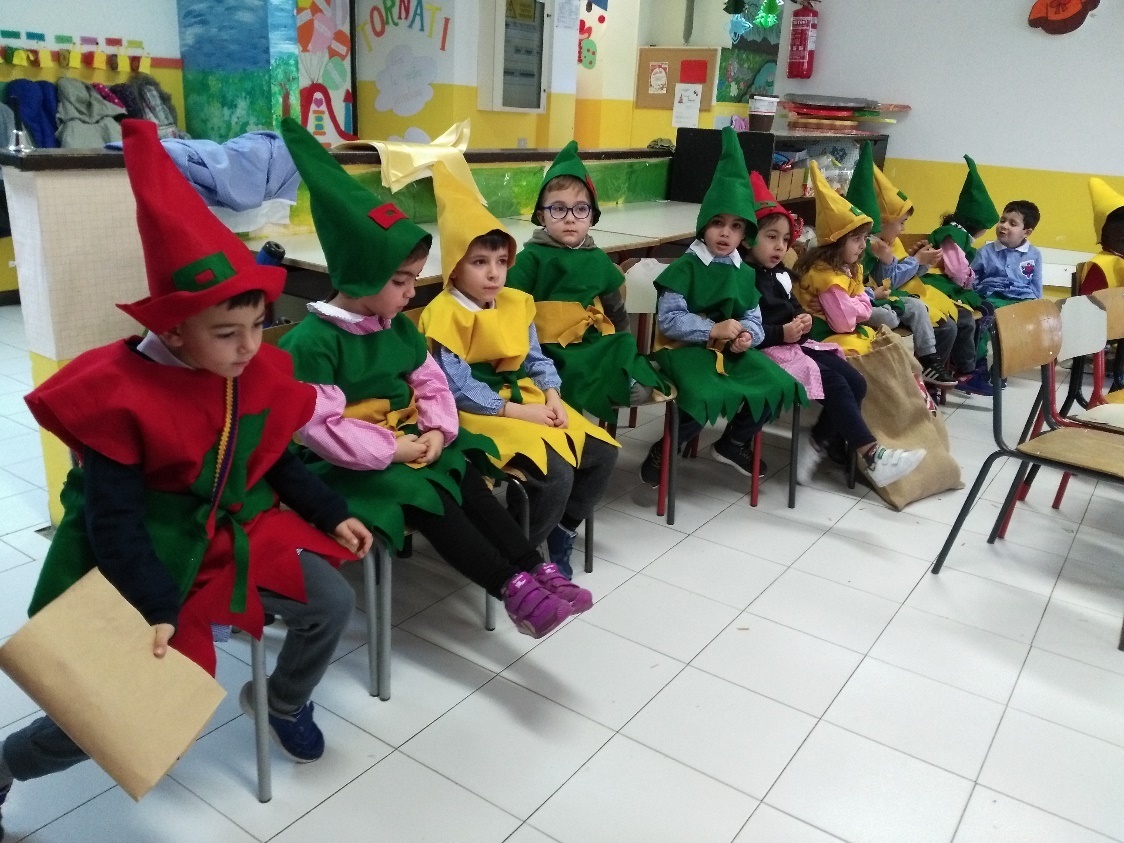 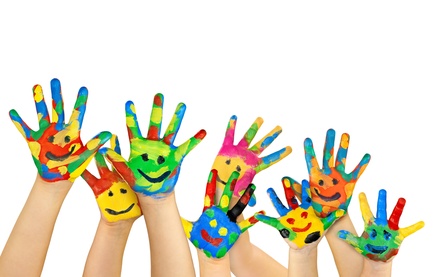 FESTA DI CARNEVALE
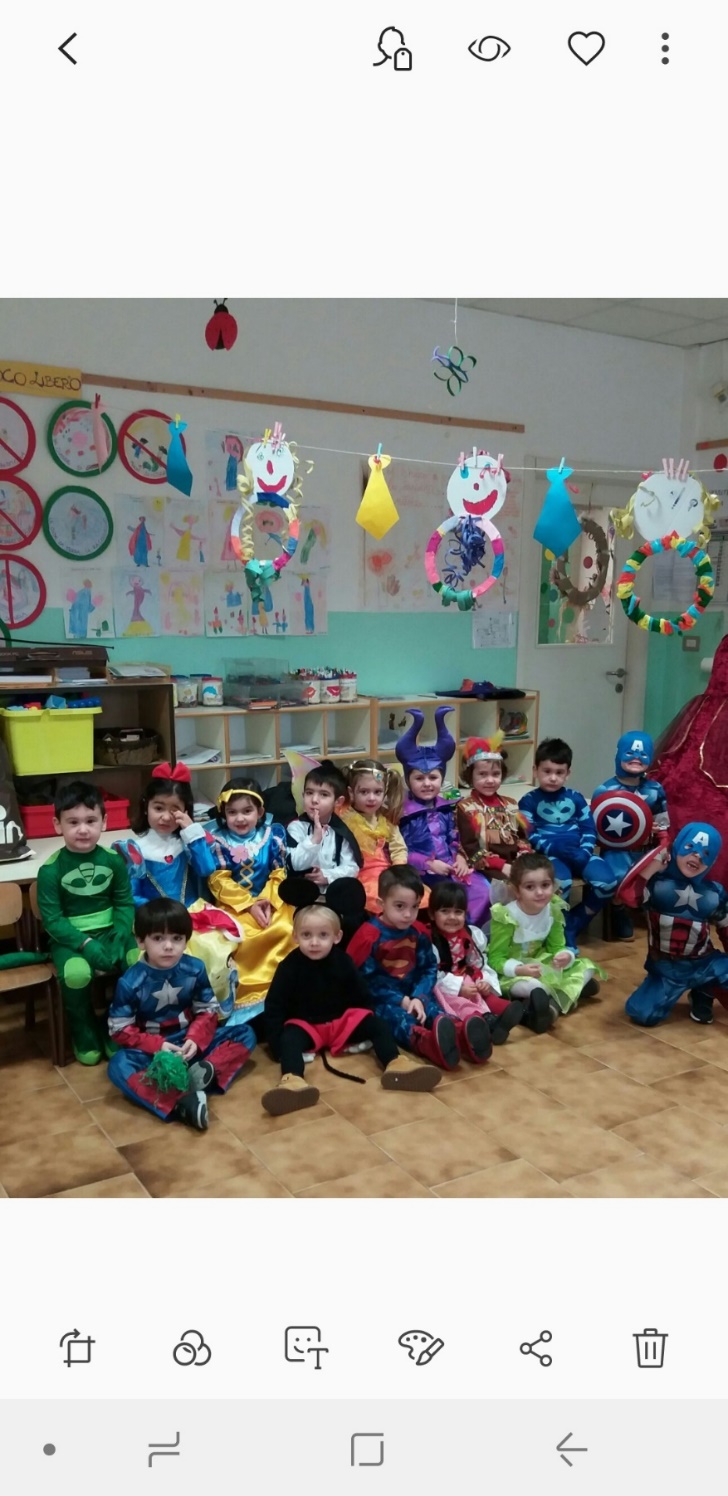 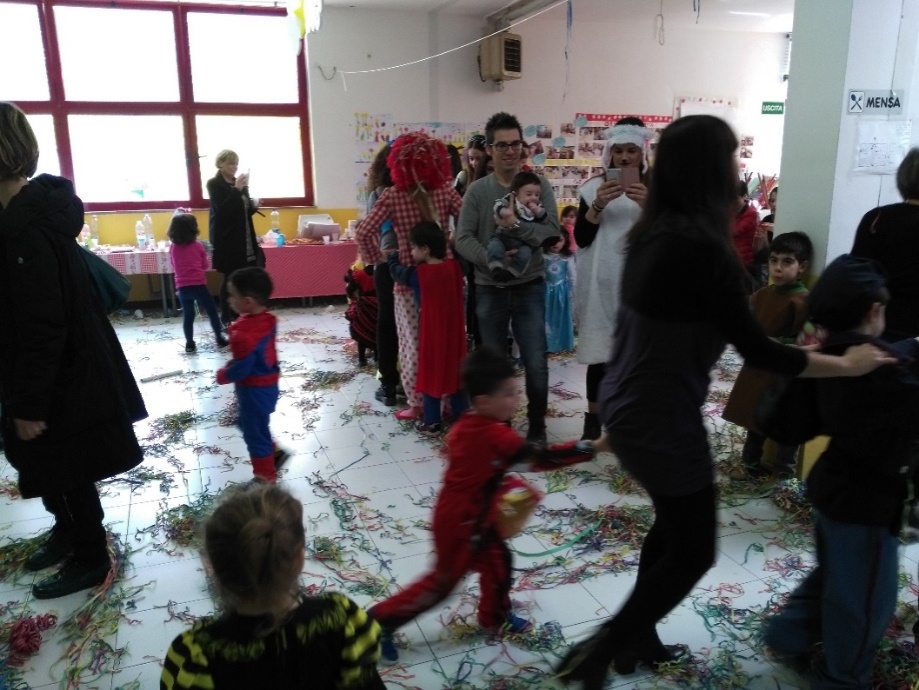 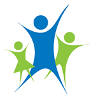 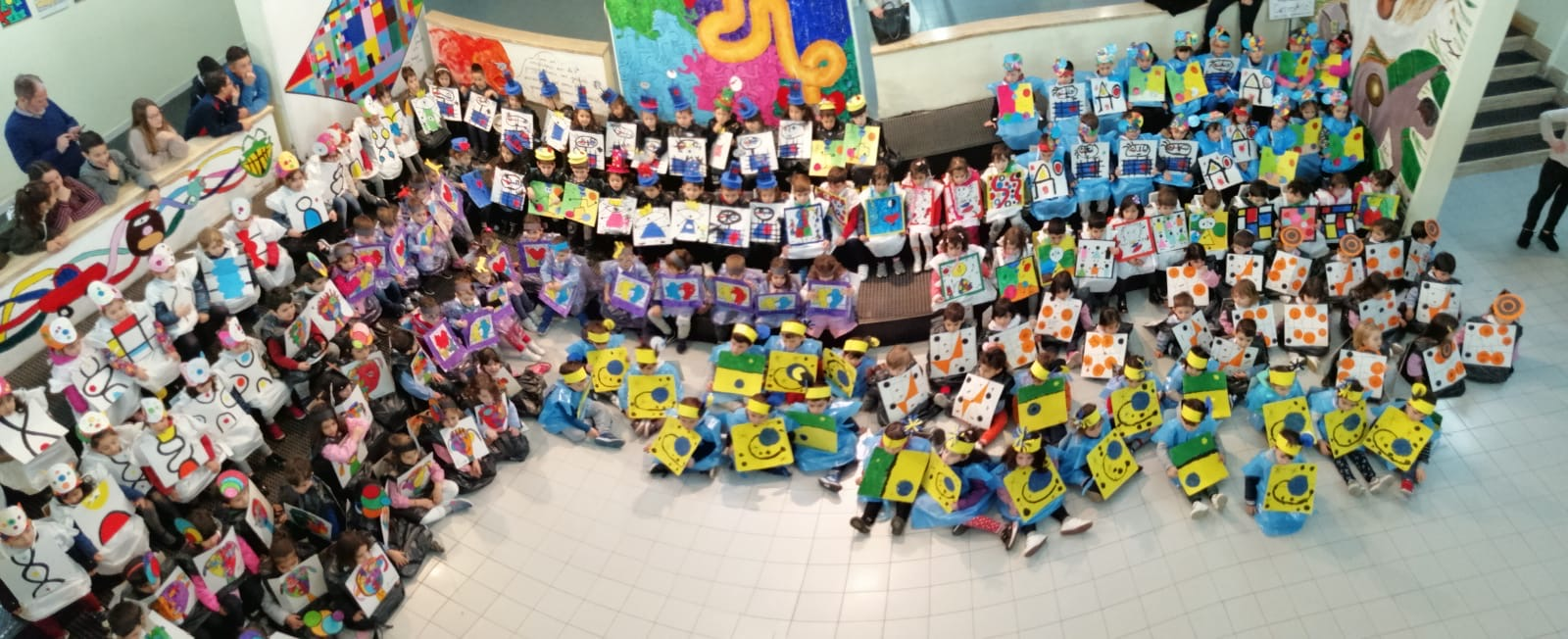 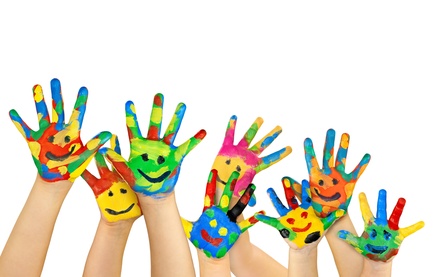 FESTA DEL PAPA’
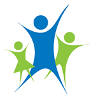 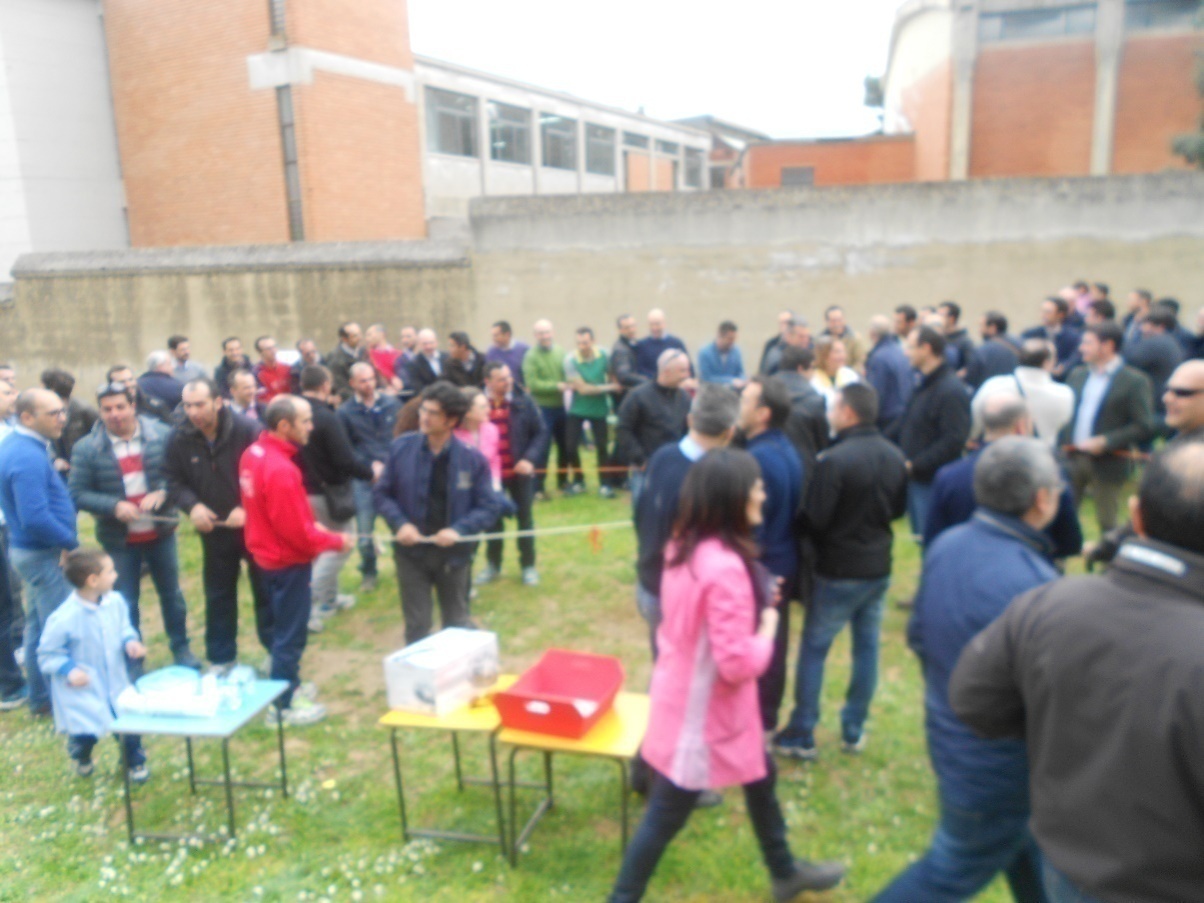 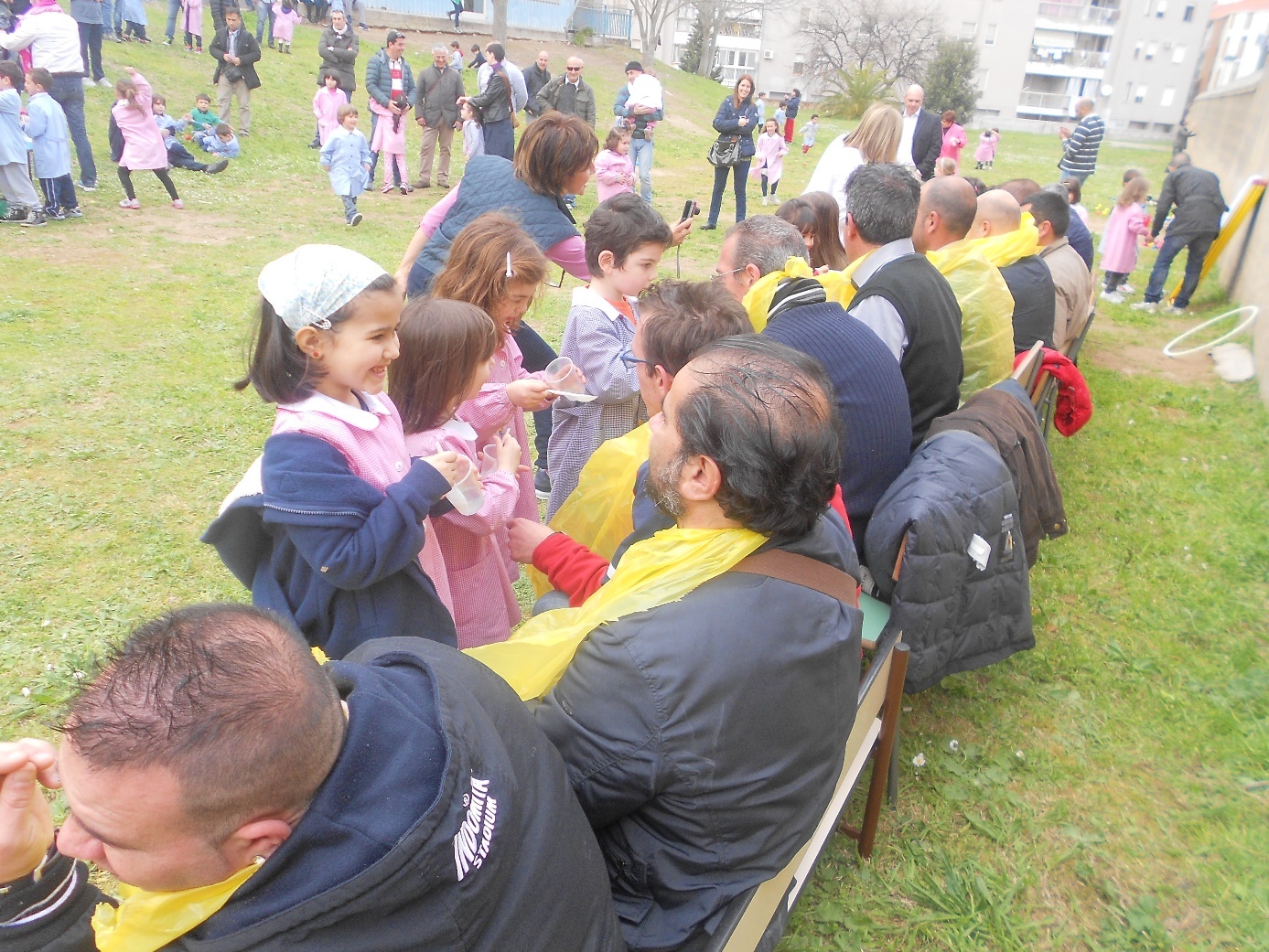 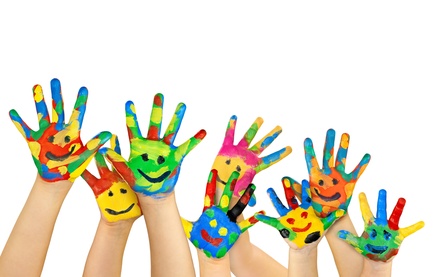 FESTA DELLA MAMMA
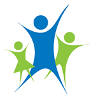 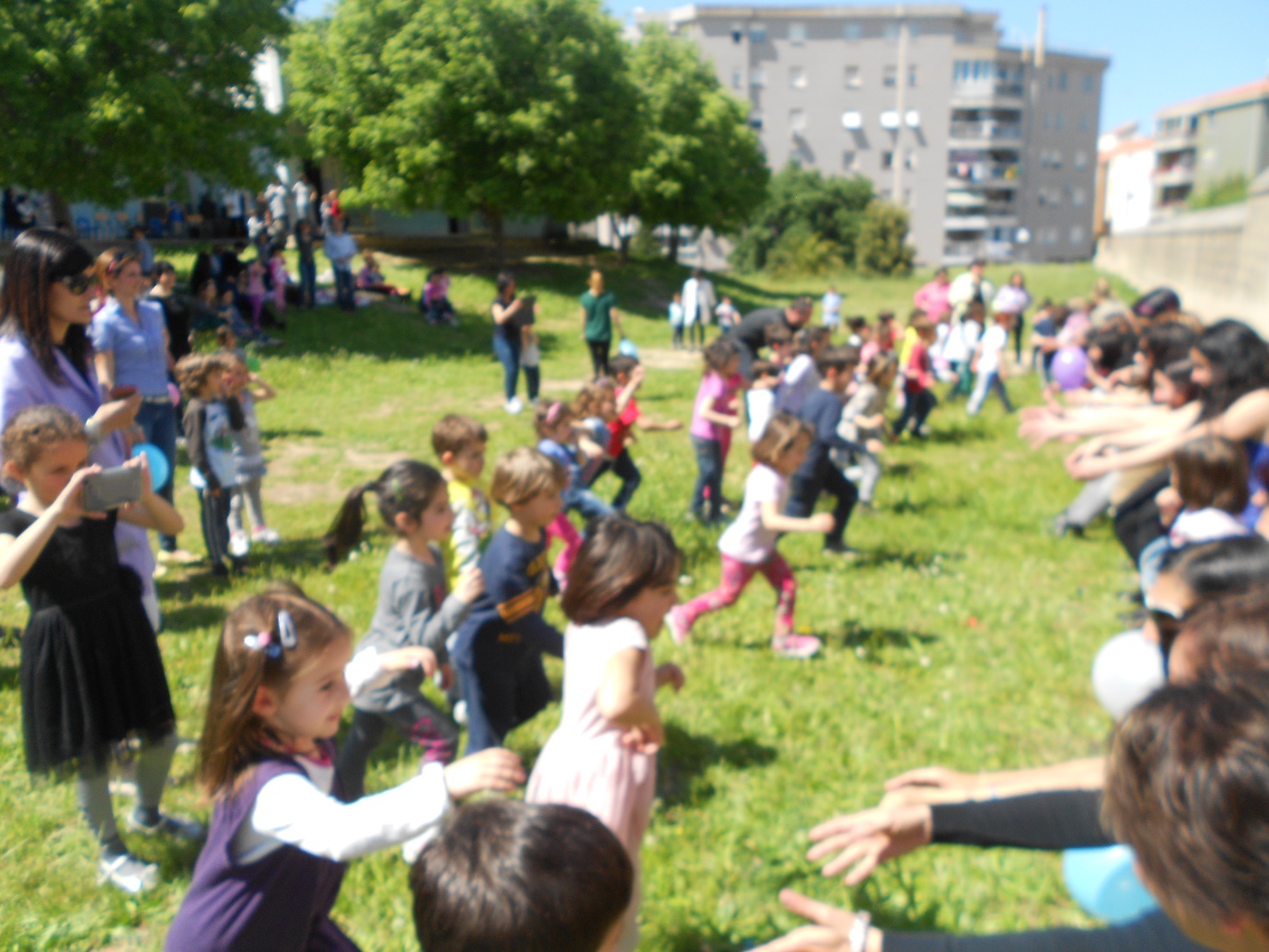 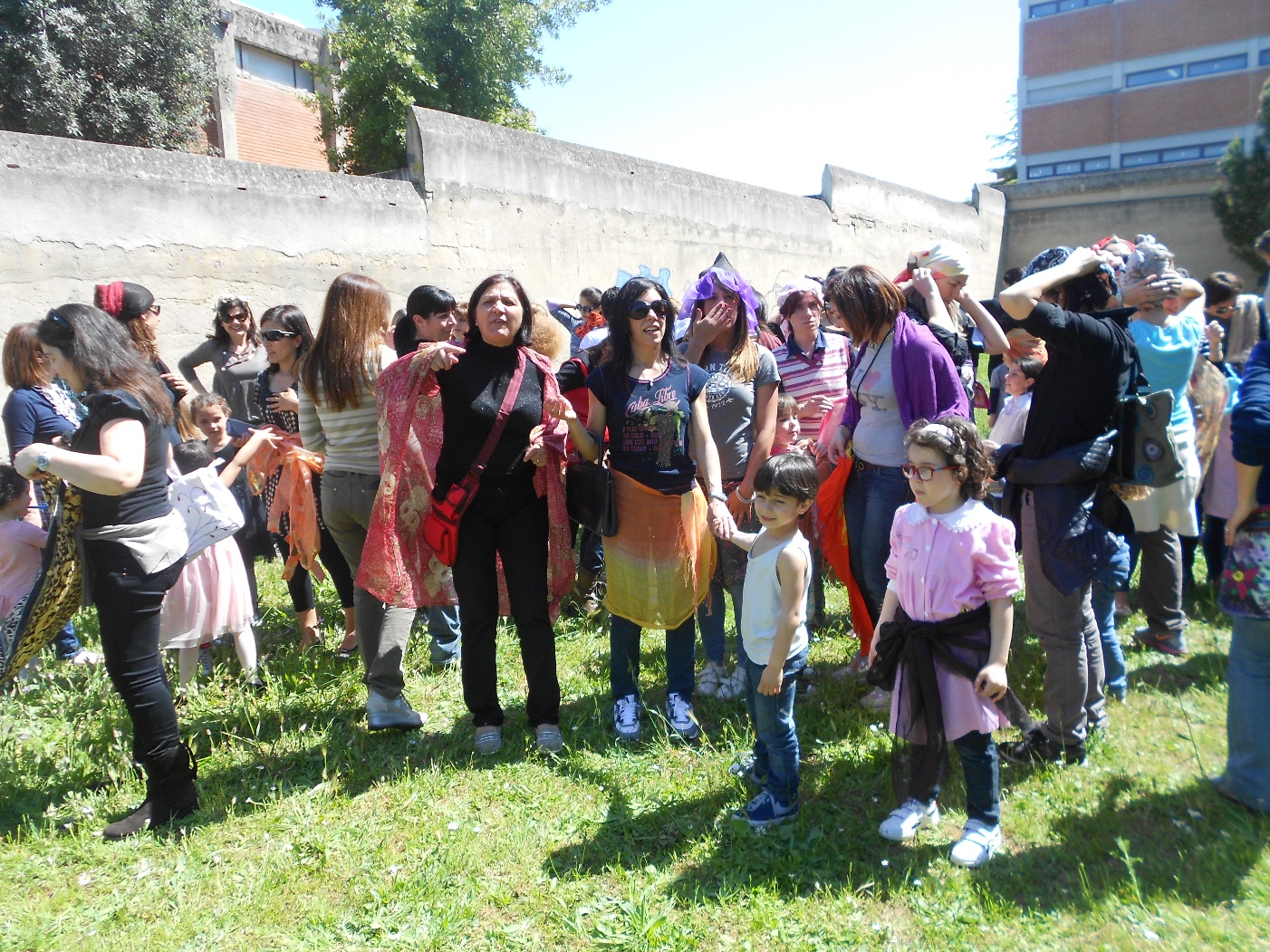 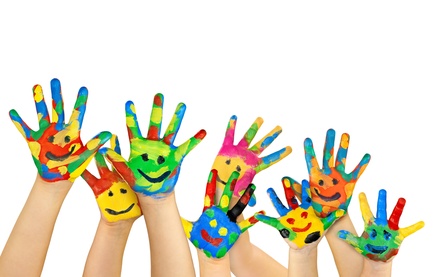 FESTA DI FINE ANNO
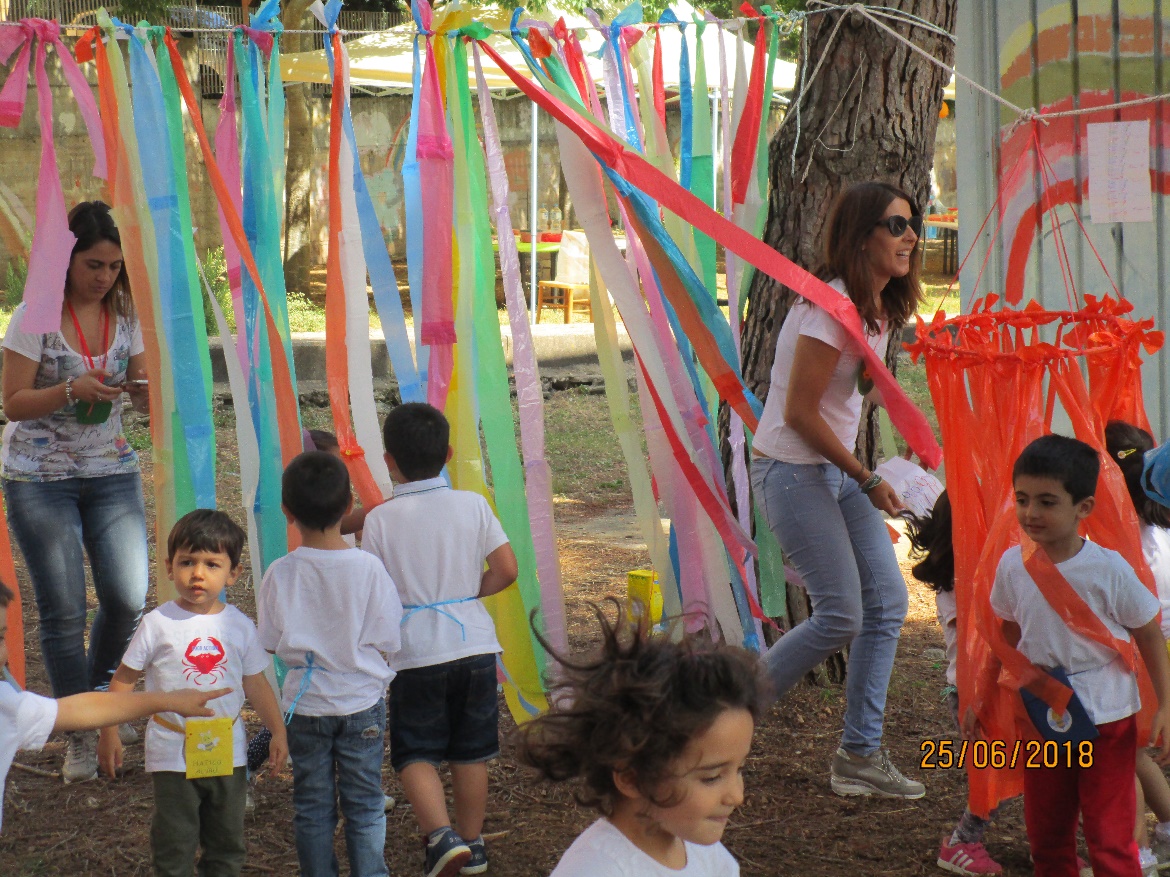 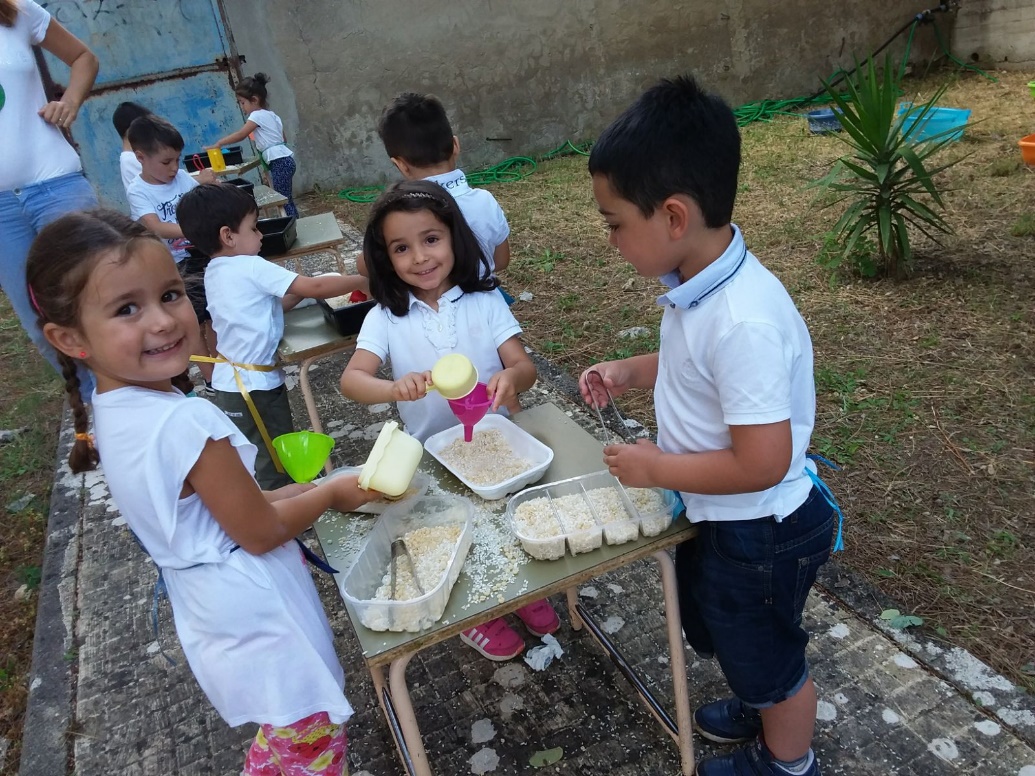 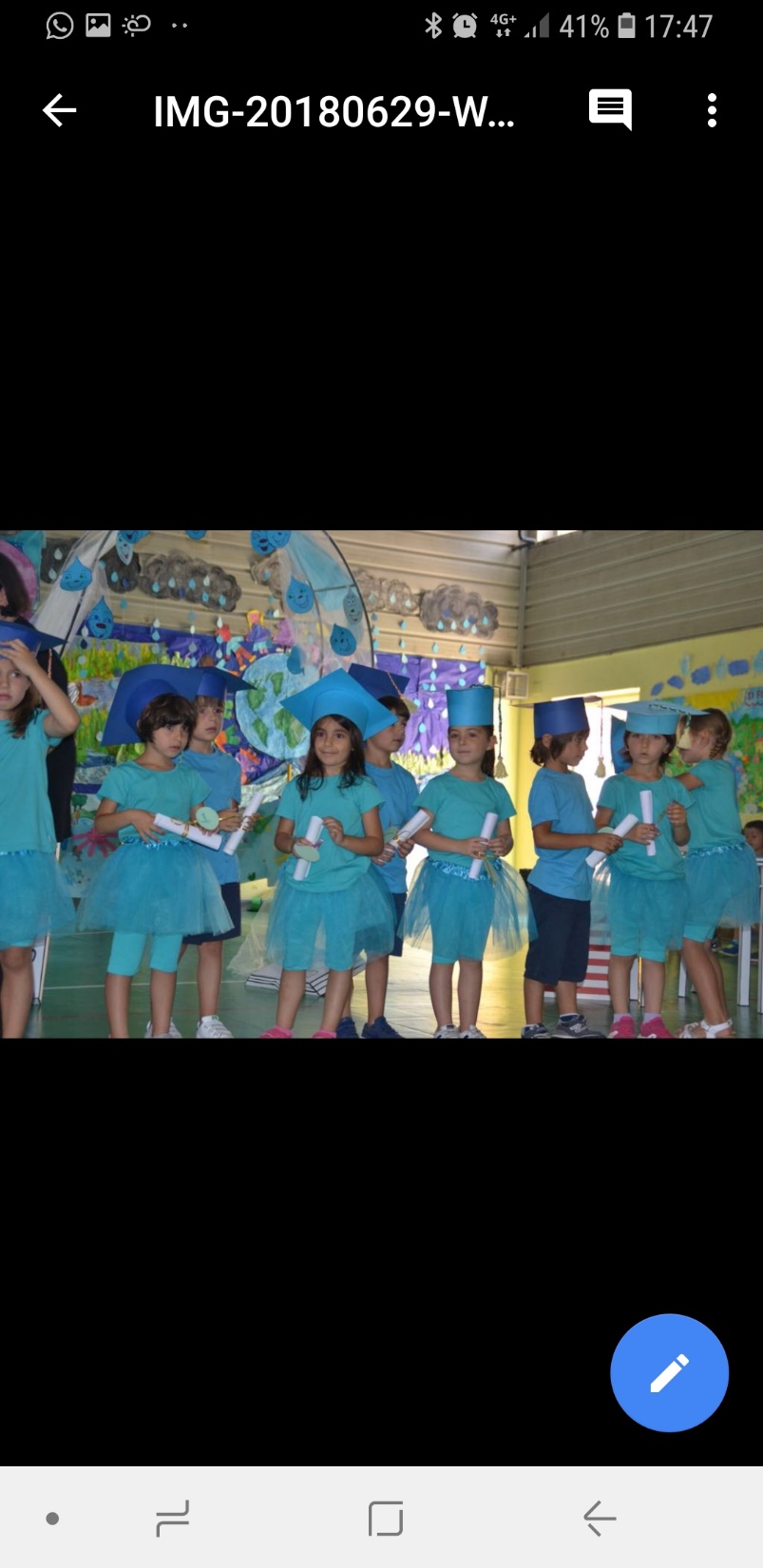 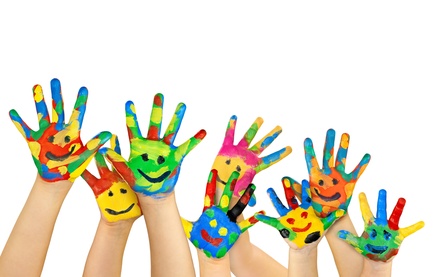 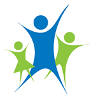 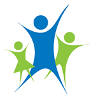 TURISMO GENITORIALE di gennaio
IN TUTTI E TRE I PLESSI :
LUNEDI       10 17 24
MARTEDÌ     11 18 25
MERCOLEDI 12 19 26
dalle ore 17:00 alle 18:00
POTRETE CONTATTARCI TELEFONICAMENTE
GENNAIO DALLE ORE 11:30 ALLE ORE 12:30
              Lunedì e giovedì VIA TOGLIATTI 079/2845180
        Lunedì e martedì VIA ORIANI 079/2845163
   Mercoledì e Venerdì VIA MARRAS 079/294963
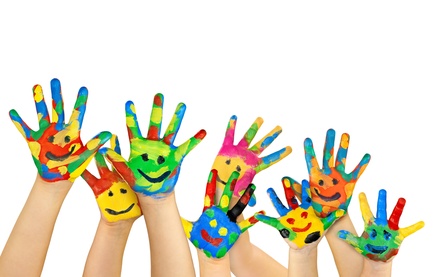 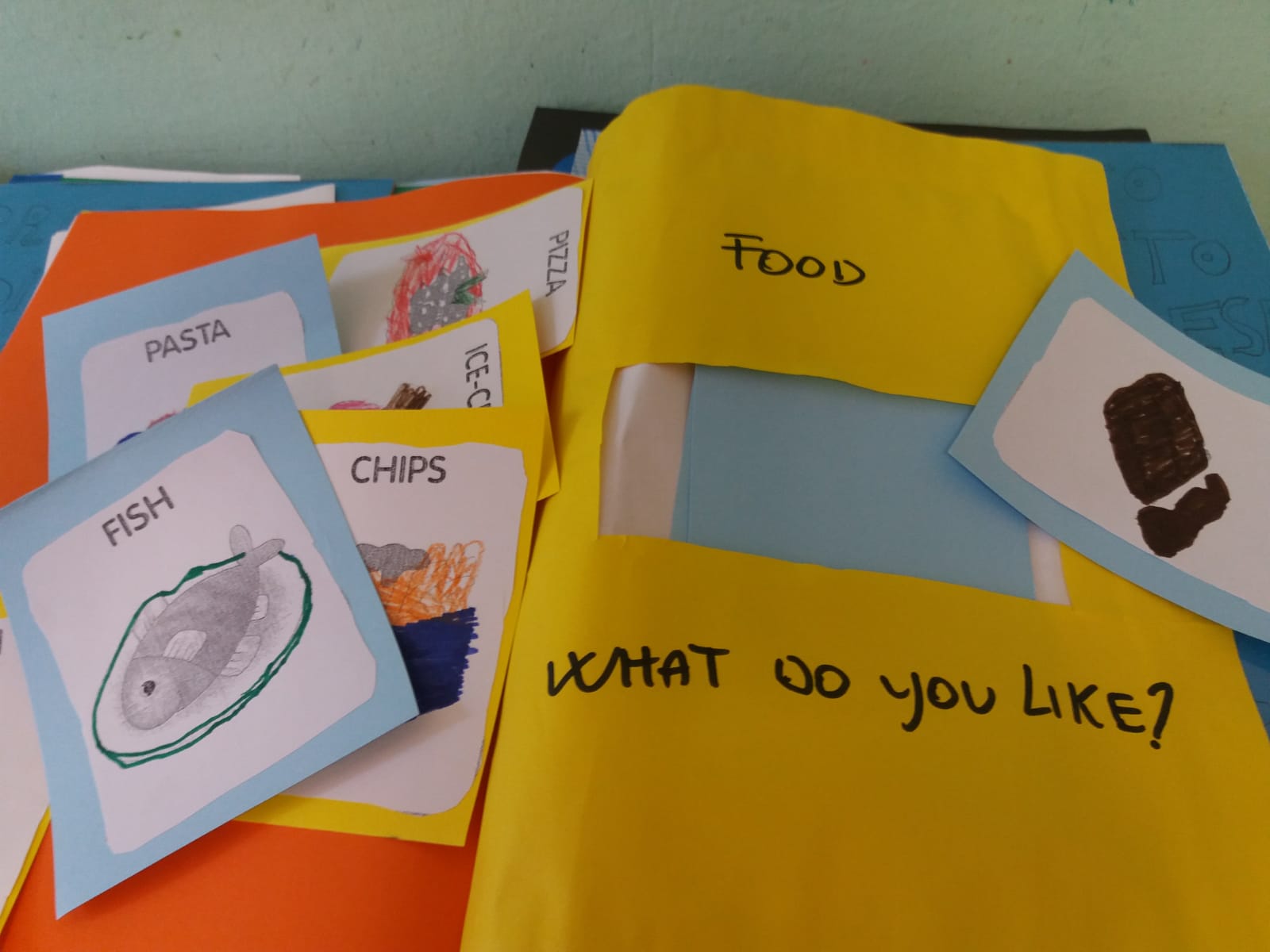 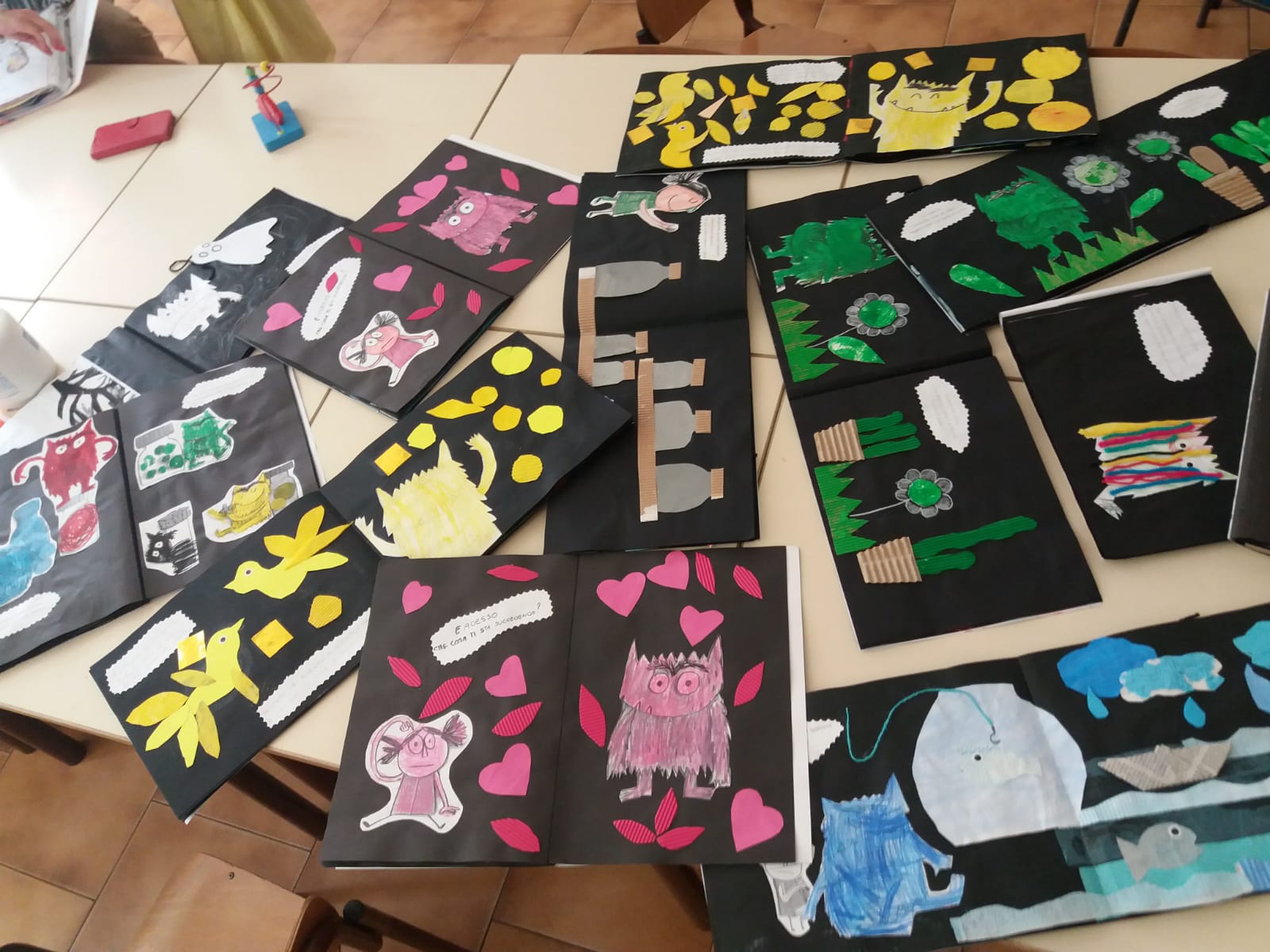 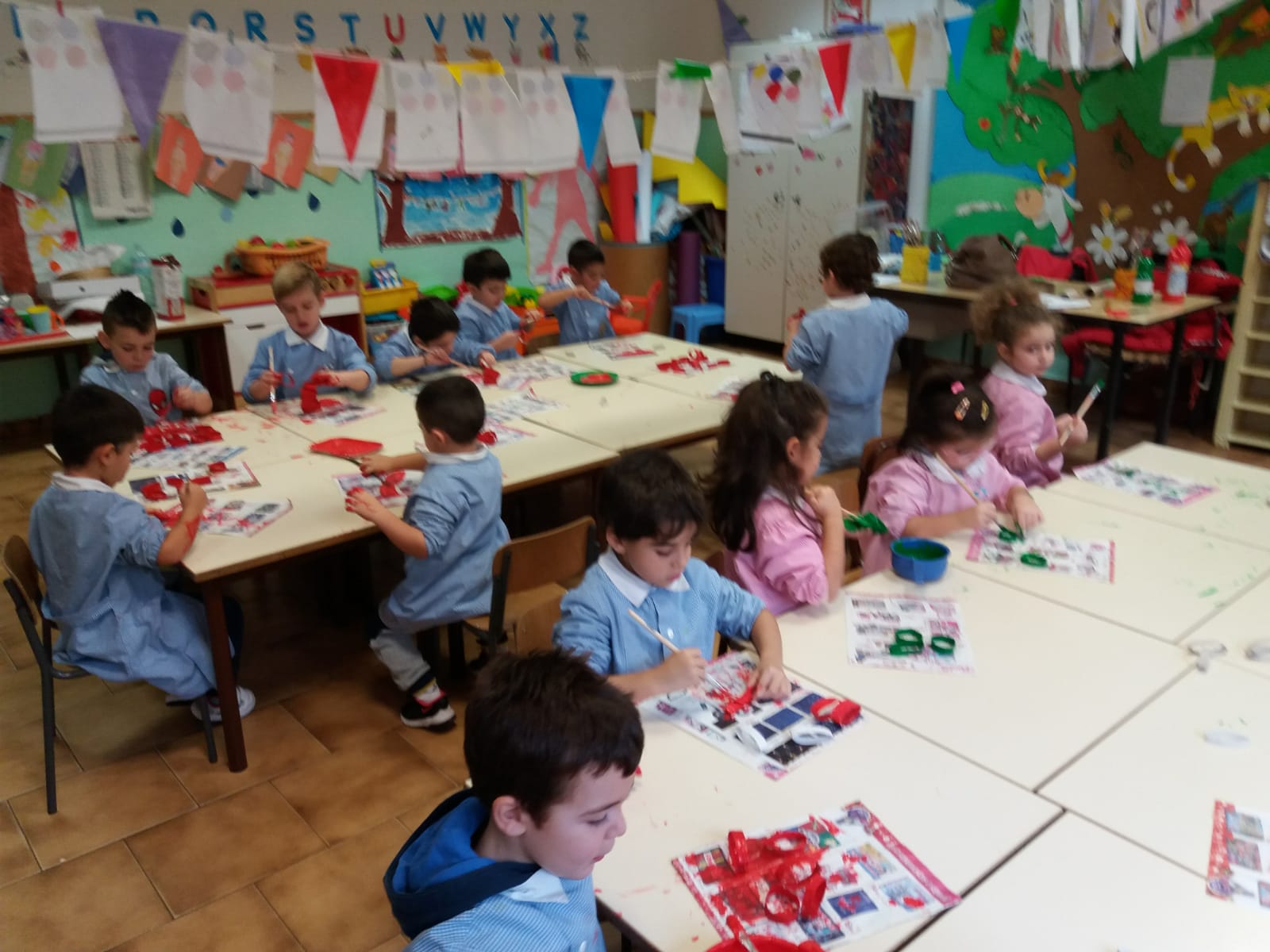